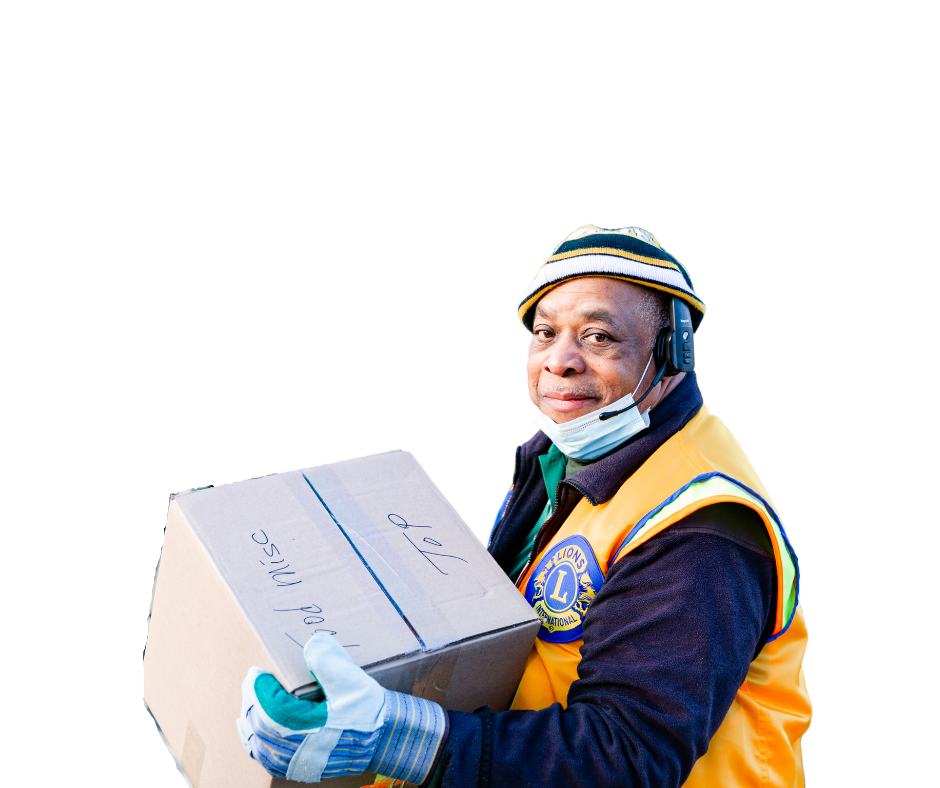 Grant Story: LCIF and Türkiye
DISASTER OF THE CENTURY: 
February 2023 South East Anatolia Earthquakes 
and 
LIONS RESPONSE
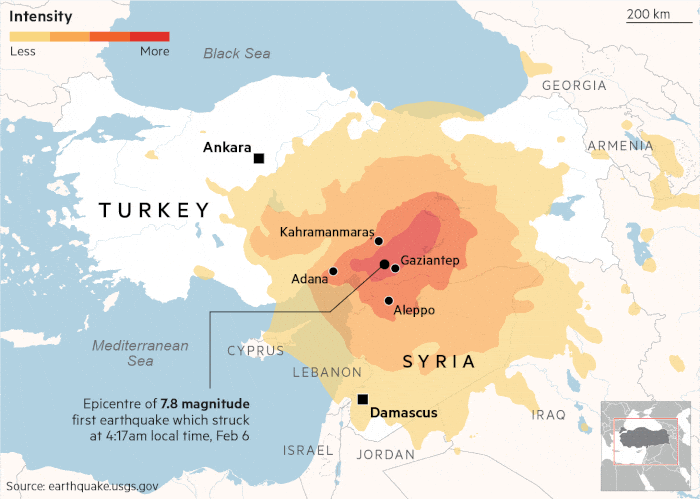 INTENSITY MAP
LESS
MORE
On February 6, 2023 at 4:17am and 1:24 pm Turkish time     two consecutif earthquakes of magnitude Mw 7.8 & Mw 7.5 occurred with epicenters in Kahramanmaras City and         a Mw 6.4 earthquake occurs on February 20, 2023 at 8:04 pm in Antakya…
Antakya
Epicenter of 6.4 magnitude earthquake hit Defne district of Hatay province…
3
Disaster of the Century
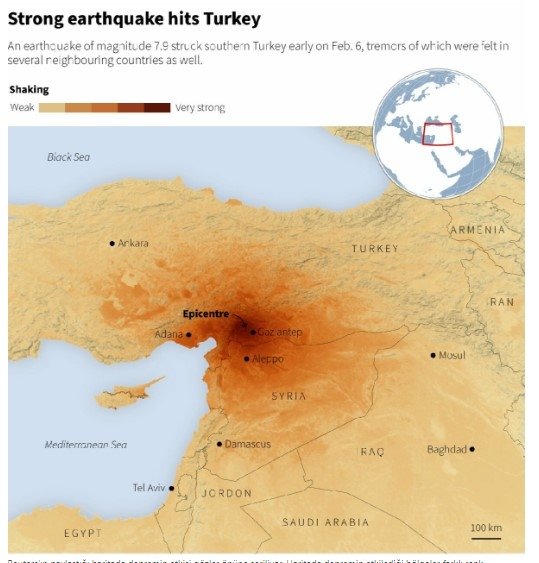 The size of disaster that no country in the world can be prepared for on its own...
Black Sea
The effect of               3 consecutive  earthquakes were the largest to strike the region in over 500 years and it is described as the 3rd worst and the most destructive and damaging disaster in the world to date.
TURKIYE
Kahramanmaraş
Adana
Mersin
Gaziantep
Aleppo
Antakya
SYRIA
CYPRUS
LEBANON
IRAQ
Mediterranean Sea
JORDAN
ISRAEL
SAUDI ARABIA
EGYPT
4
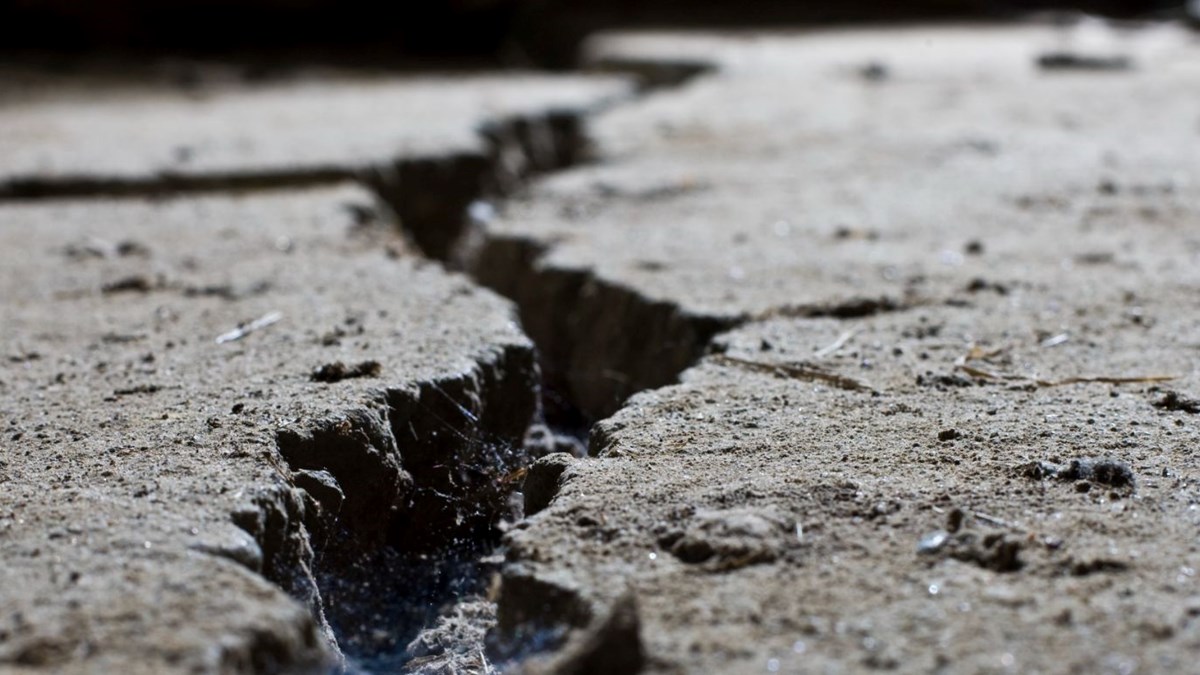 February 6, 2023 – Monday   Earthquakes
Earthquakes felt in an area of about 350,000 km2 (140,000 sq mi),                    and 15 million people affected…
According to Official Figures more than;
50,000 deaths…
120,000 injured…
360,000 demolished and heavily damaged buildings…
1.5 million uninhabitable housing…
4,5 million in total and 2,5 million permanent migration…
$160 Billion; cost of the destruction caused by the earthquake.
5
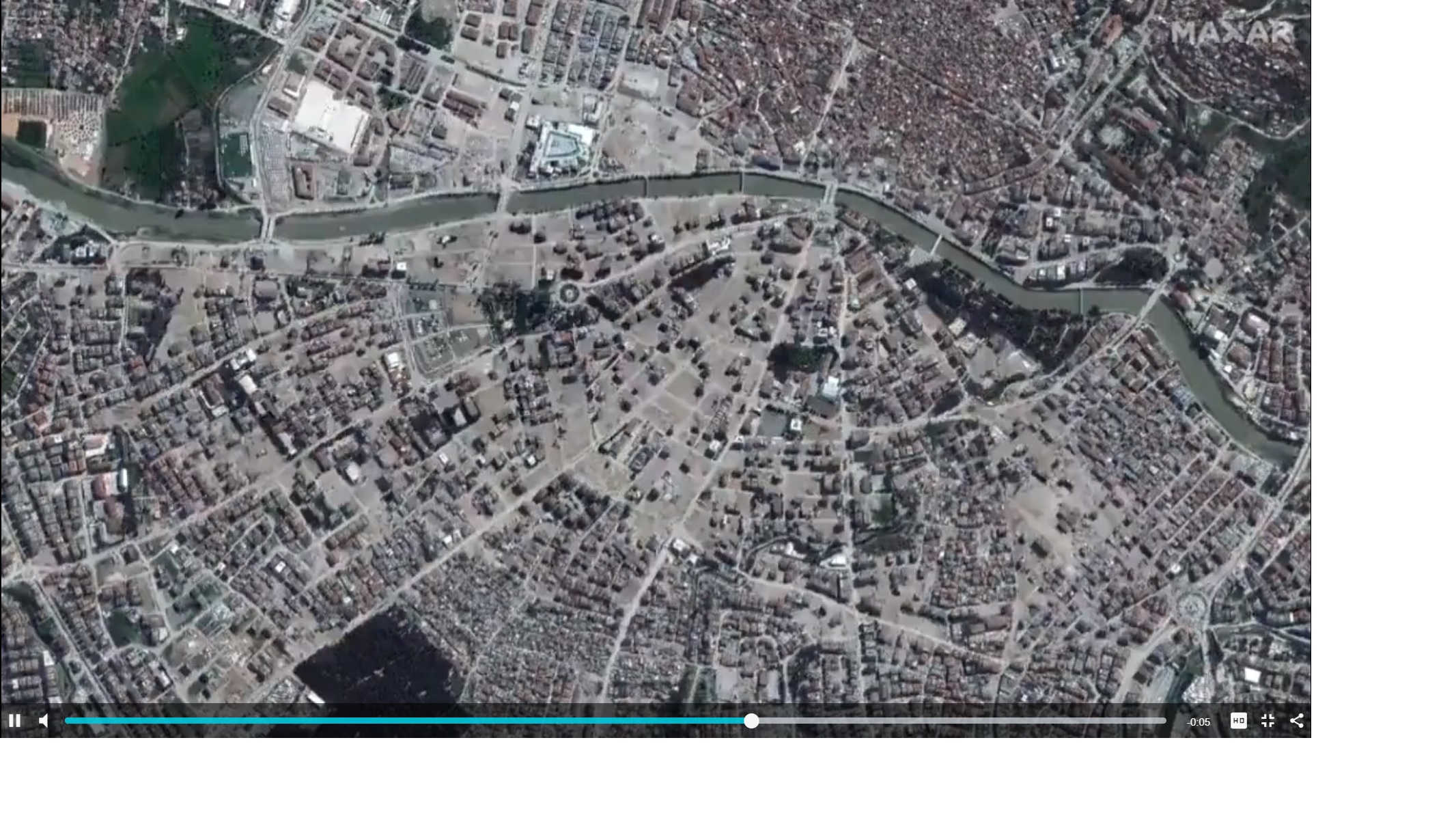 February 6, 2023 - Monday
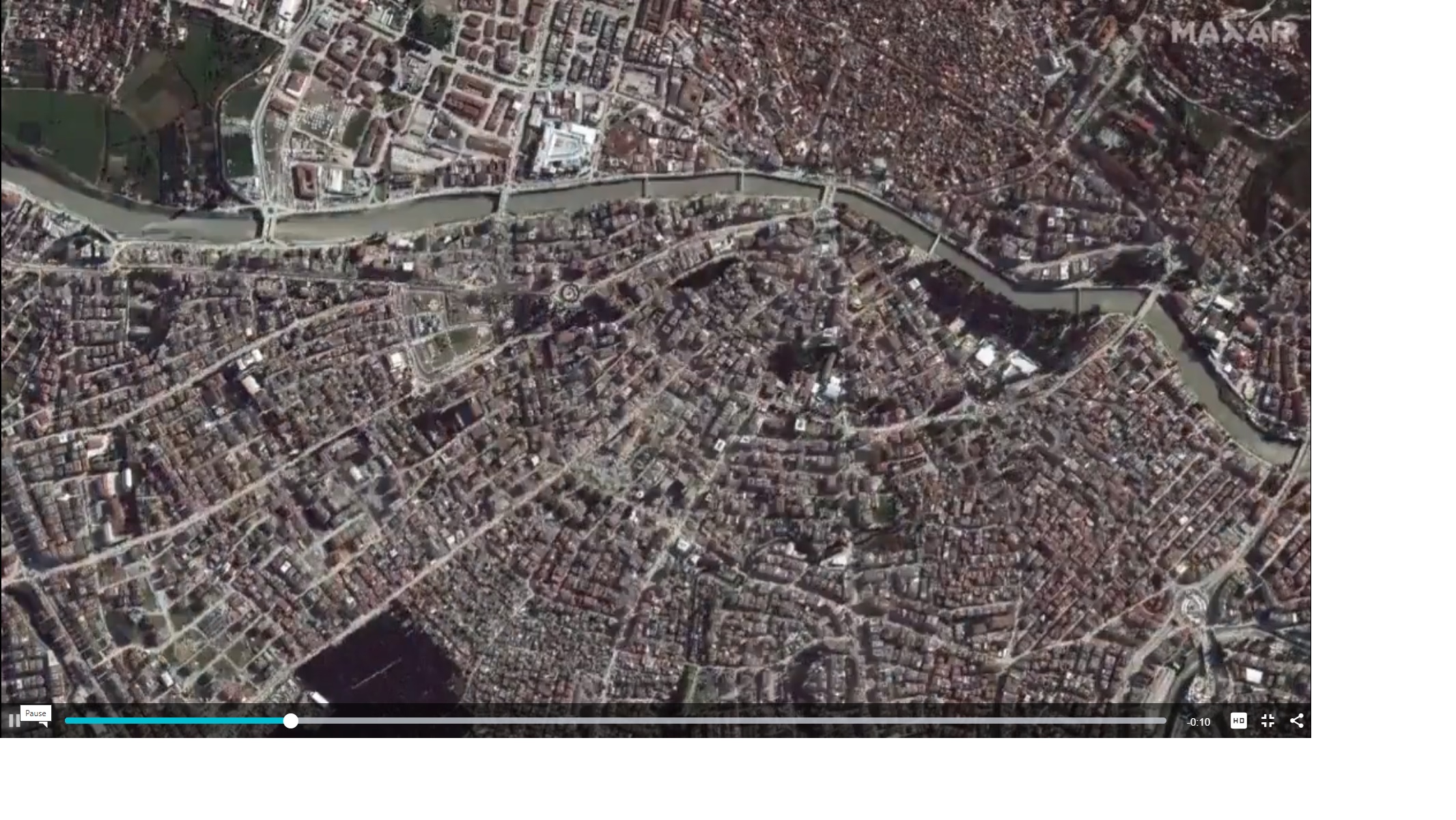 "The earthquakes damaged structures spanning centuries and cultures, from Roman forts to historic mosques to holy churches to a number of Christian denominations," 
Bénédicte de Montlaur, president and CEO of the World Monuments Fund, tells. "We have no doubt that the heritage lost in these tragic events will take years to repair and that we will need a large international mobilization to support the local efforts."
February 5, 2023 - Sunday
More than 10 main cities were severely damaged in the February 6 earthquakes. But one of them has almost completely disappeared; Antakya, the ancient city known as ‘the city where the civilizations met’...
Holy city of Antakya (Antioch): Ghost City
Mosaic of Jewish, Christian & Muslim Cultures
Antakya: City of Civilizations
6
Lions Response 
After February 2023 Southeast Anatolia Earthquakes
Lions in the Region
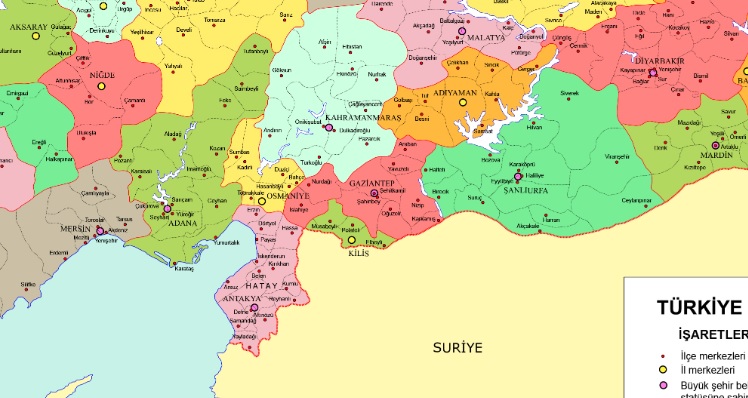 ELAZIG
DIYARBAKIR
1
MARDIN
KAHRAMANMARAS
GAZIANTEP
SANLIURFA
2
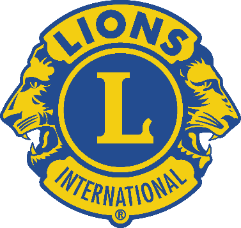 OSMANIYE
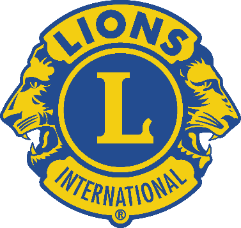 ADANA
MERSIN
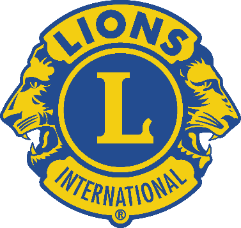 11 + 4
9 + 1
KILIS
In the earthquake region and neighbourhood provinces       25 Lions and 6 Leo Clubs      are serving to their society...
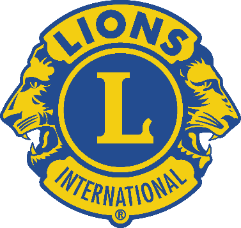 Lions Club exist
No Lions Club
Branch Club exist
ANTAKYA
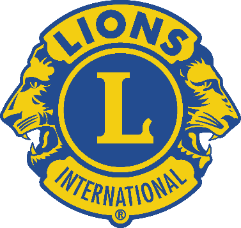 3 + 1
Syria
8
POST-DISASTER PHASES
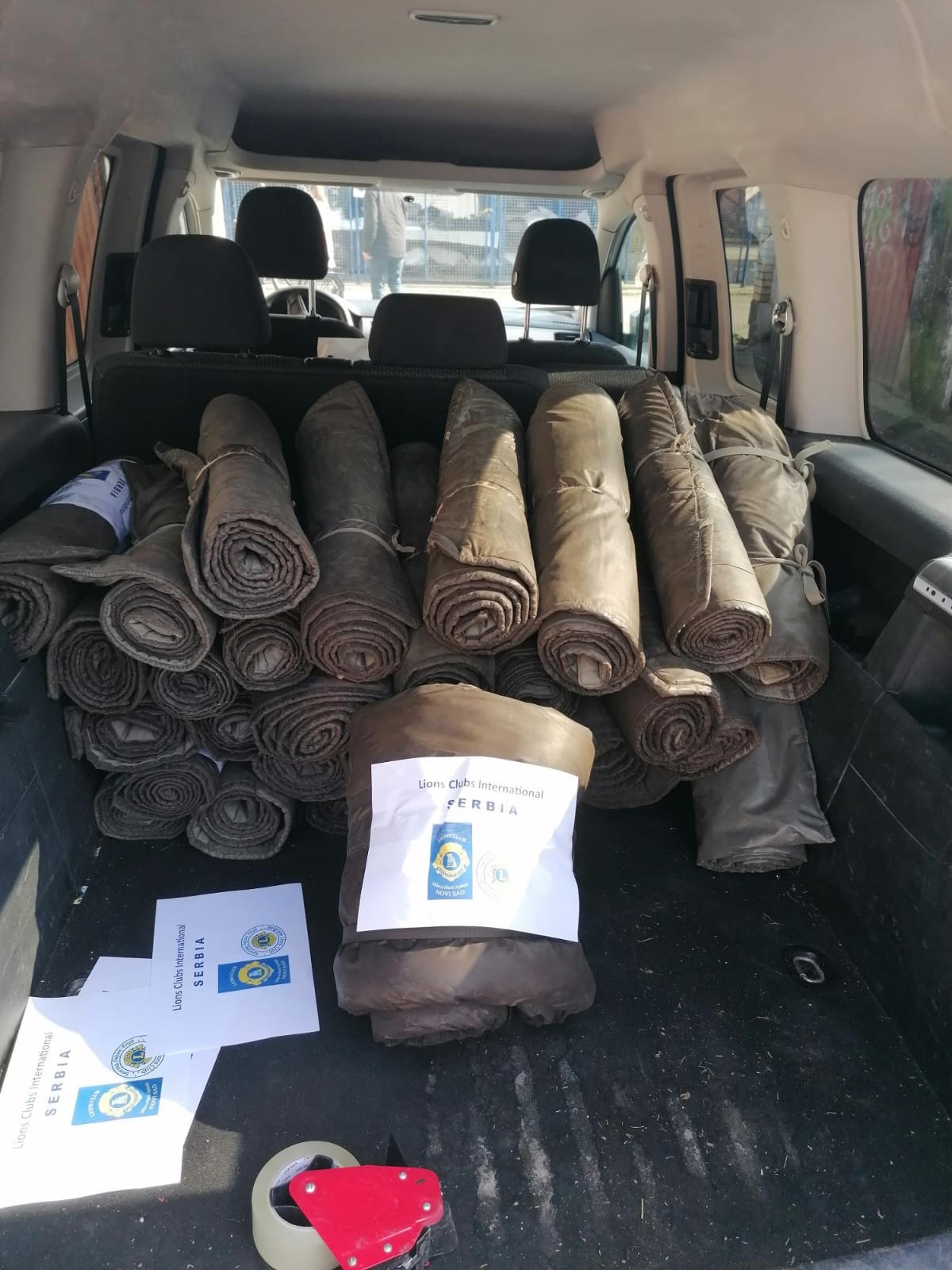 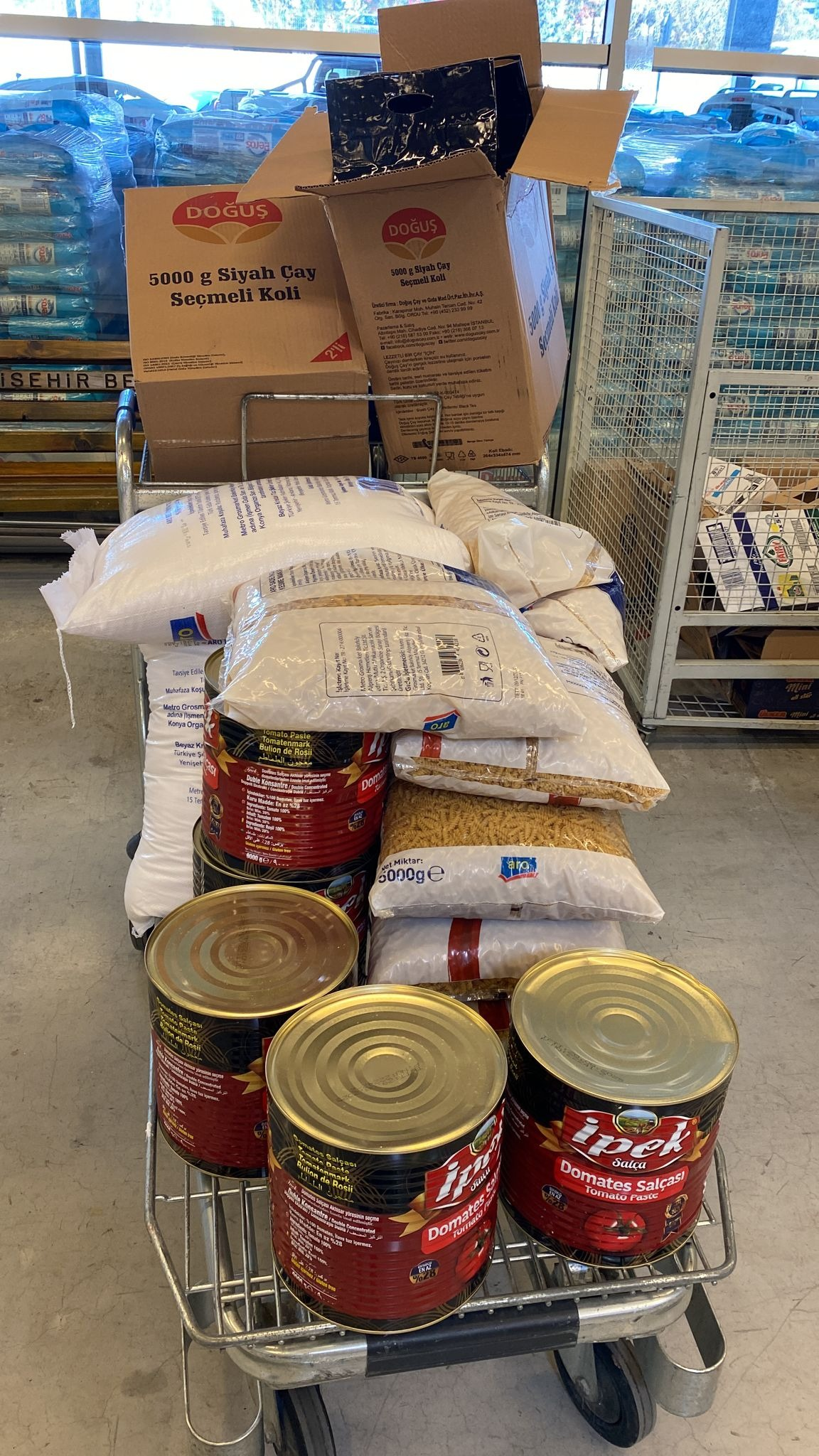 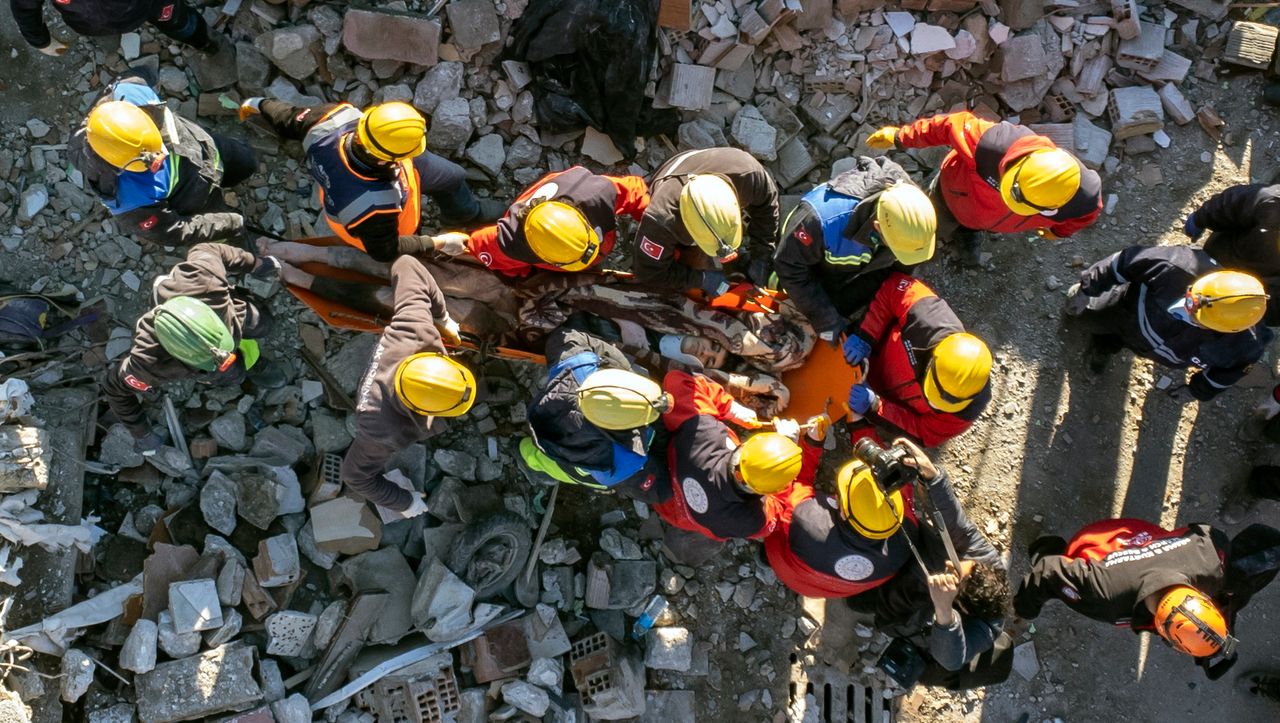 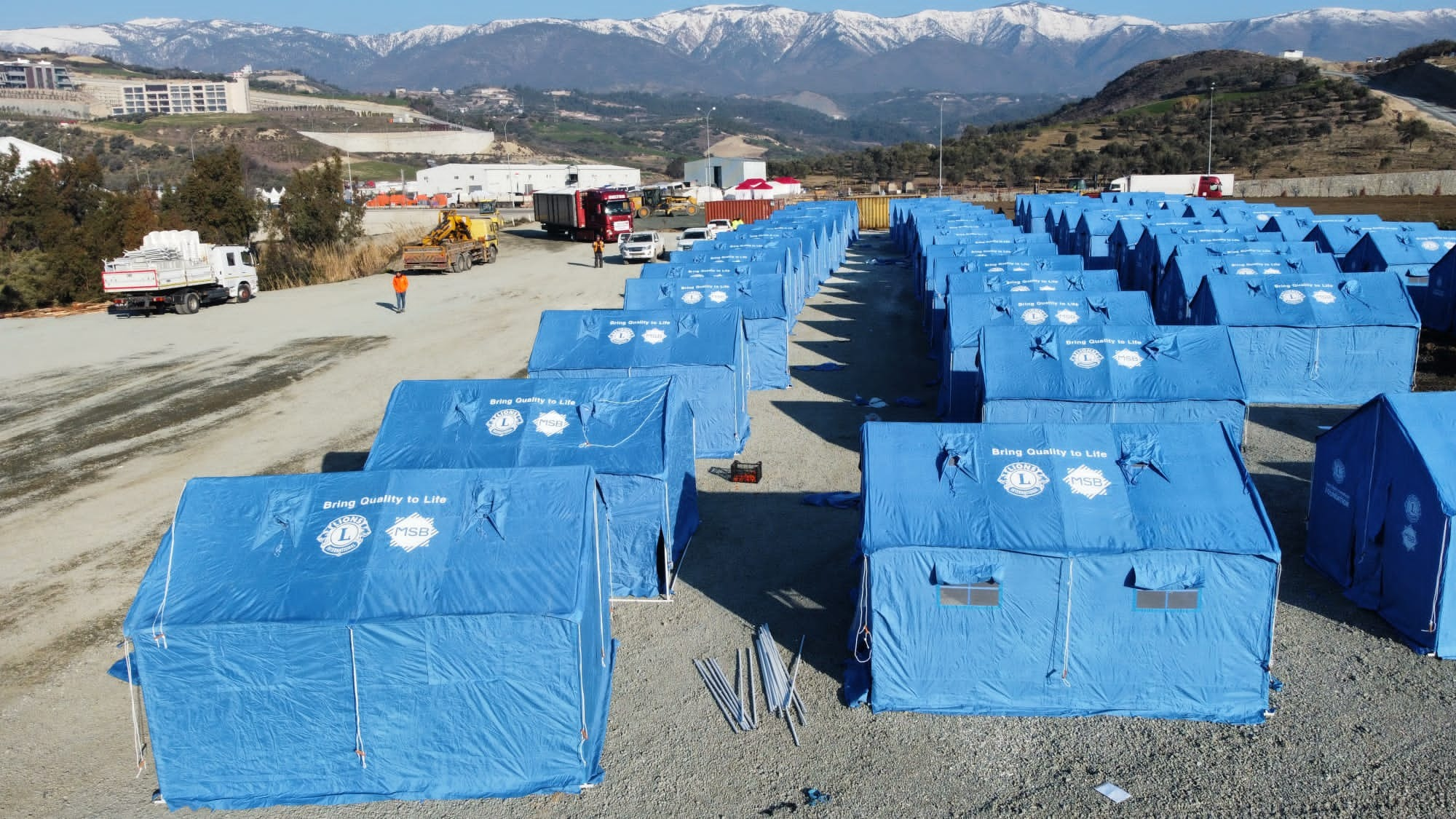 Rescue and First Aid
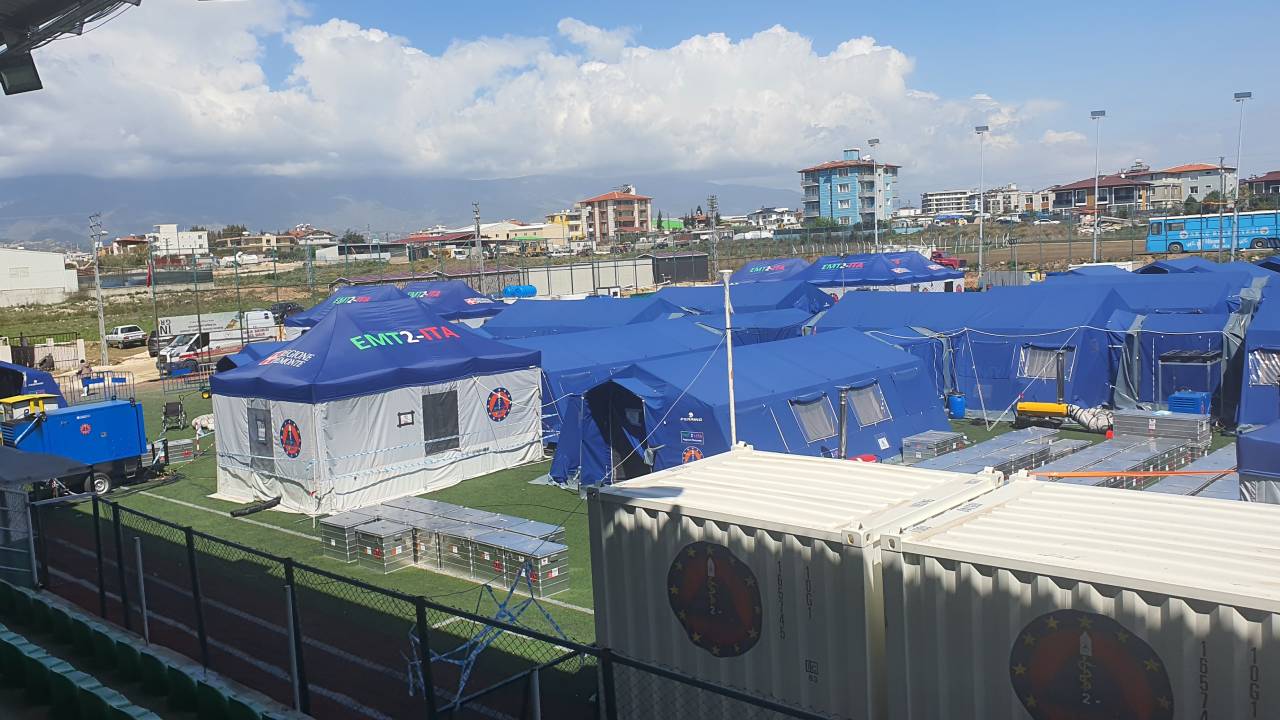 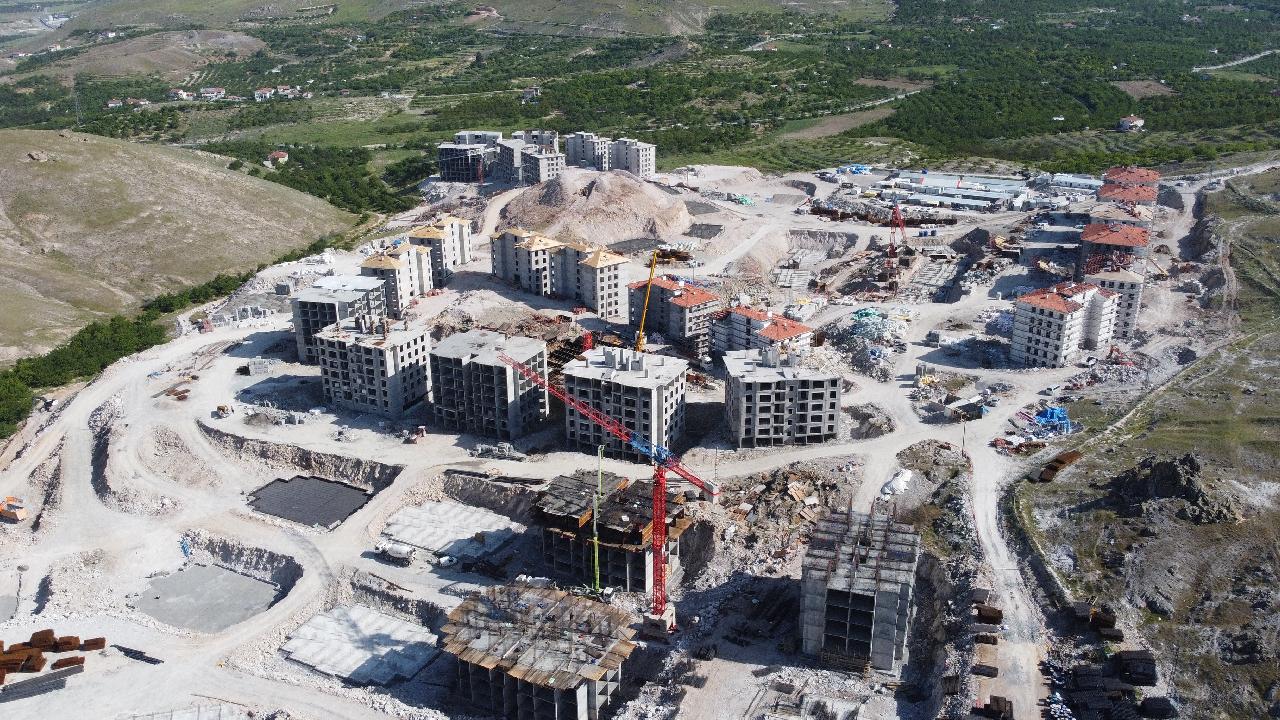 Recovery
Reconstruction
9
RESCUE AND FIRST AID PHASE
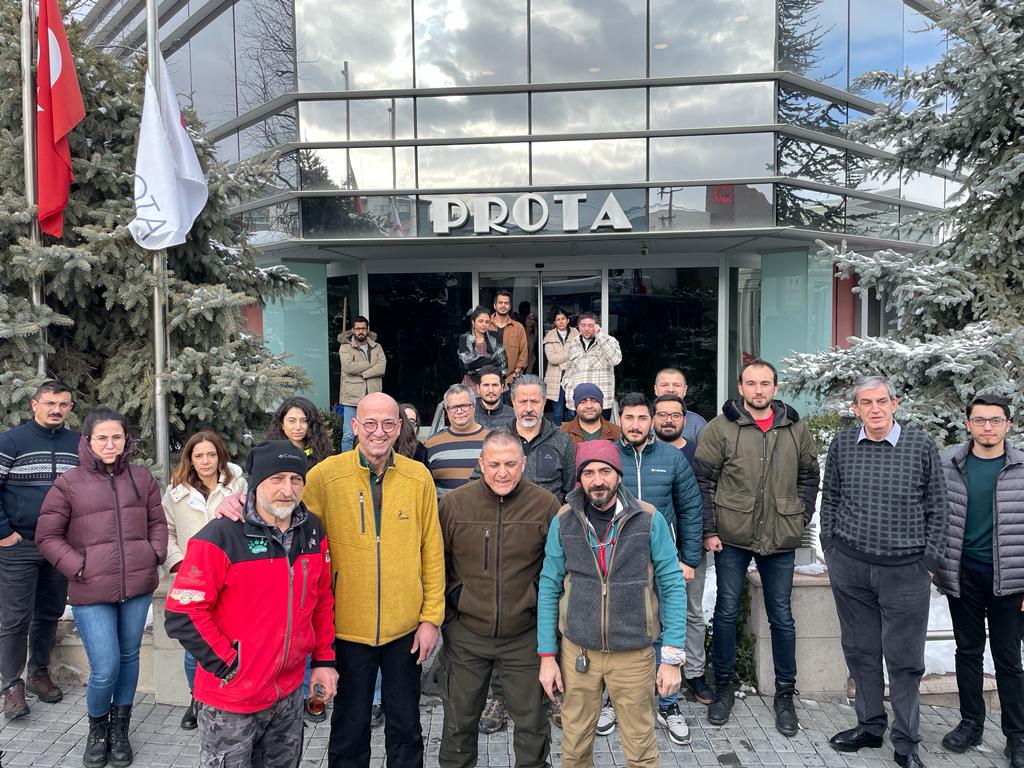 All efforts aimed to save a large number of human lives, to provide treatment for the injured, to meet the vital needs such as shelter, tents, nutrition, evacuation, protection, heating, security and psychological support, etc. 
At this stage, the contributions of NGOs such as Lions International are enormous. 
On the day of the earthquake, a pioneer team of 8 person ‘’Lions Off-Road Team’’, with 4 vehicles, delivered first aid and emergency supplies, generators, cutters, ropes, etc. set off rescue equipment.
LIONS IN RESCUE
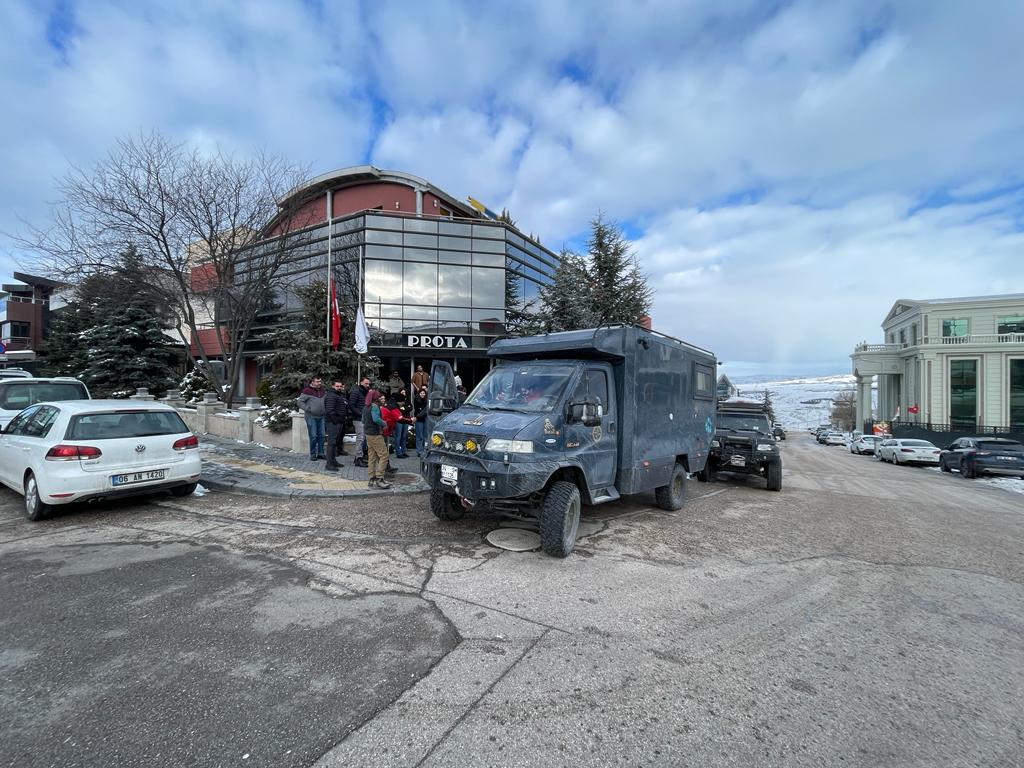 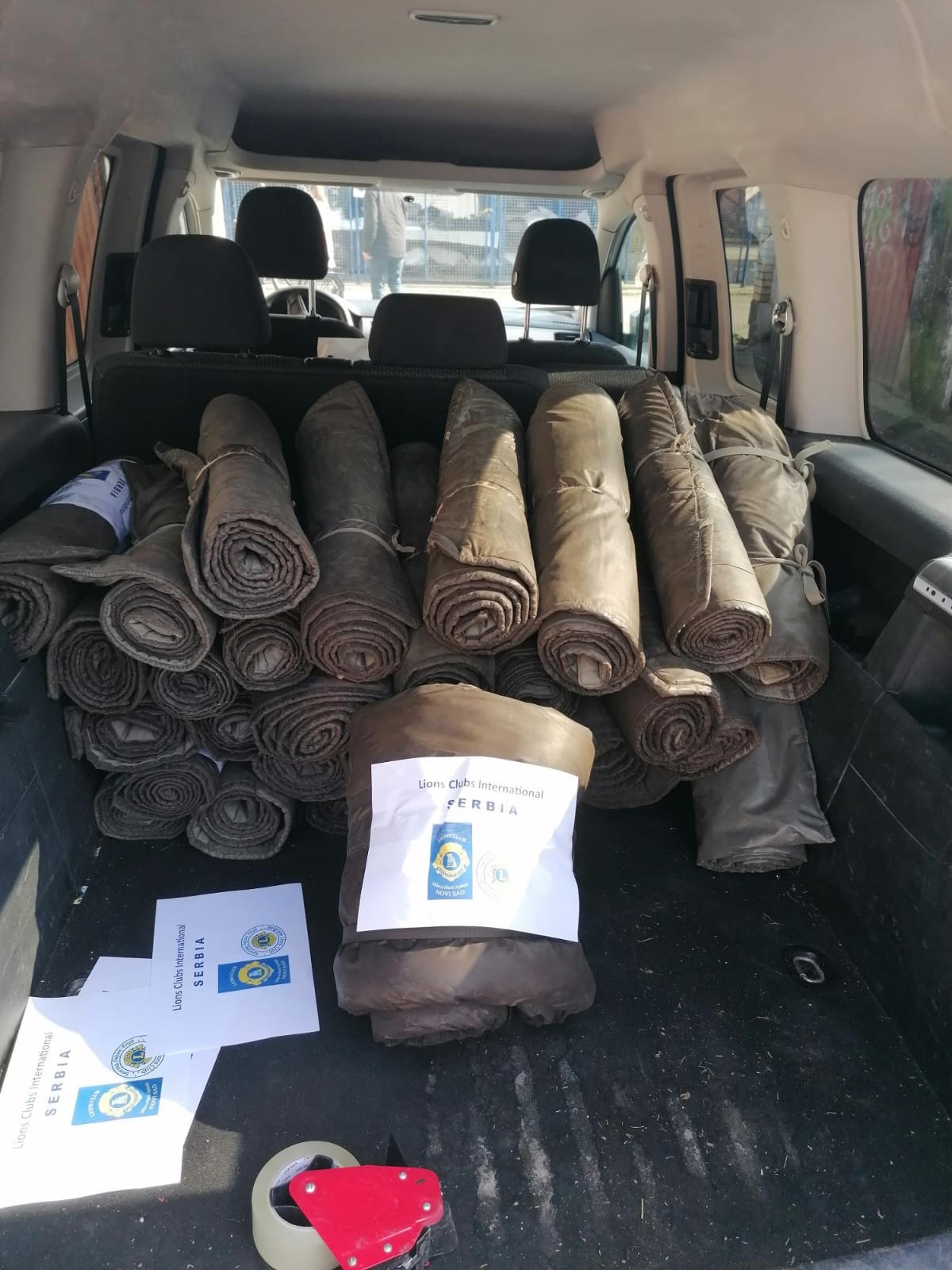 10
Rescue and First Aid
Thanks to Turkish Volunteers
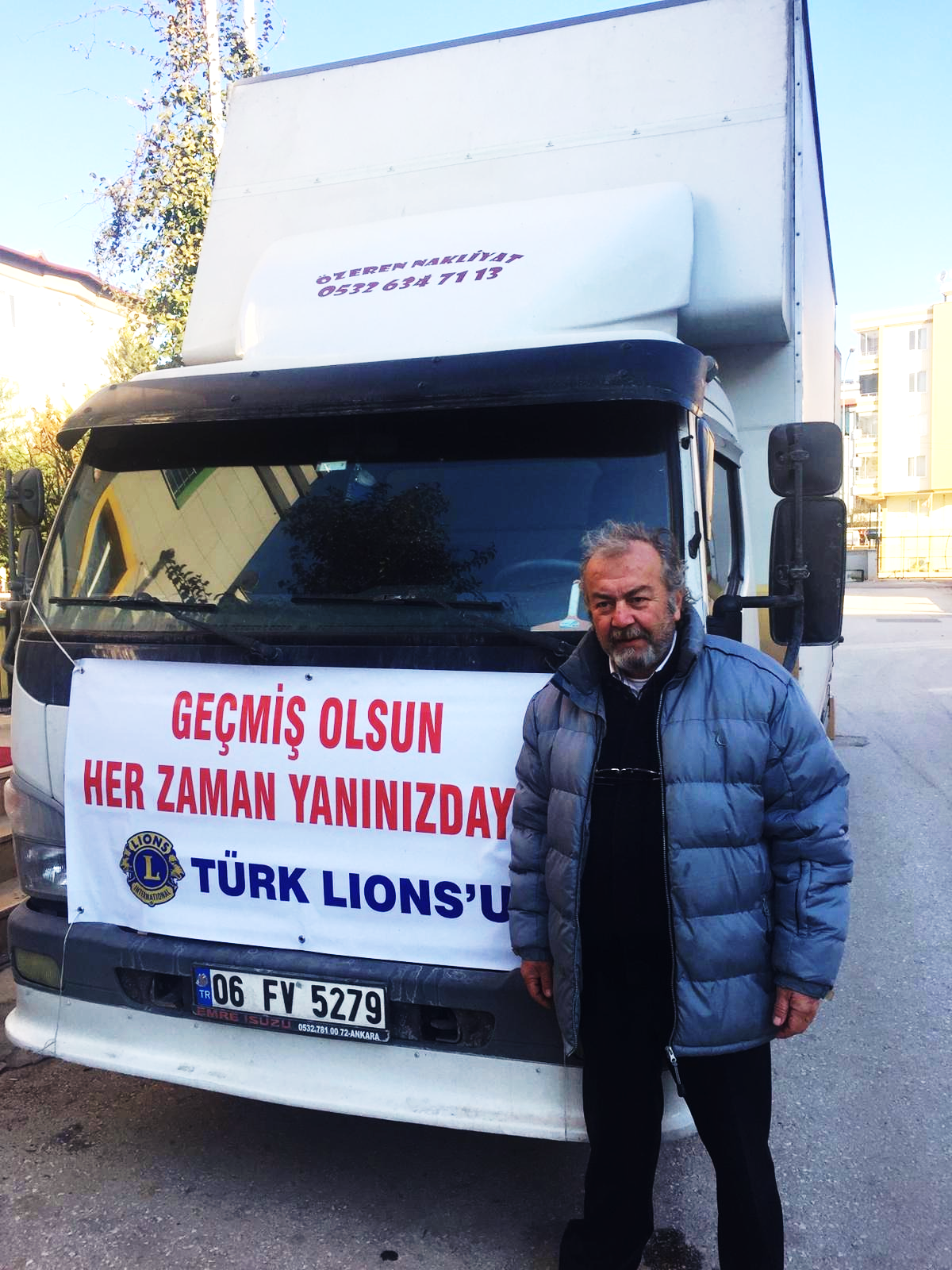 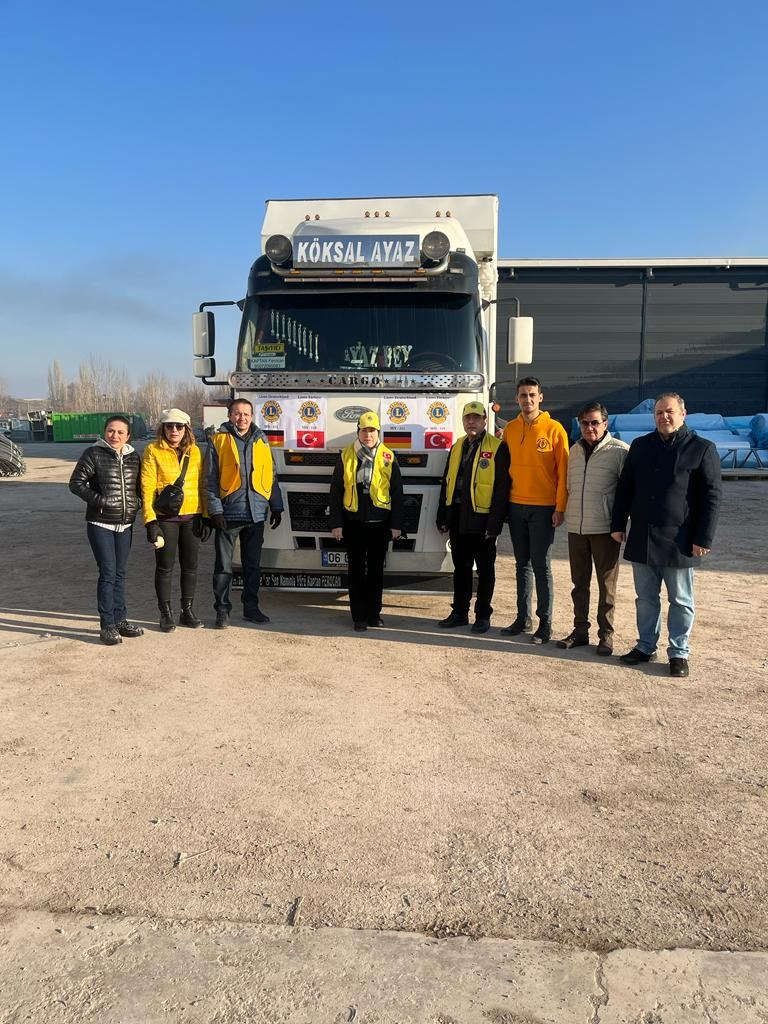 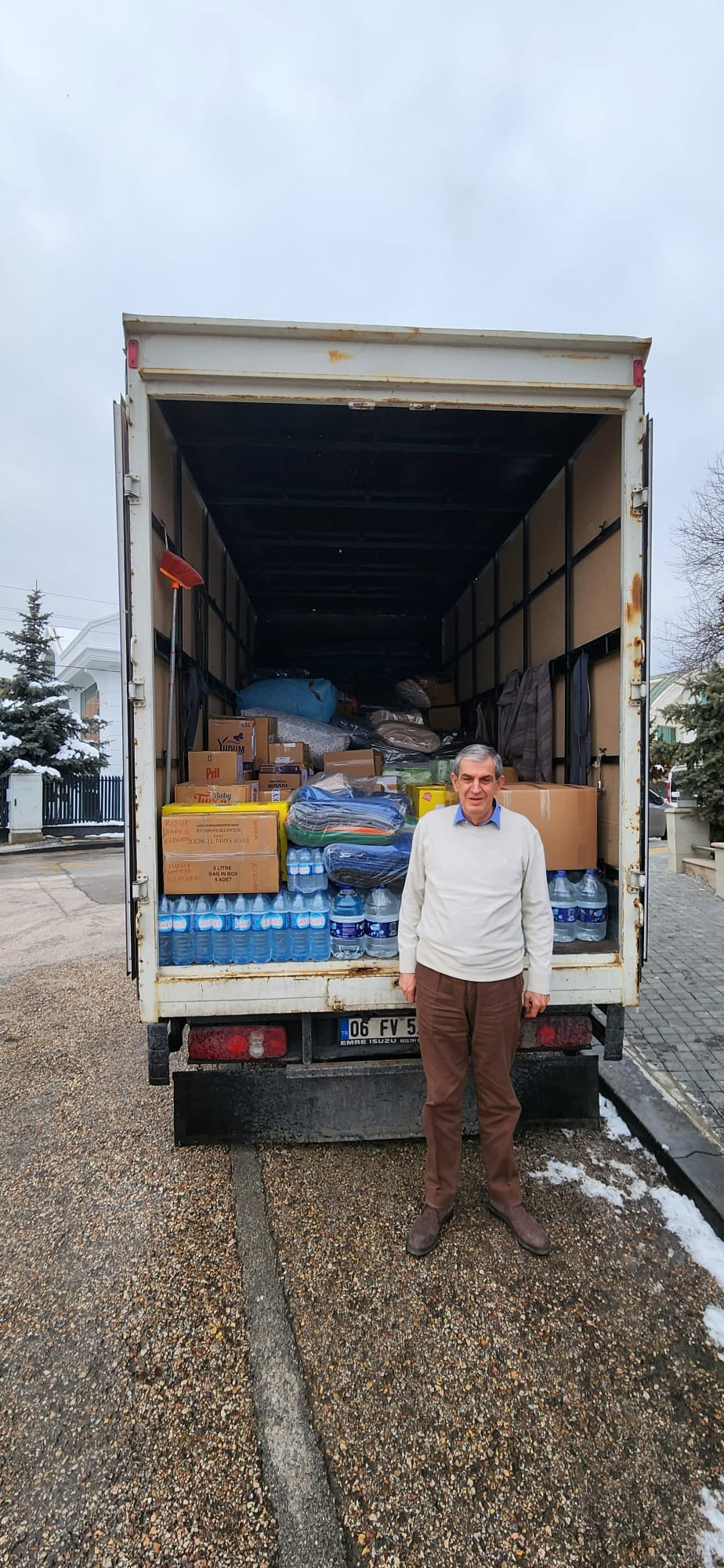 Lions International Community with Turkish Lions and Leos provided great support in the first response in meeting first aid needs. First truck which was prepared according to the information obtained from the Lions Off-road Team in the disaster region, served just 24 hours after the earthquake...
According to the data we have from our field team, various emergency supplies were sent to Adana, Antakya, Kahramanmaraş, Osmaniye, Adıyaman, Gaziantep and Mersin Cities by MD.118 Lions and Leo Clubs with 13 trucks and TIR vehicles.
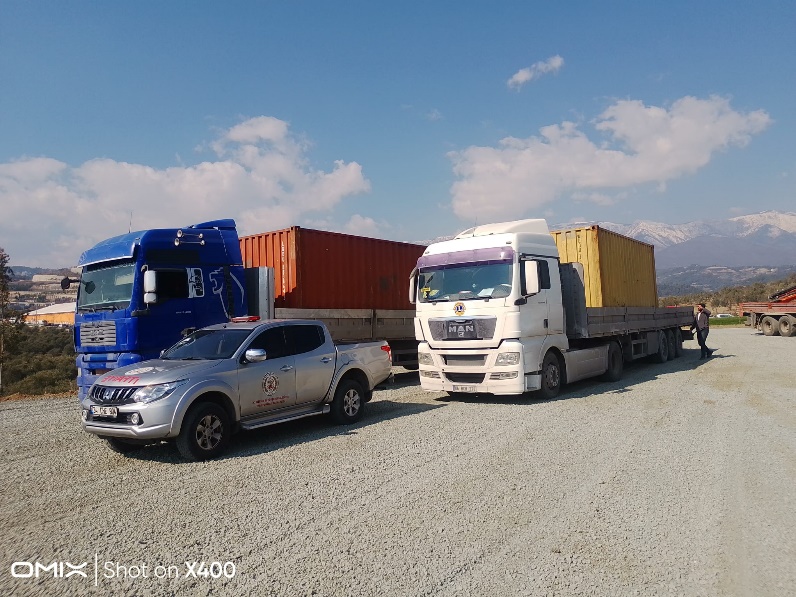 LIONS ON ROADS
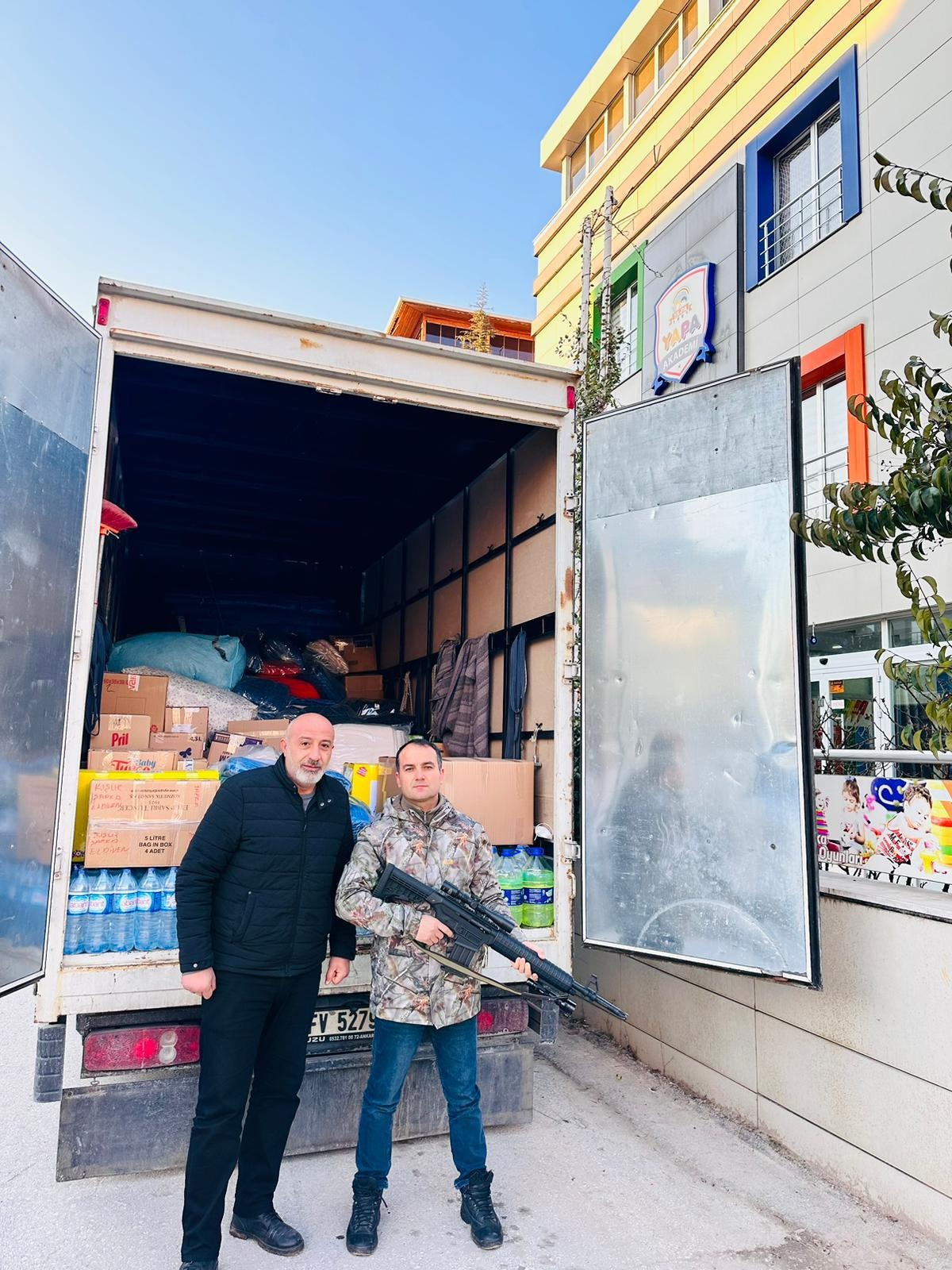 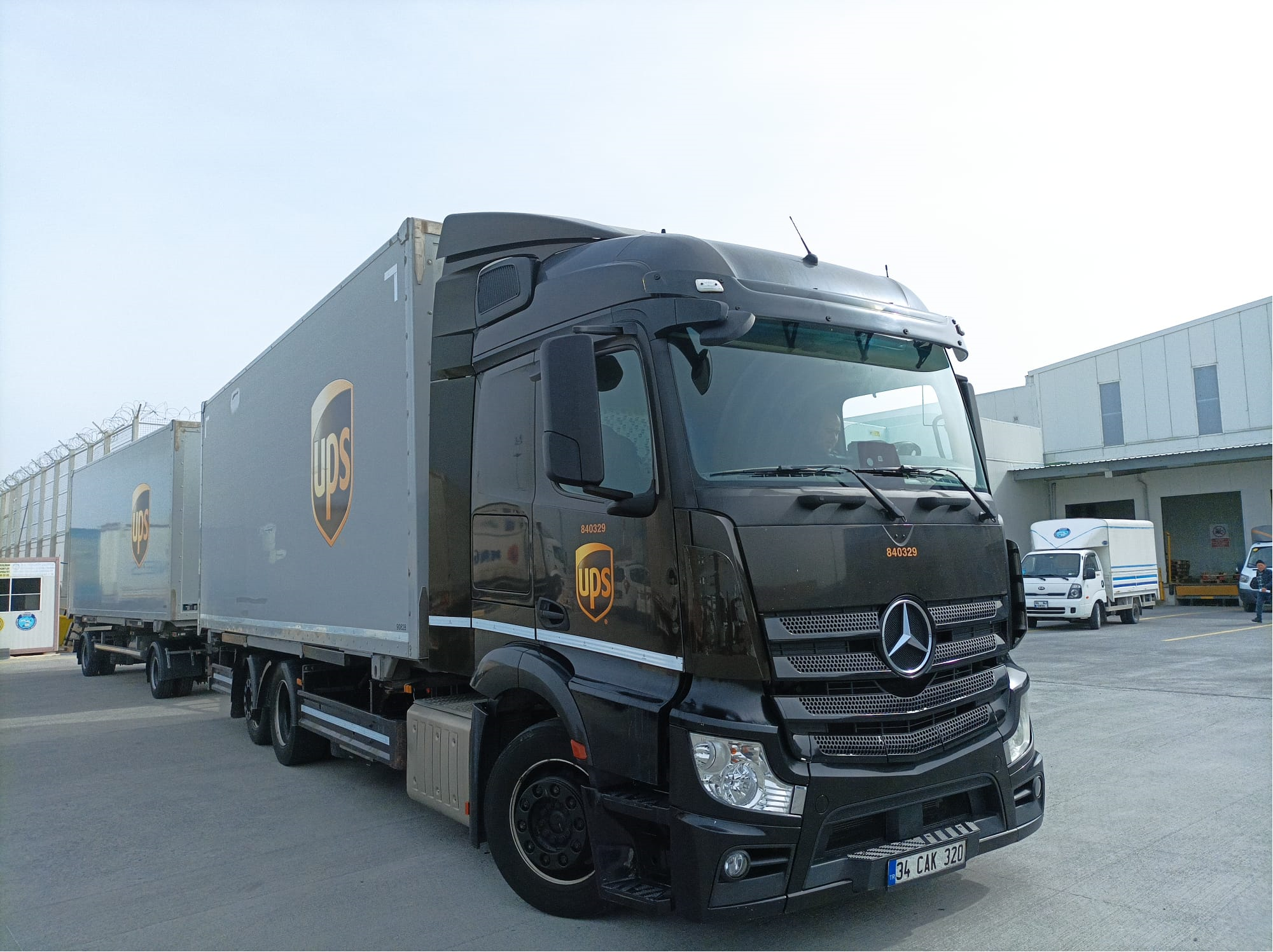 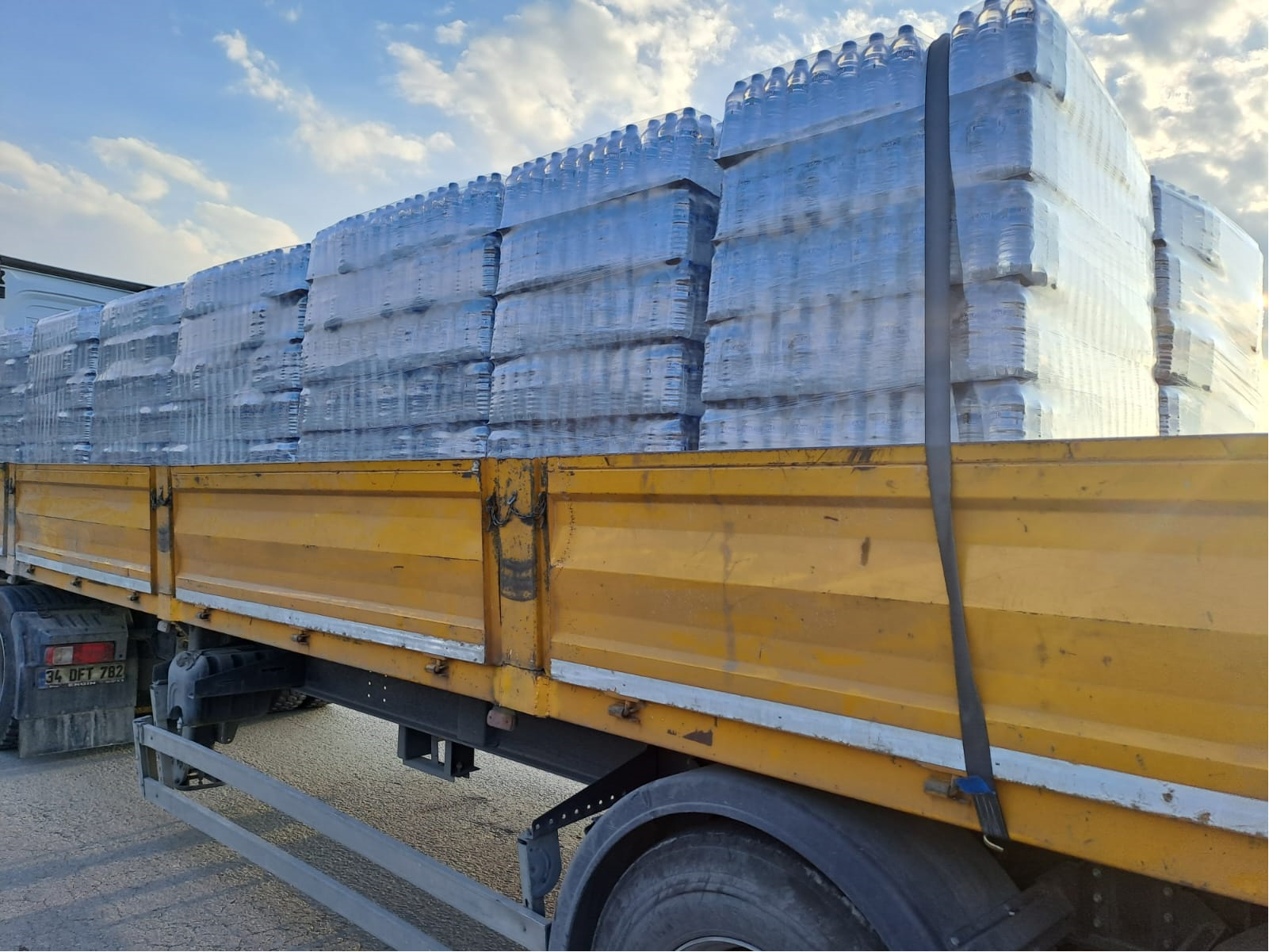 11
Rescue and First Aid
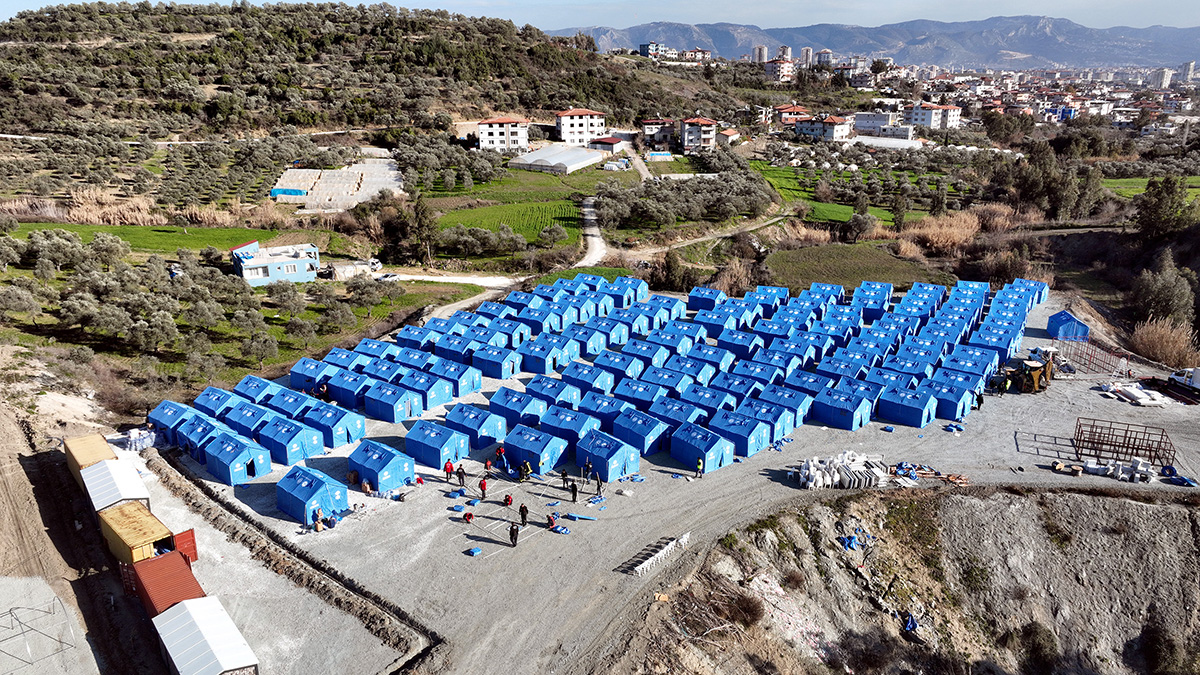 By the official institution of MSB in Sweden, through PDG Nilgun and PCC Leif Niord; 300 tents, 1500 blankets and 600 scarves/berets were sent to Ankara on February 12. 
The plane was welcomed by PCC Danyal Kubin, IPDG Muzaffer Cetin and Burak Ozcan.
This material was directed to the Mersin Metropolitan Municipality ‘’Lions Tent Village’’ area, which is being established in Antakya with the collaboration and intense effort of Lions and Leos.
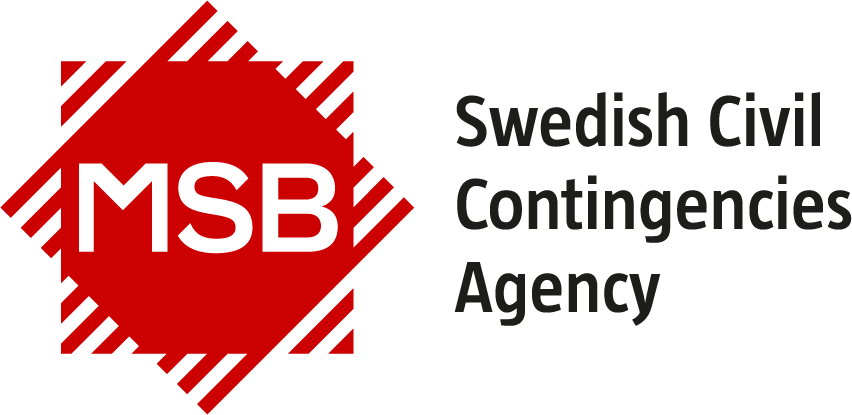 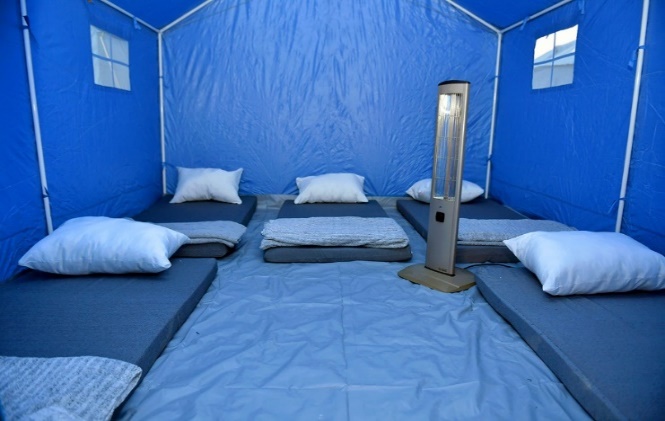 LIONS ON SITE
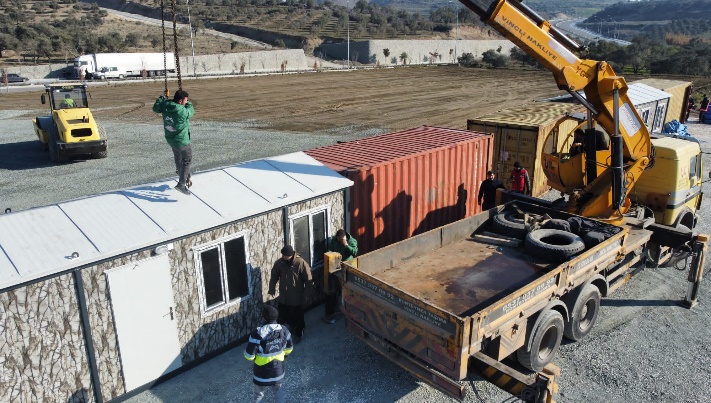 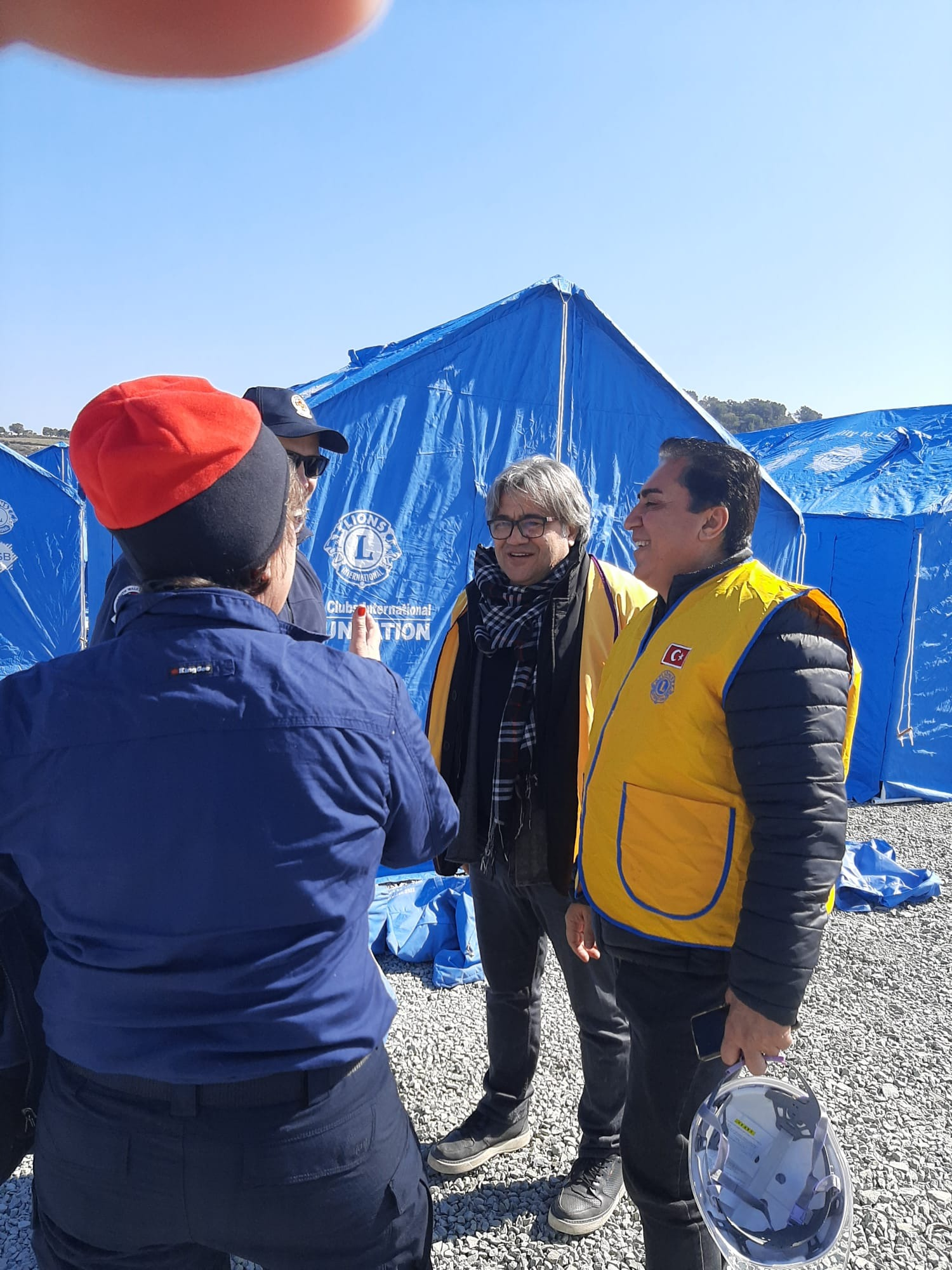 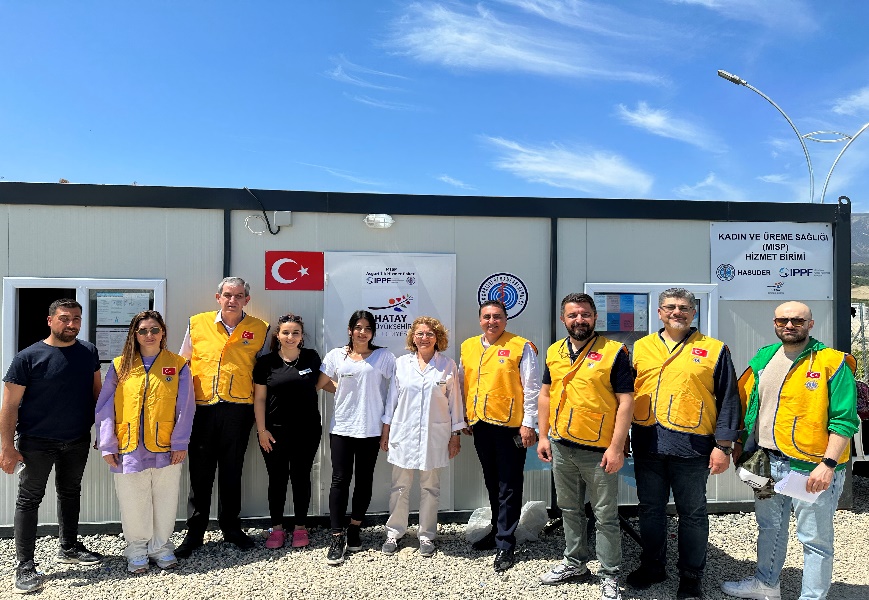 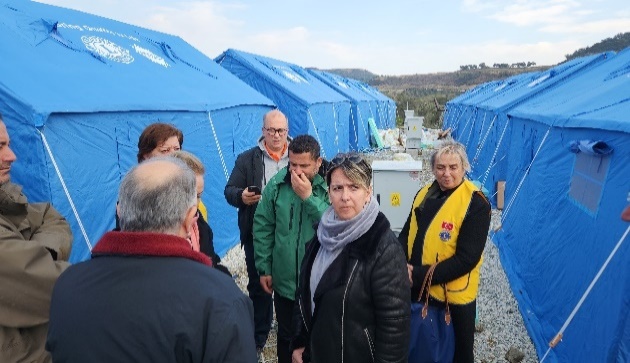 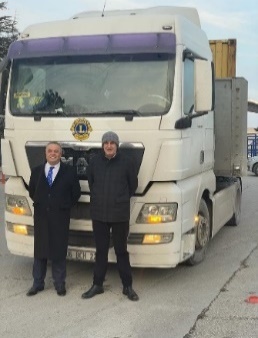 12
Rescue and First Aid
Thanks to Sweeden Friends
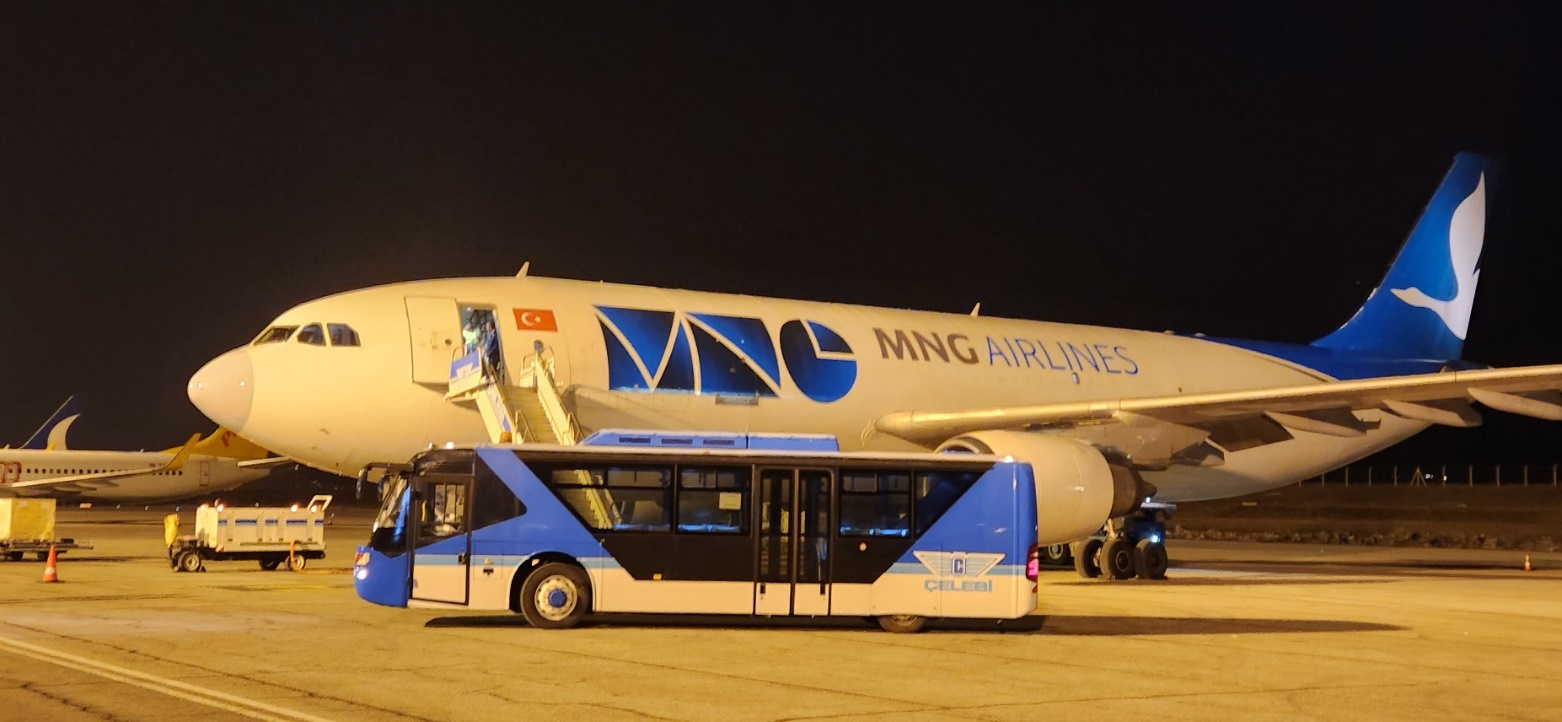 On the early morning of 17 Feb. the second aid plane from Sweden, our Swedish friends landed in Ankara with complementary materials.. 
These were;
25 alpha type large tents of 48 m2, 
230 foam mattresses
190 beds, ,
6  45 kVA generators, 
300 sheets and bedspreads, 
390 large cans, 
450 pillows and pillowcases, etc. 
Tons of cargo arrived and was sent to our tent village in Antakya with 3 TIR trucks and 1 truck.
LIONS AT AIRPORT
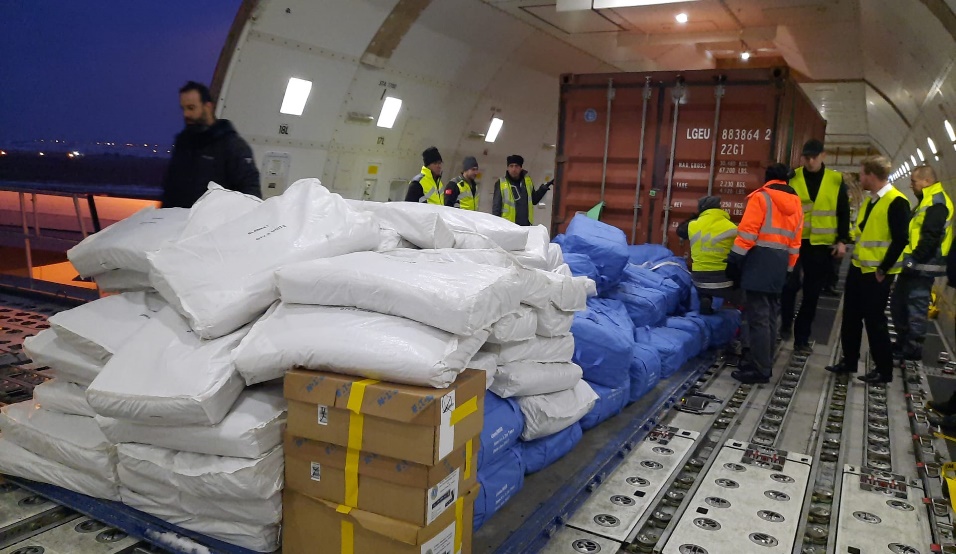 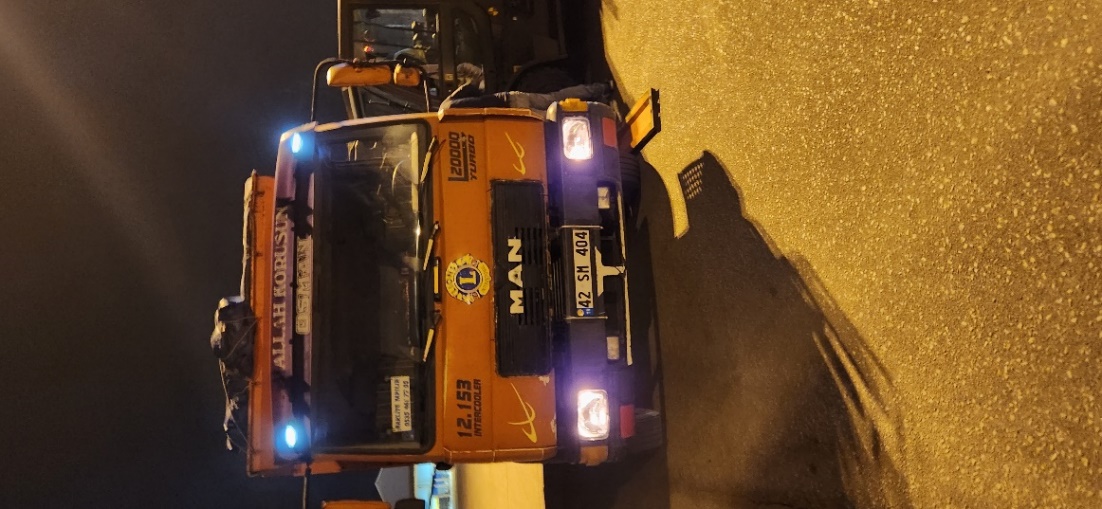 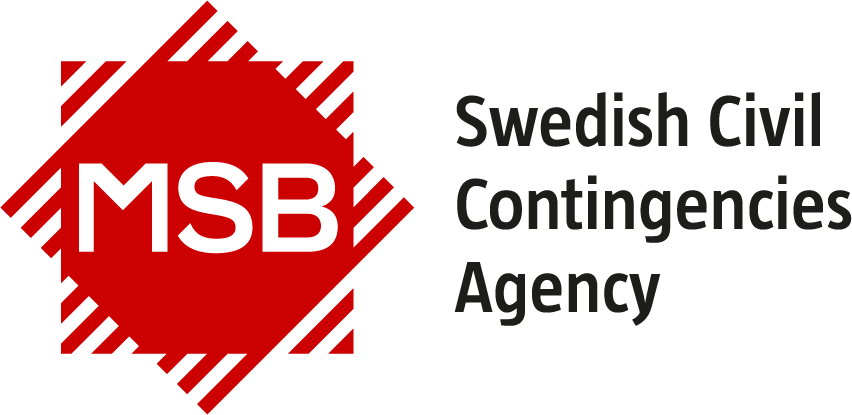 13
Rescue and First Aid
Thanks to International Lions Community
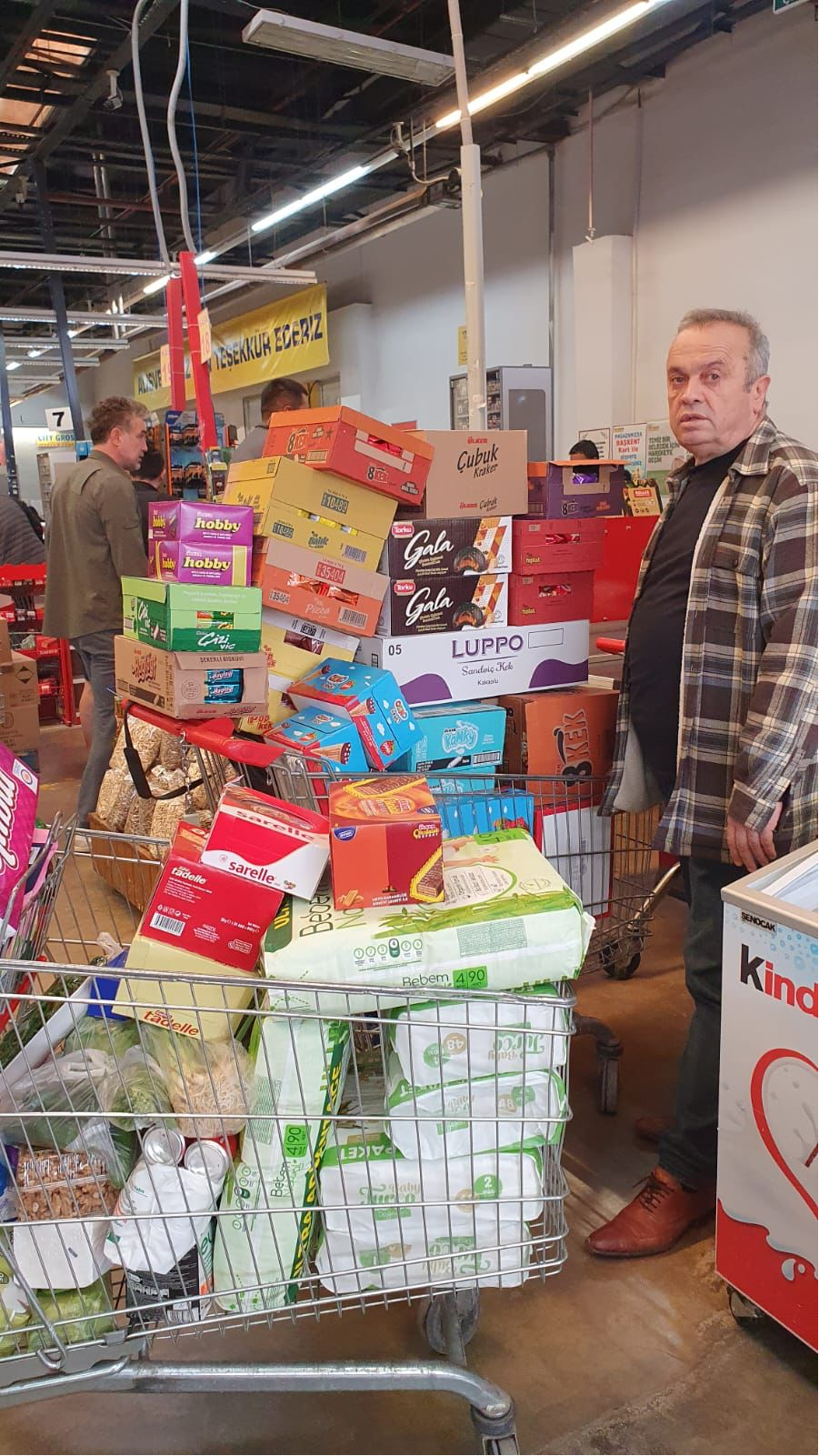 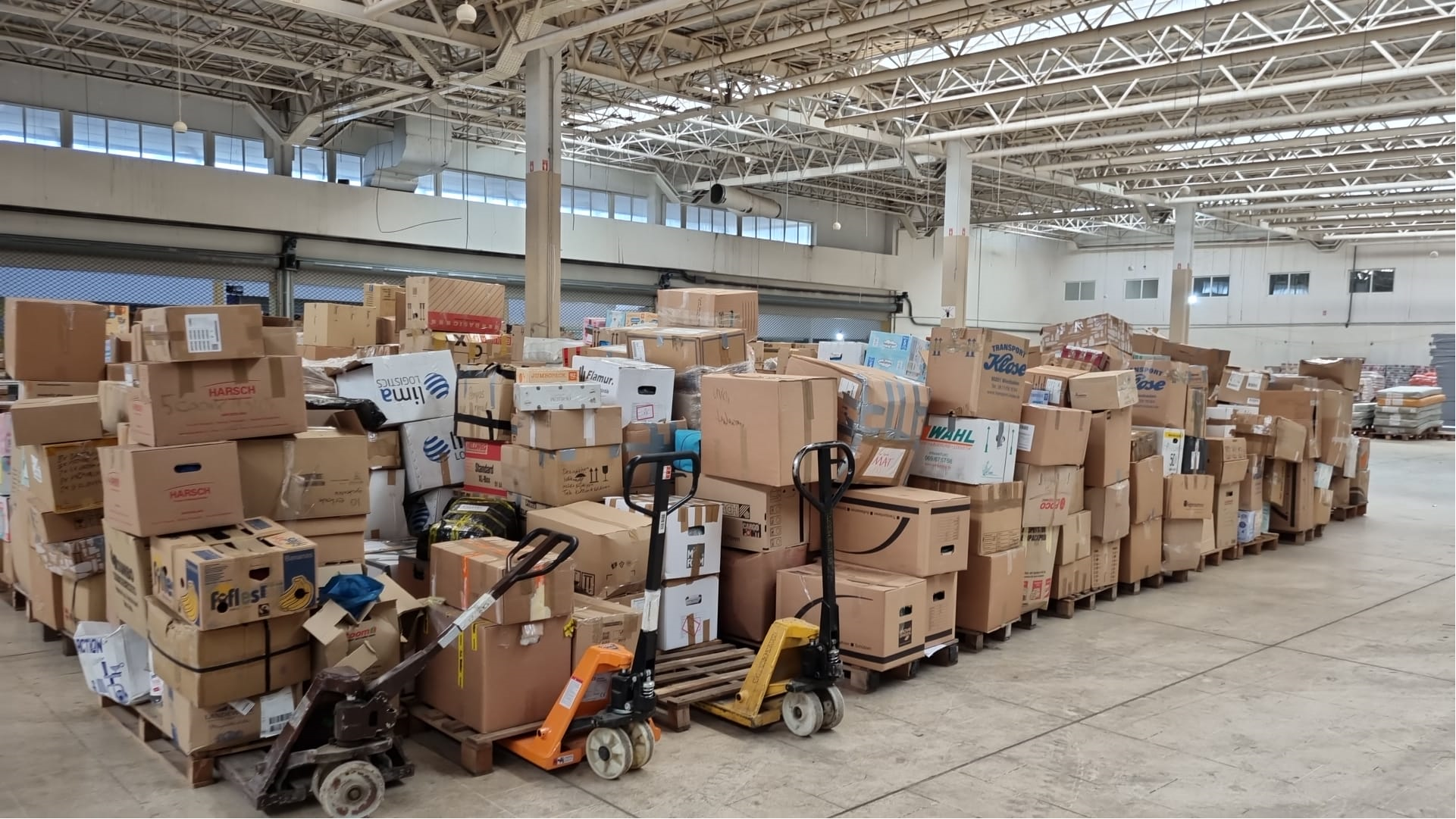 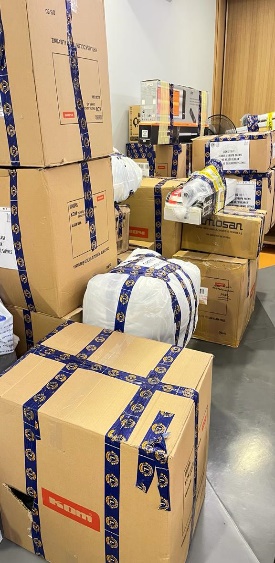 Hundreds of tons of first aid supplies have been sent to the earthquake zone, with the efforts of Lions and Leos. 
Generally, these materials include; feminine hygiene items, diapers, clothing, bedding and quilts, sleeping bags, reading and textbooks, generators, heaters, insulation materials, water, food and drink, cardboard cups and plates, canned and frozen foods, toys, pulses, sugar and similar materials... 
All materials were distributed on the field by the Lions and Leos to the victims.
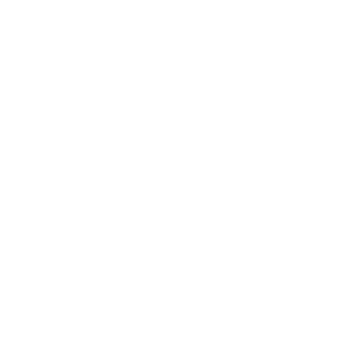 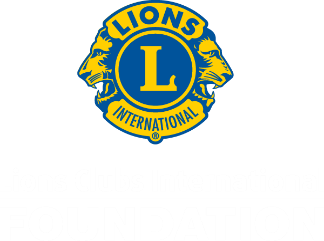 LIONS IN STORAGE
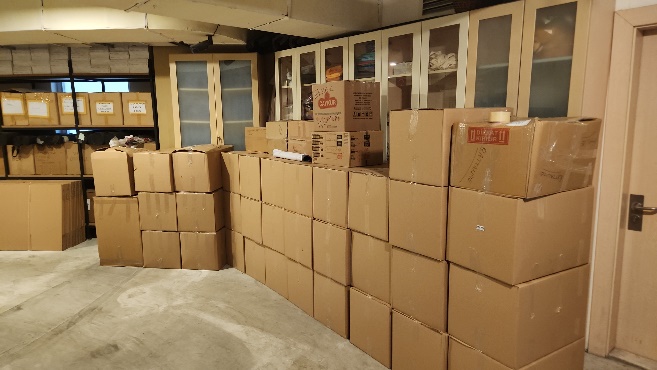 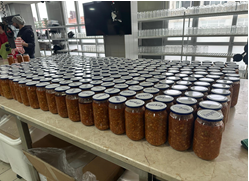 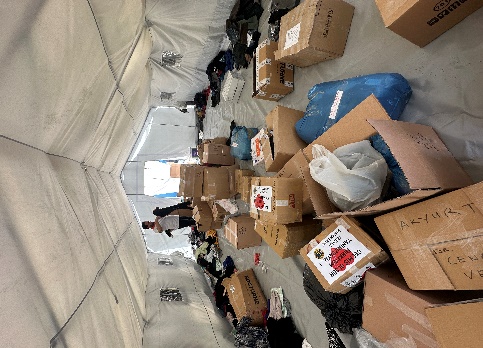 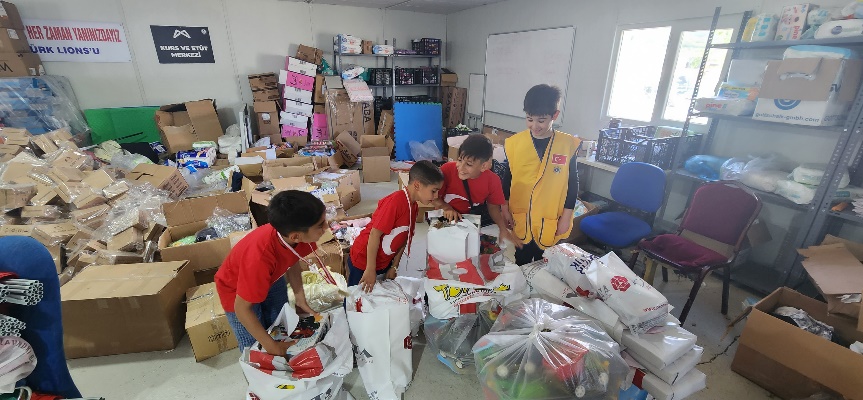 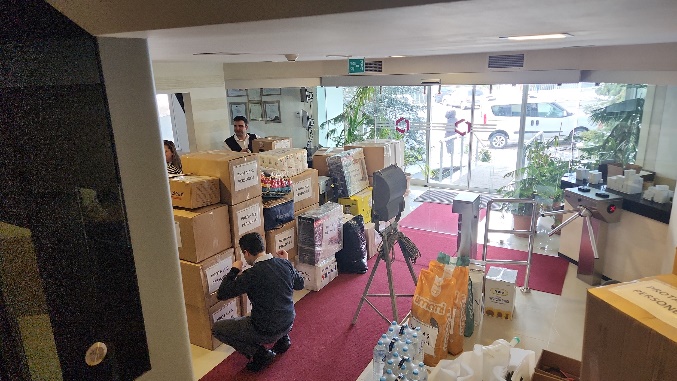 14
Rescue and First Aid
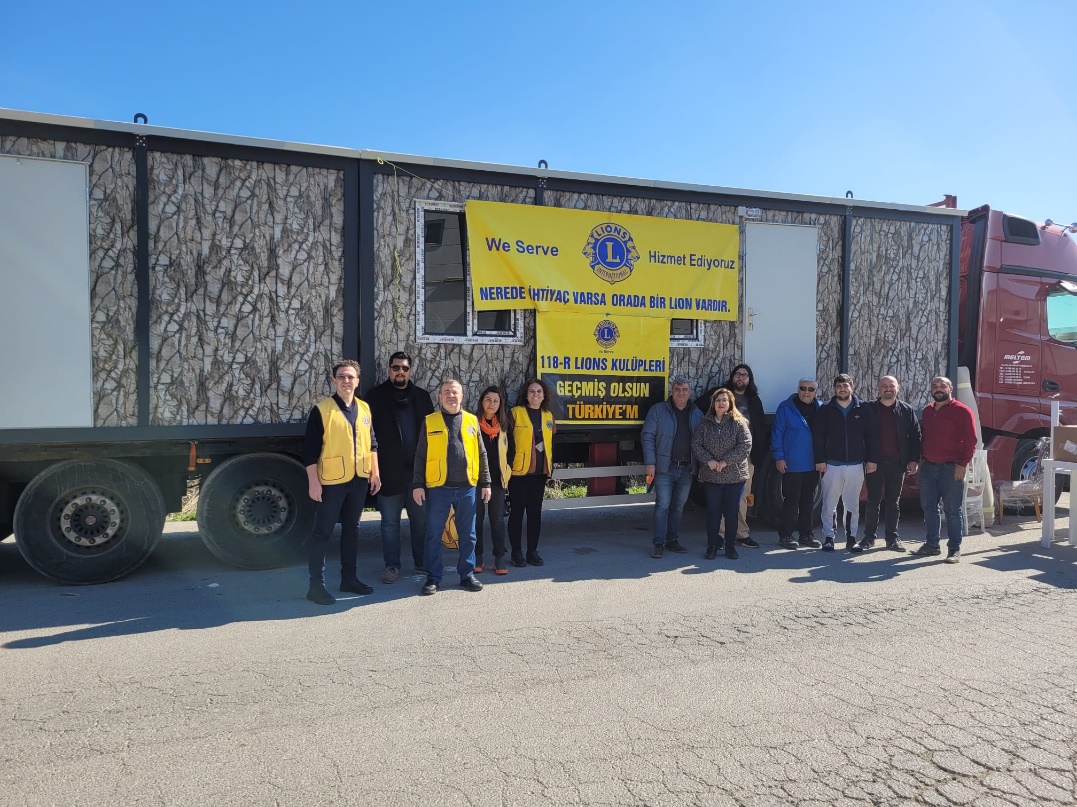 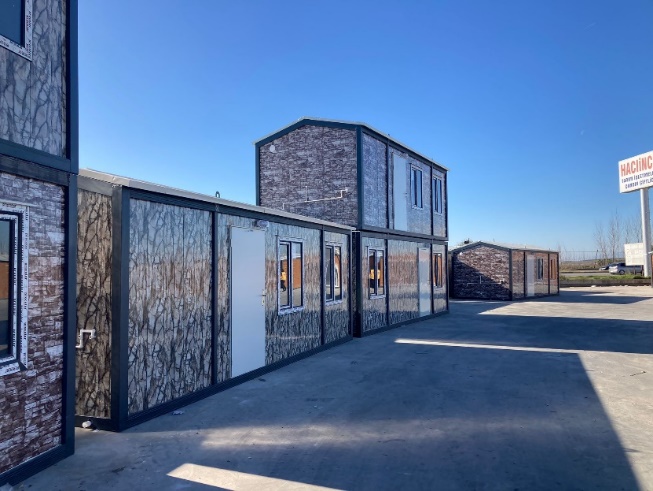 Leo and Lions were work voluntarily in the Lions Tent Village, which was established and operated jointly with Mersin Metropolitan Municipality in the Antakya earthquake region. We set up Swedish Tents quickly on the area. 
10 containers provided by 118-R Antalya Lions Clubs, serve as an Office for staff and storage of the Village.

The Lions Tent Camp consists of 	   
230 medium size and 5 large size social tents, 
6 kitchens, storage and 
WC-shower containers. 
Around 1100 earthquake victims were living in the village.
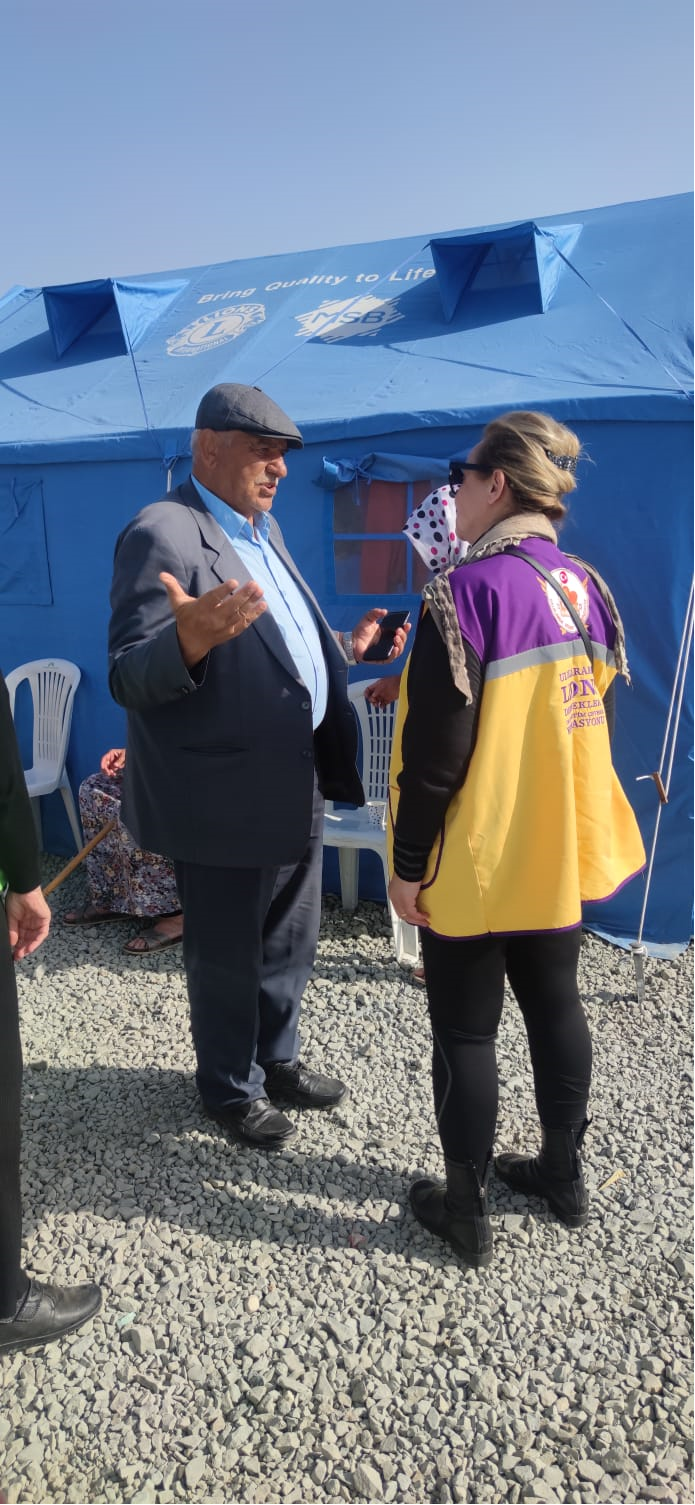 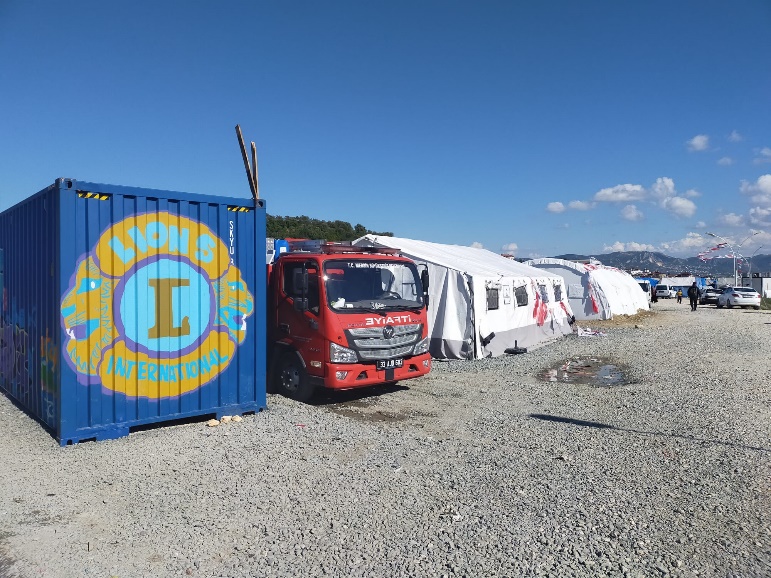 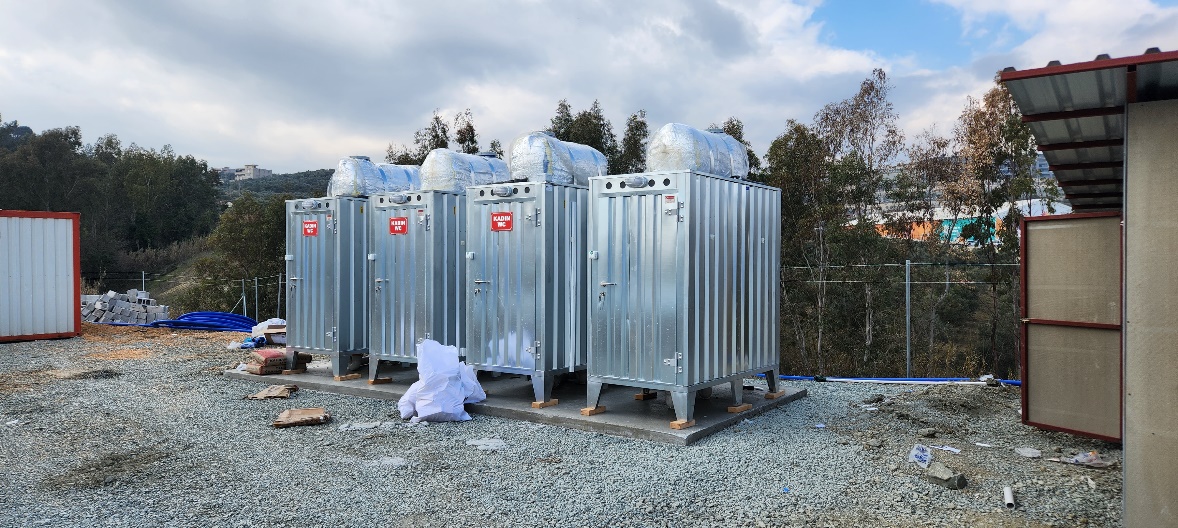 LIONS AT WORK
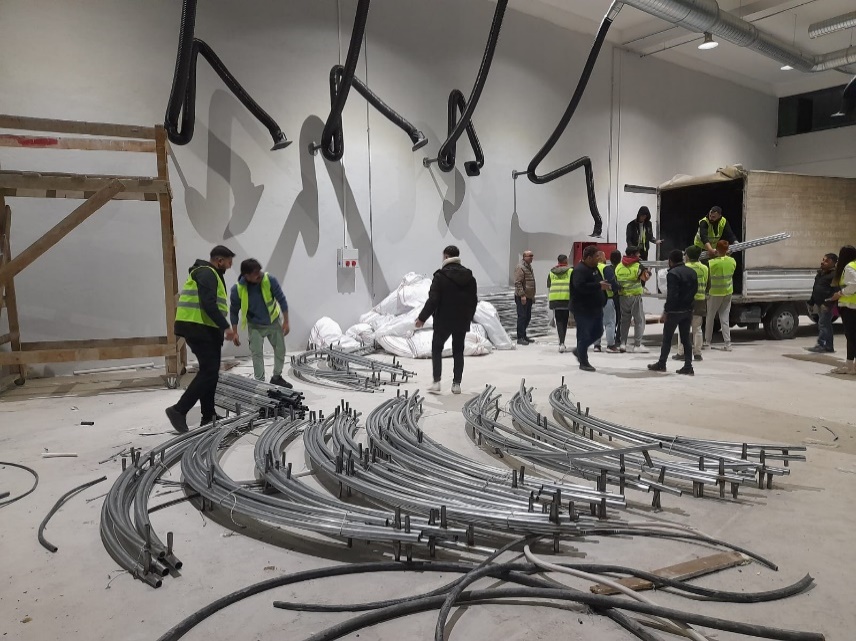 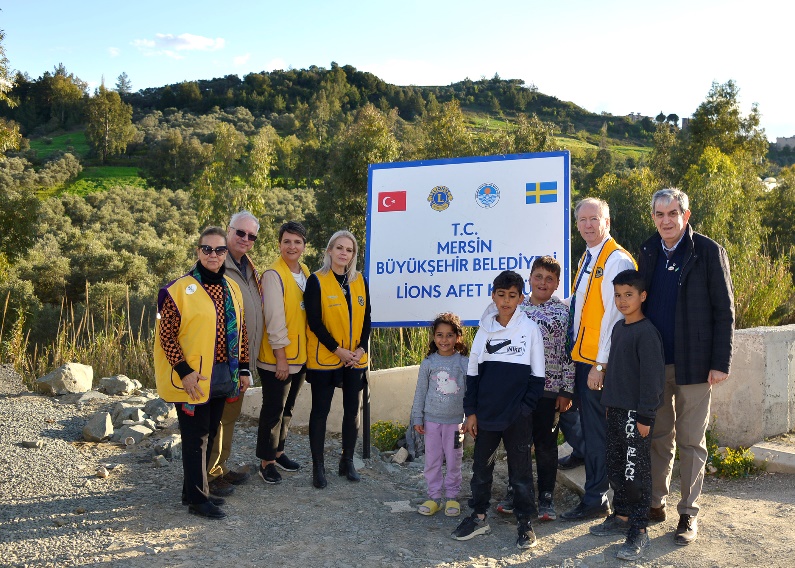 15
Rescue and First Aid
Thanks to All Volunteers
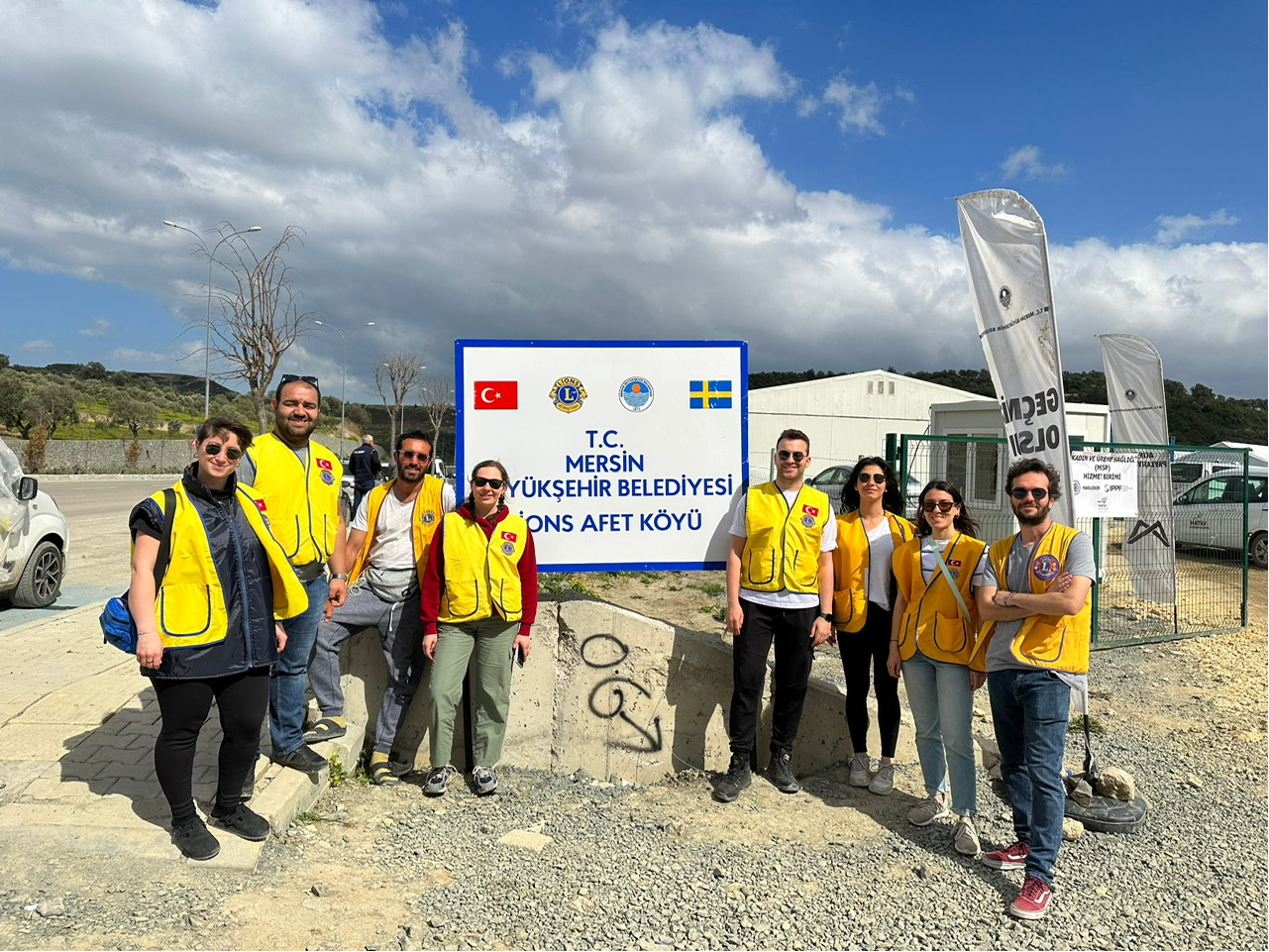 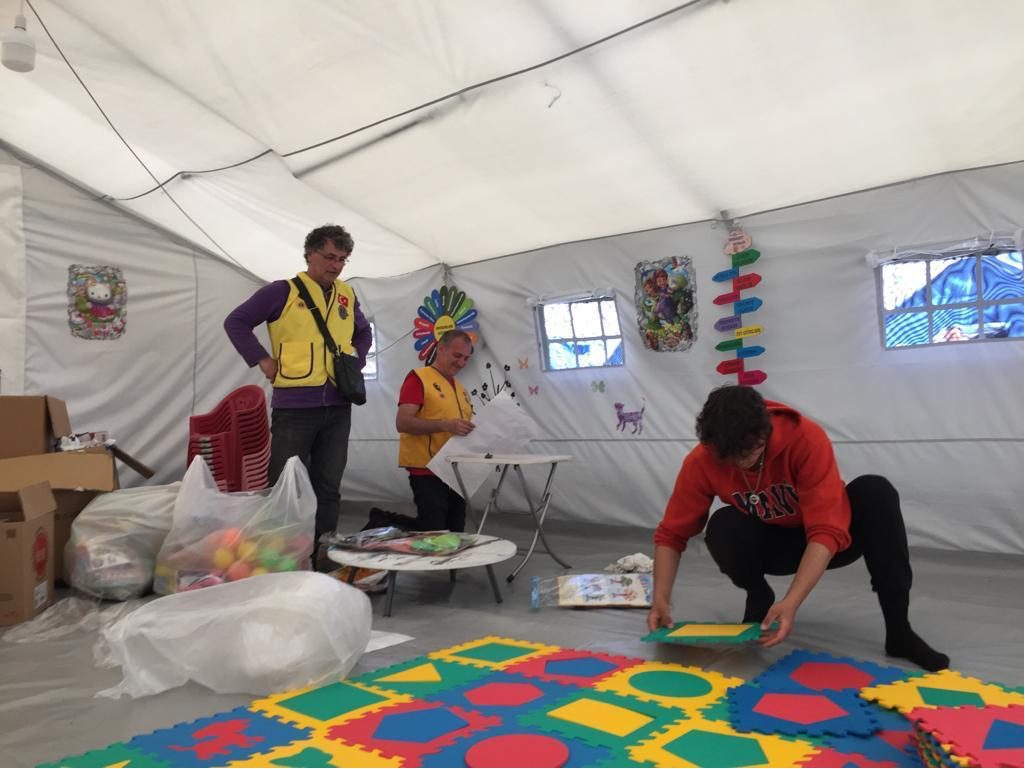 Leo and Lions served in rotation at the Lions Disaster Village. Leos have created a miracle in the Tent Village, all works are done with Lions; they took care of the earthquake victims closely;
Entertainment for children, a library 
a playground, 
health cabin, 
playing games room. 
They organized the repair works of the village. They reported the deficiencies to the Lions Disaster Commitee and ensured that they were supplied.
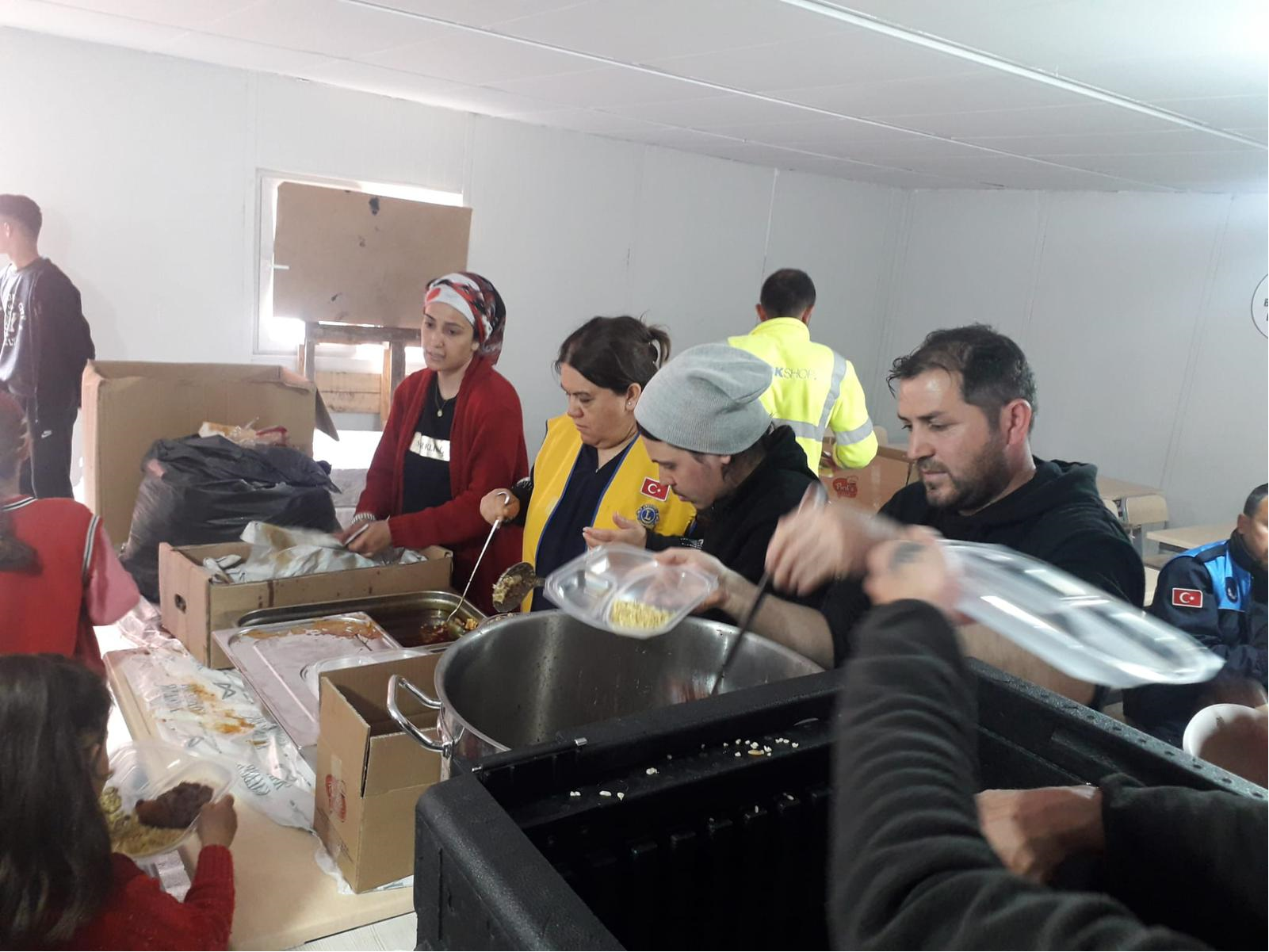 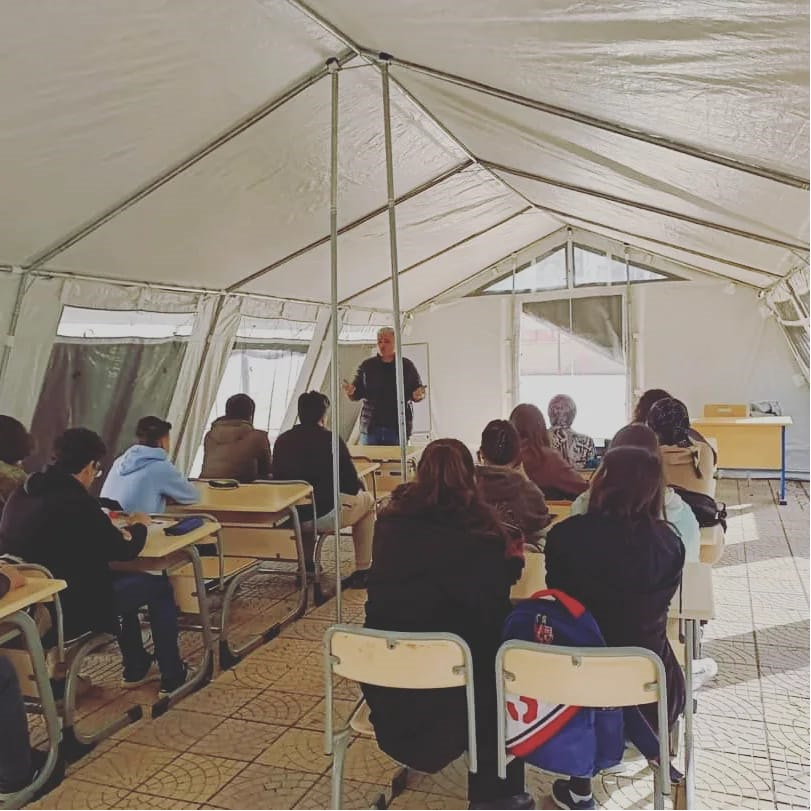 LIONS AT SERVICE
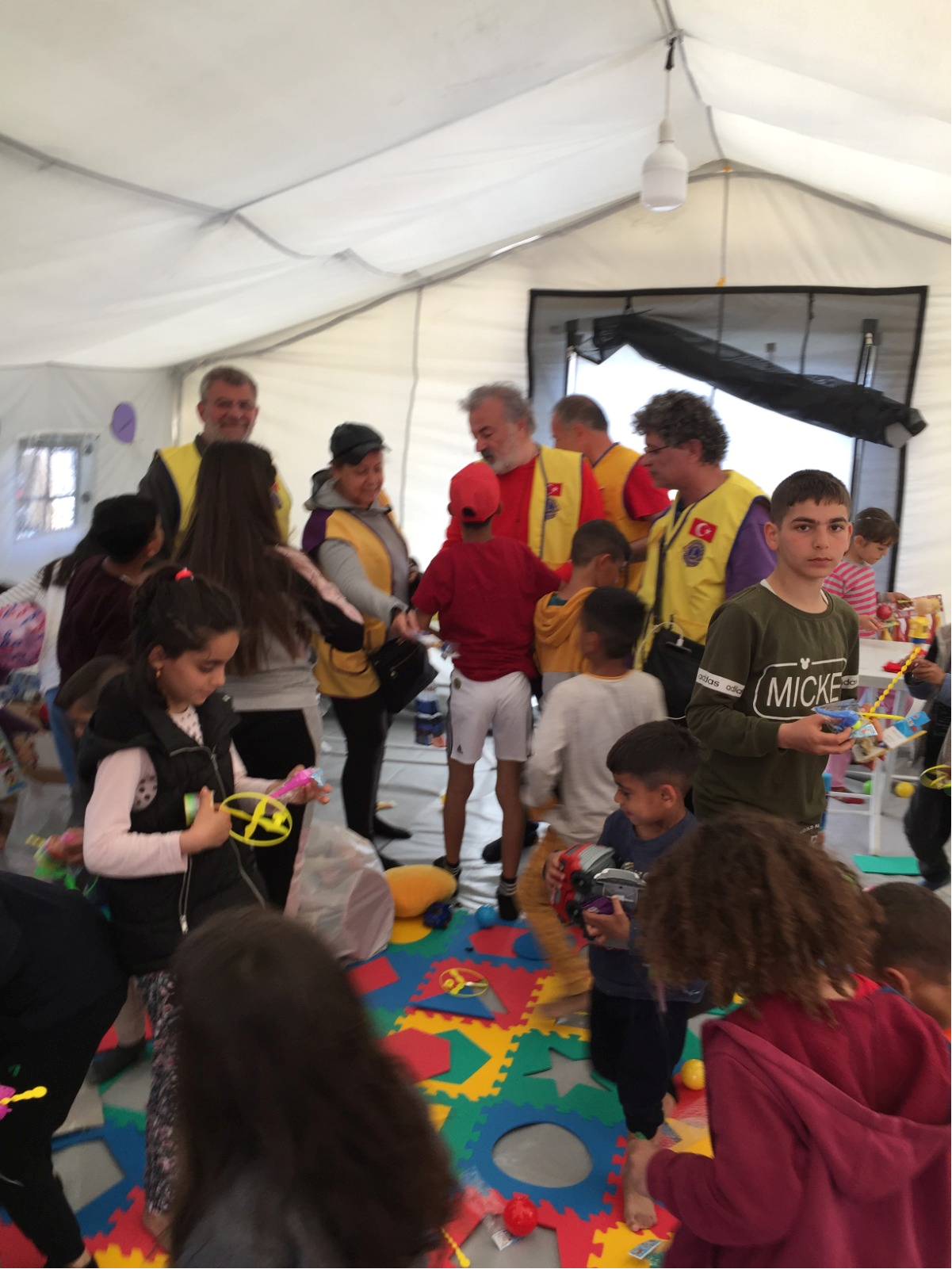 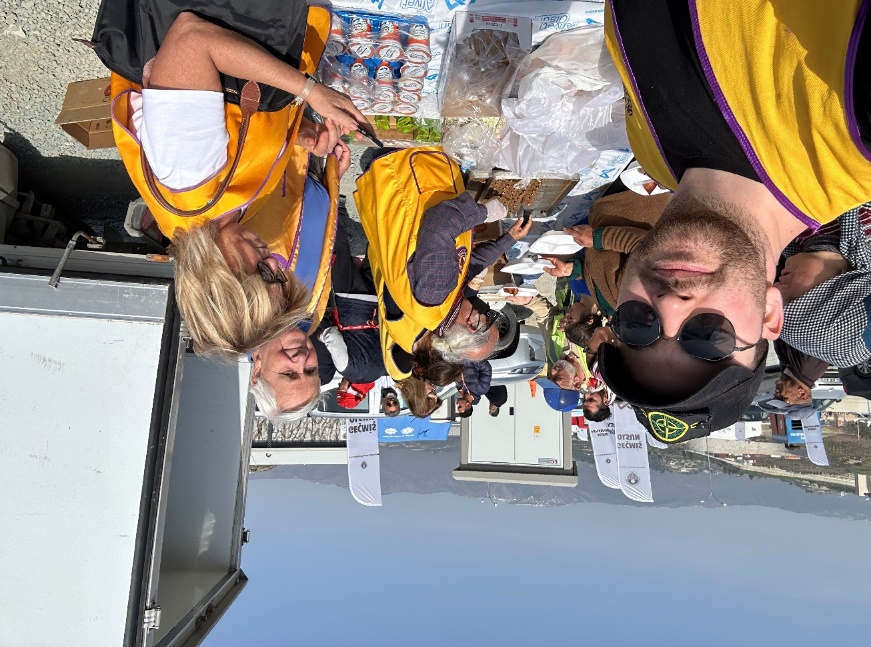 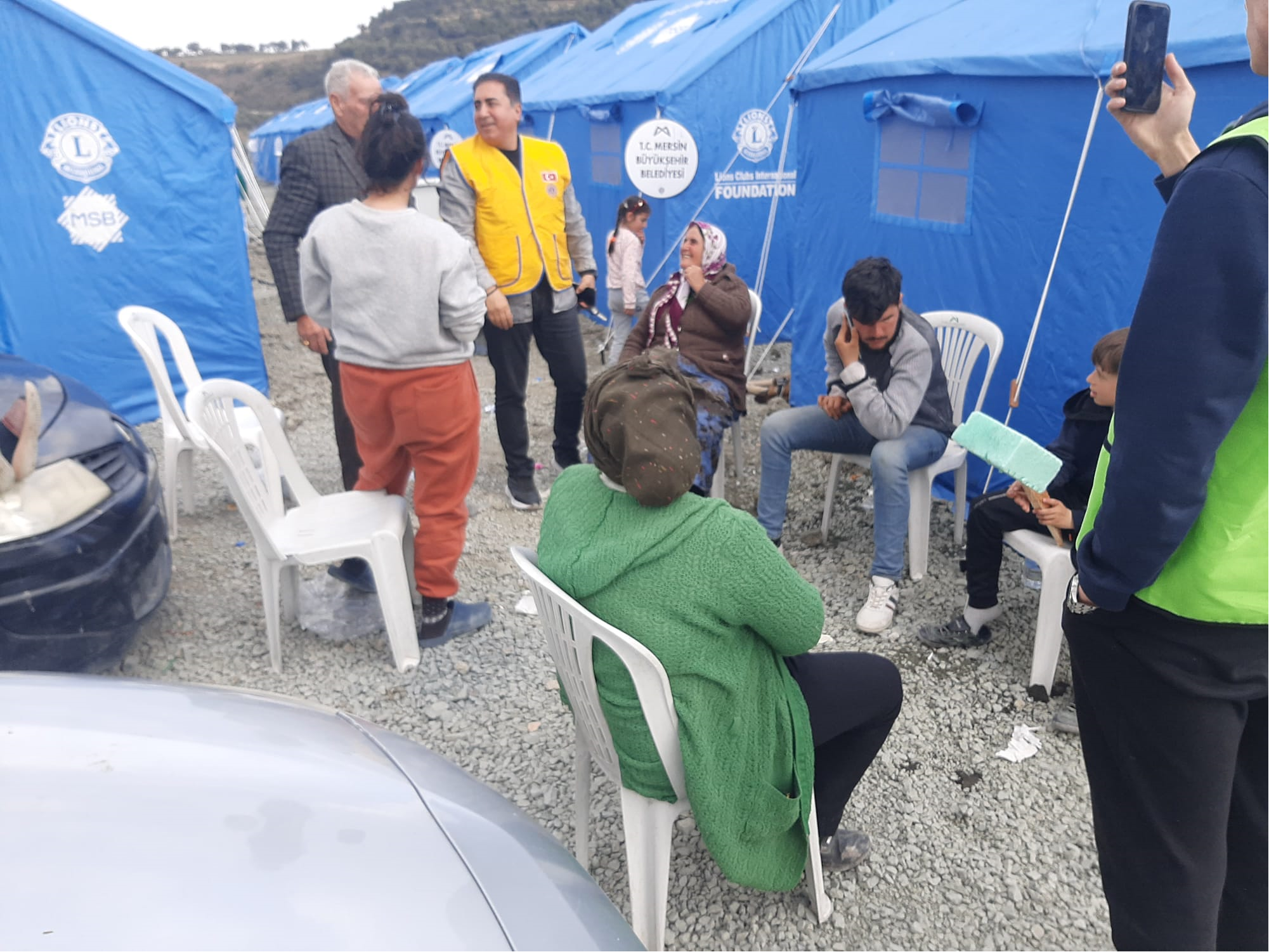 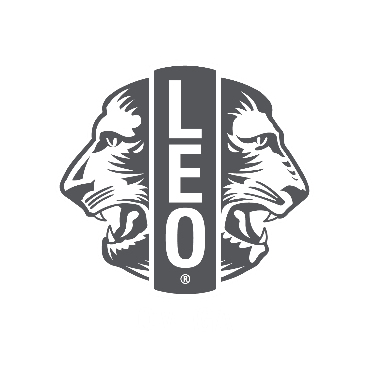 16
Rescue and First Aid
Thanks to Lions International
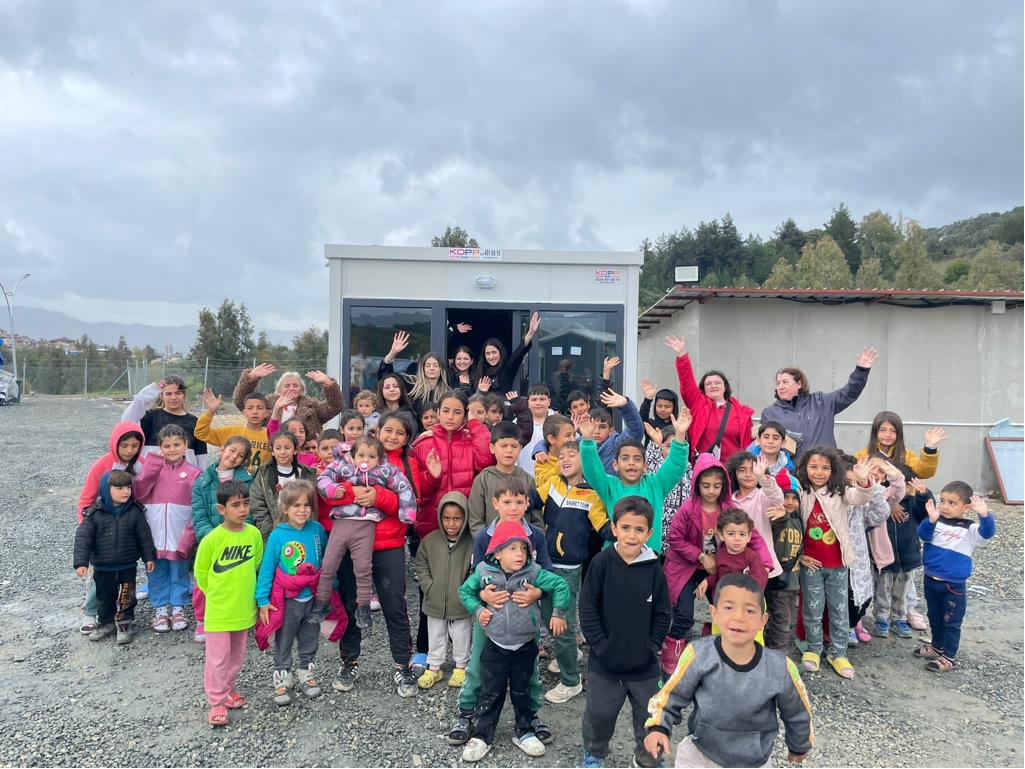 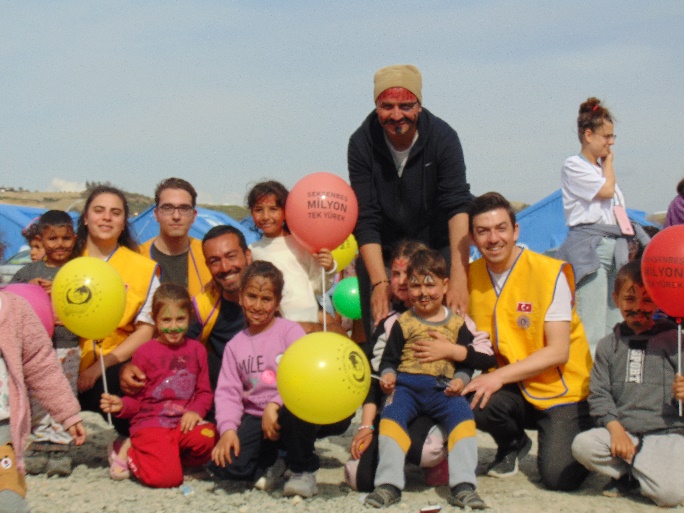 First aid phase is the most important phase after the earthquake especially for the children. 
Turkish Lions and Leo Clubs have given special attention to children. 
In this context, entertainments were organized, toys were provided, birthday parties were held, excursions were organized, nursery, nursing home, library and playgrounds were organized. Leos undertook important role about the children’s rehabilitation process.
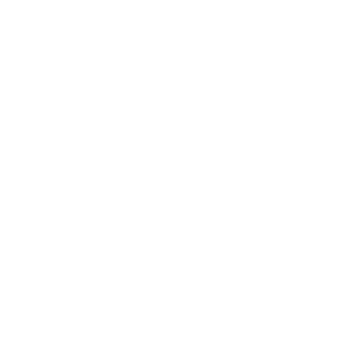 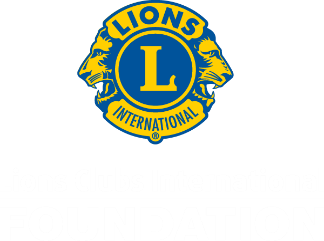 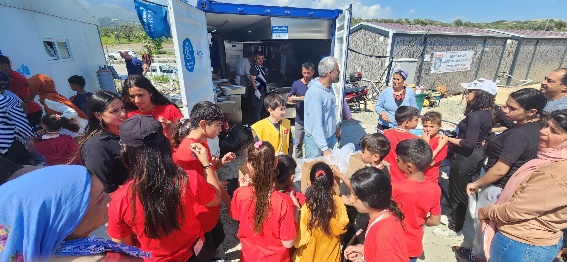 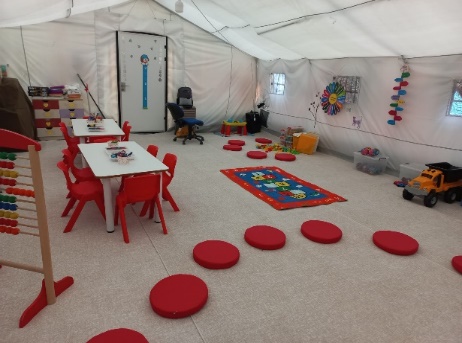 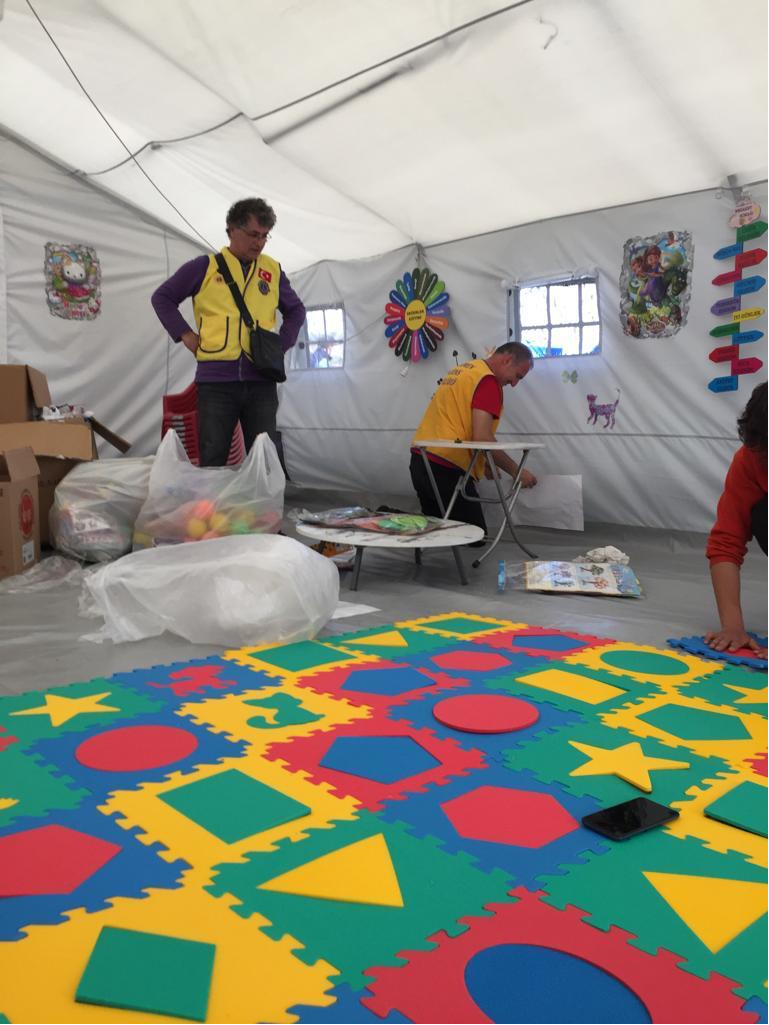 LIONS WITH CHILDREN
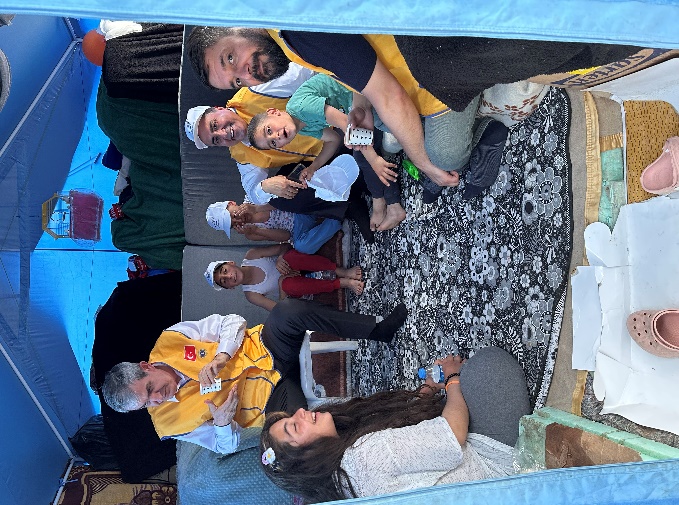 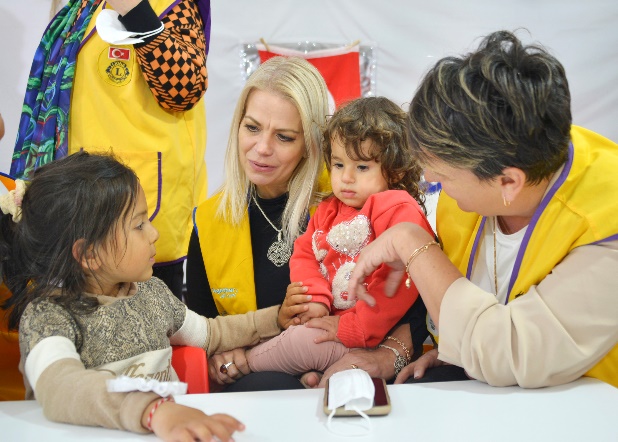 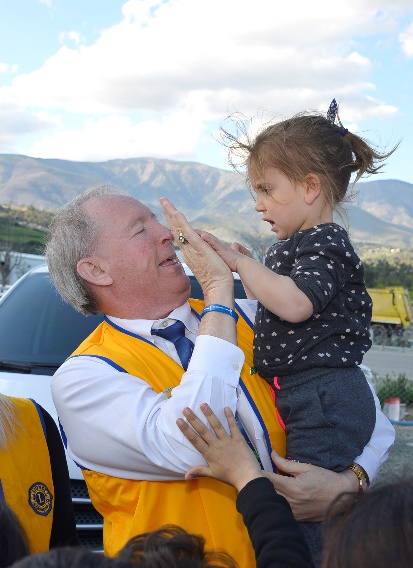 17
Rescue and First Aid
Thanks to Lion Leaders
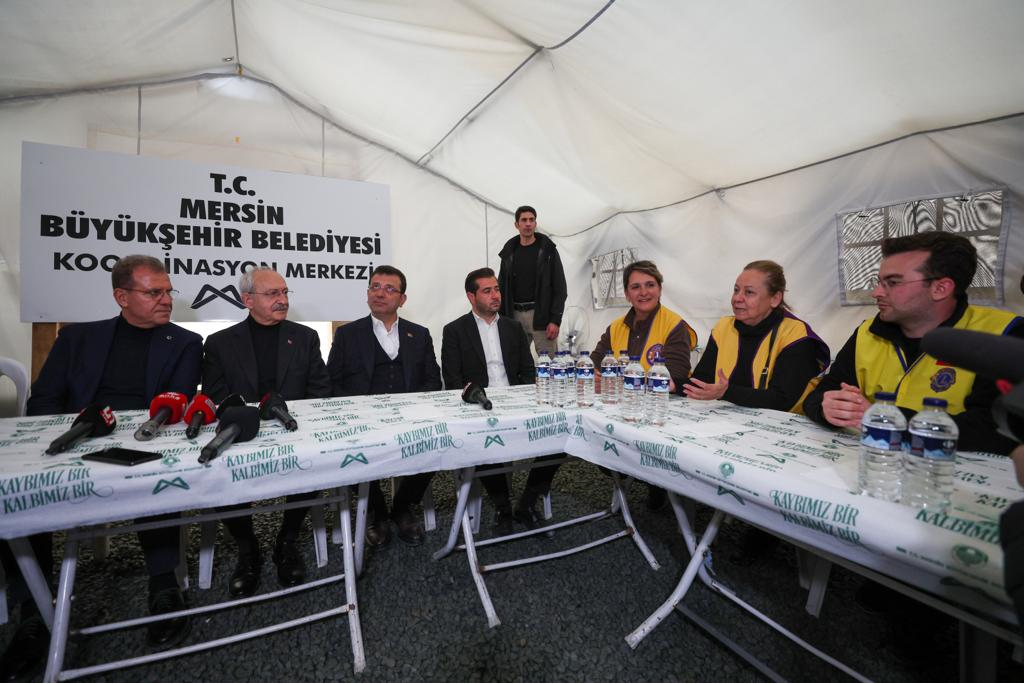 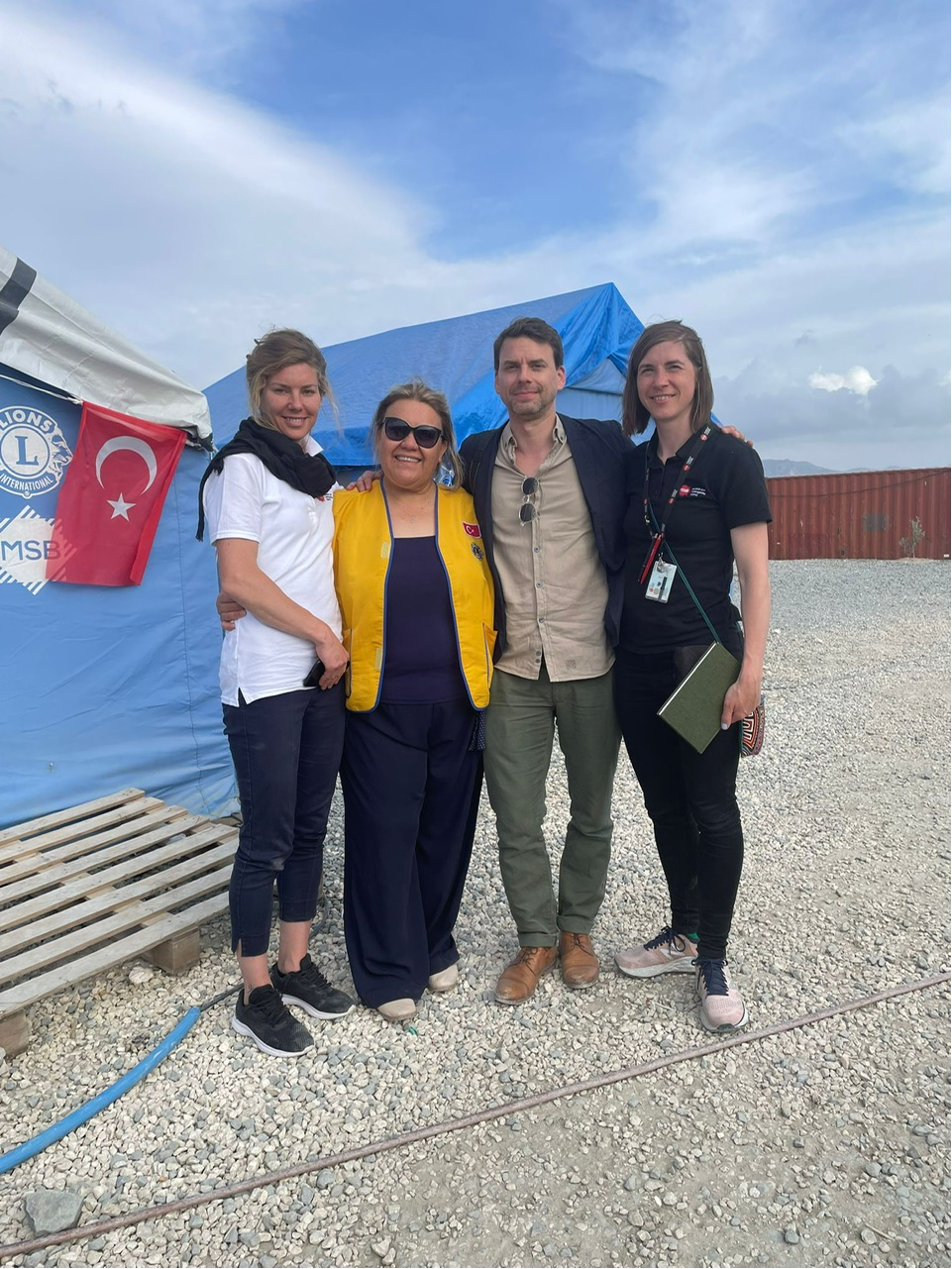 During this time, our village was visited by important guests: CHP, Chairperson Kemal Kilicdaroglu, Istanbul Metropolitan Mayor Ekrem Imamoglu, Mersin Metropolitan Mayor Vahap Secer, International President Brian Sheehan and his wife Lori, PID Hayri Ulgen....
MD.118 CC Tuba Tengiz Yılmaz and    118-U DG Aysegul Tas and her cabinet members frequently visited the village to assess their needs and gave morale being together with the earthquake victims.
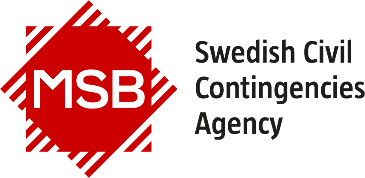 Mayor of Mersin, Mayor of Istanbul, CHP Leader Kilicdaroglu
LIONS AS HOST
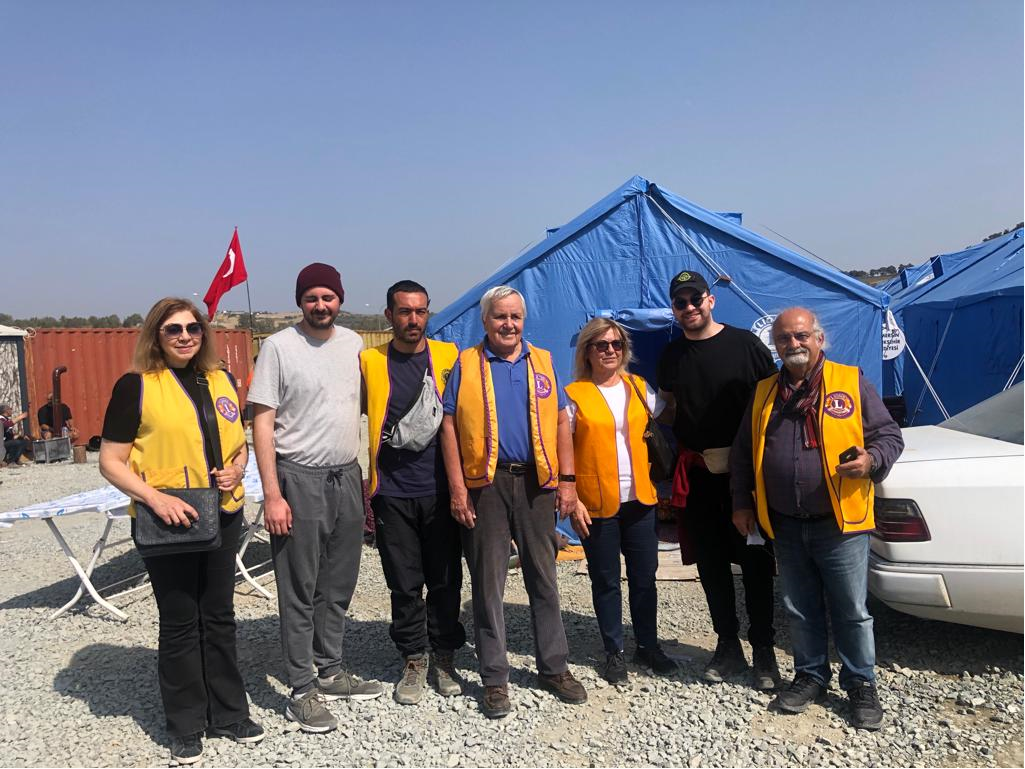 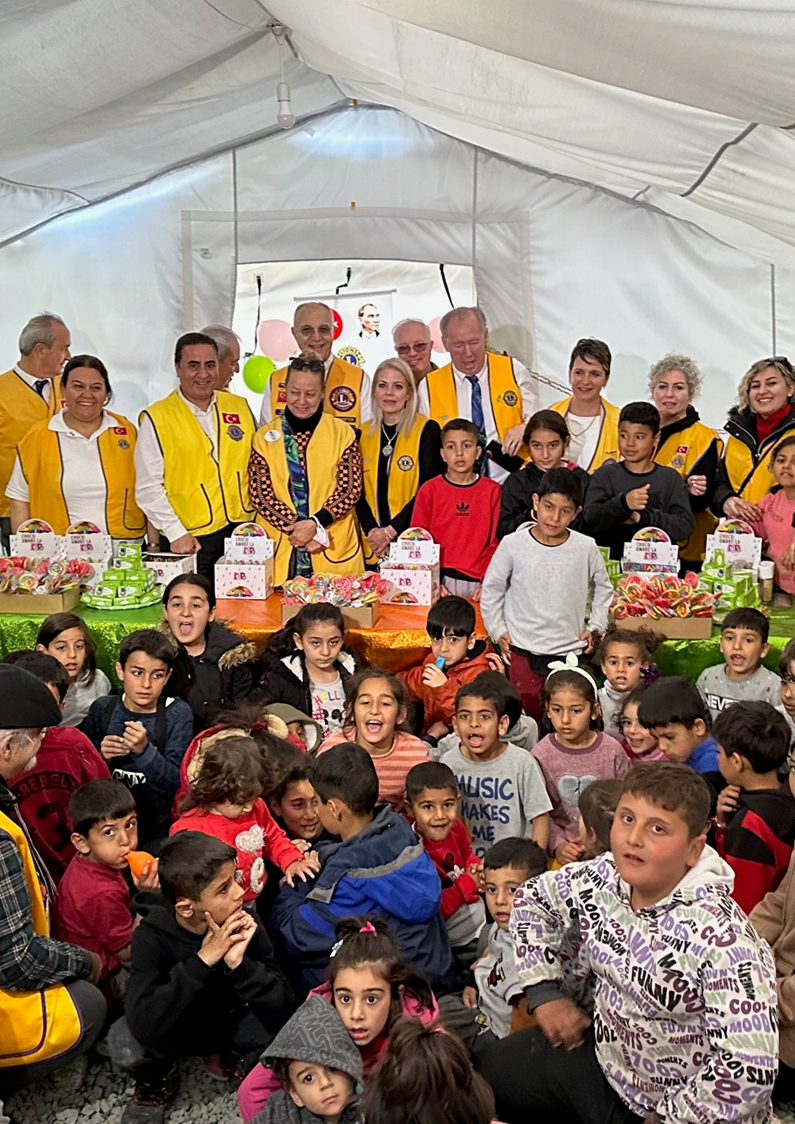 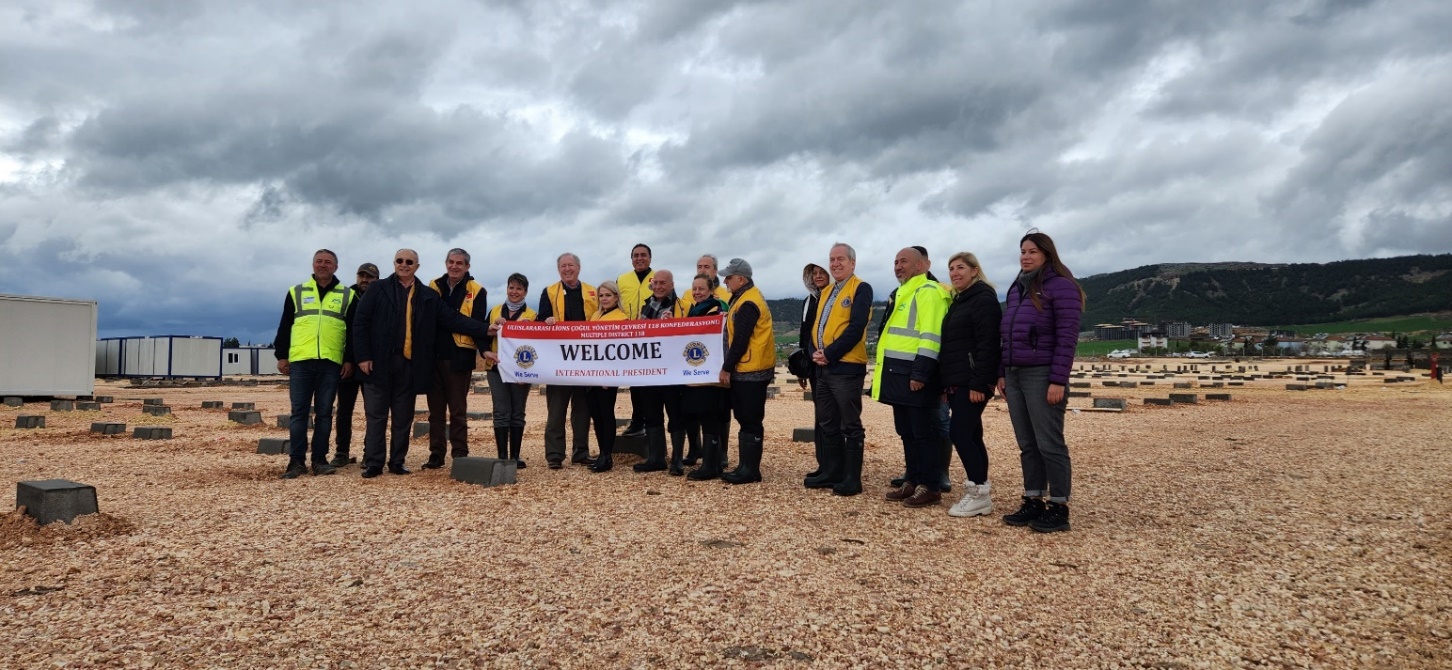 Lori and Brian with childrens
18
RECOVERY PHASE
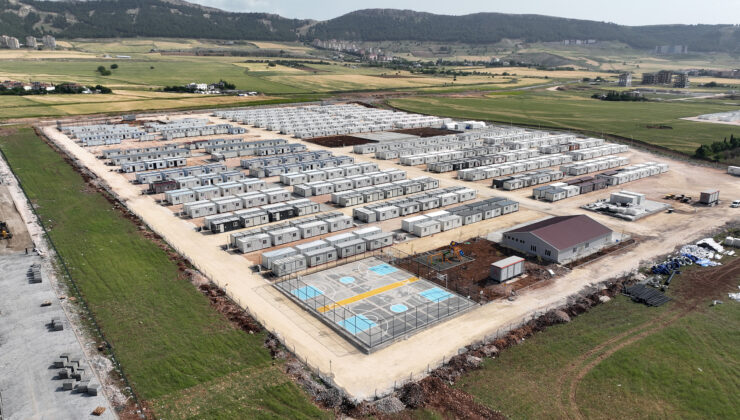 One of the areas where Lions International takes quick action and most effective one is the Recovery Phase.
A satisfactory amount of funding has been developed through the LCIF and with the intense participation of the international community. With this fund a container village consisting of 670 containers was established in the city of Adiyaman together with Mersin Metropolitan Municipality and some other international NGO’s. 
167 of 670 containers were provided by Lions and LCIF. And 50 other containers were provided to the earthquake victims in Mersin.
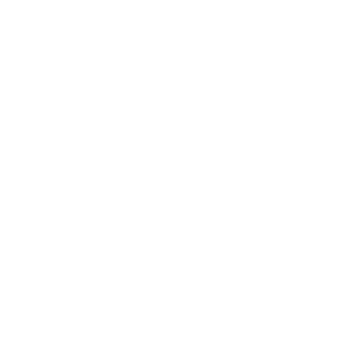 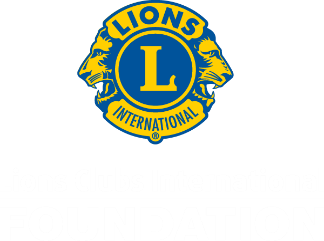 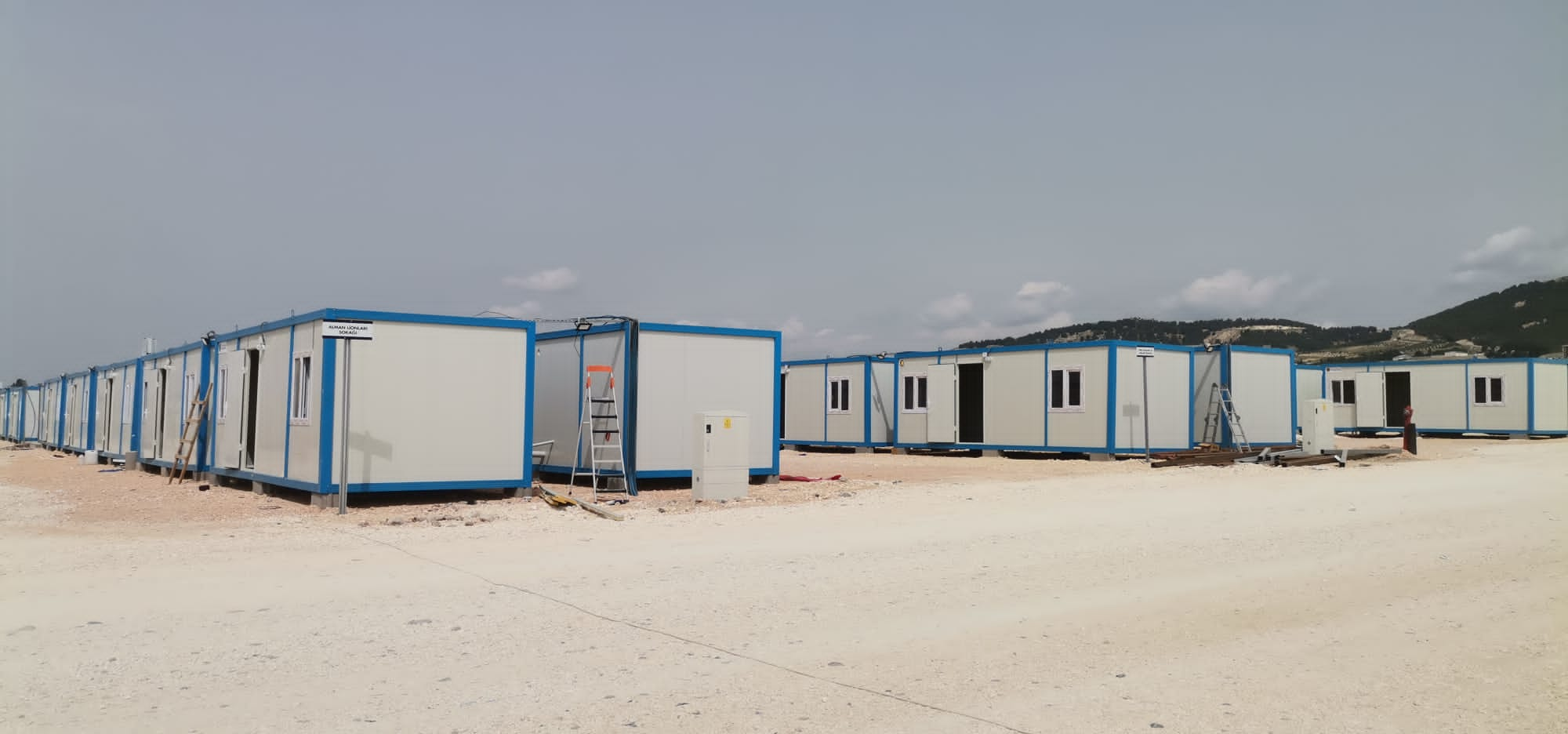 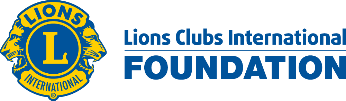 19
Recovery Phase
Thanks to Lions International Community
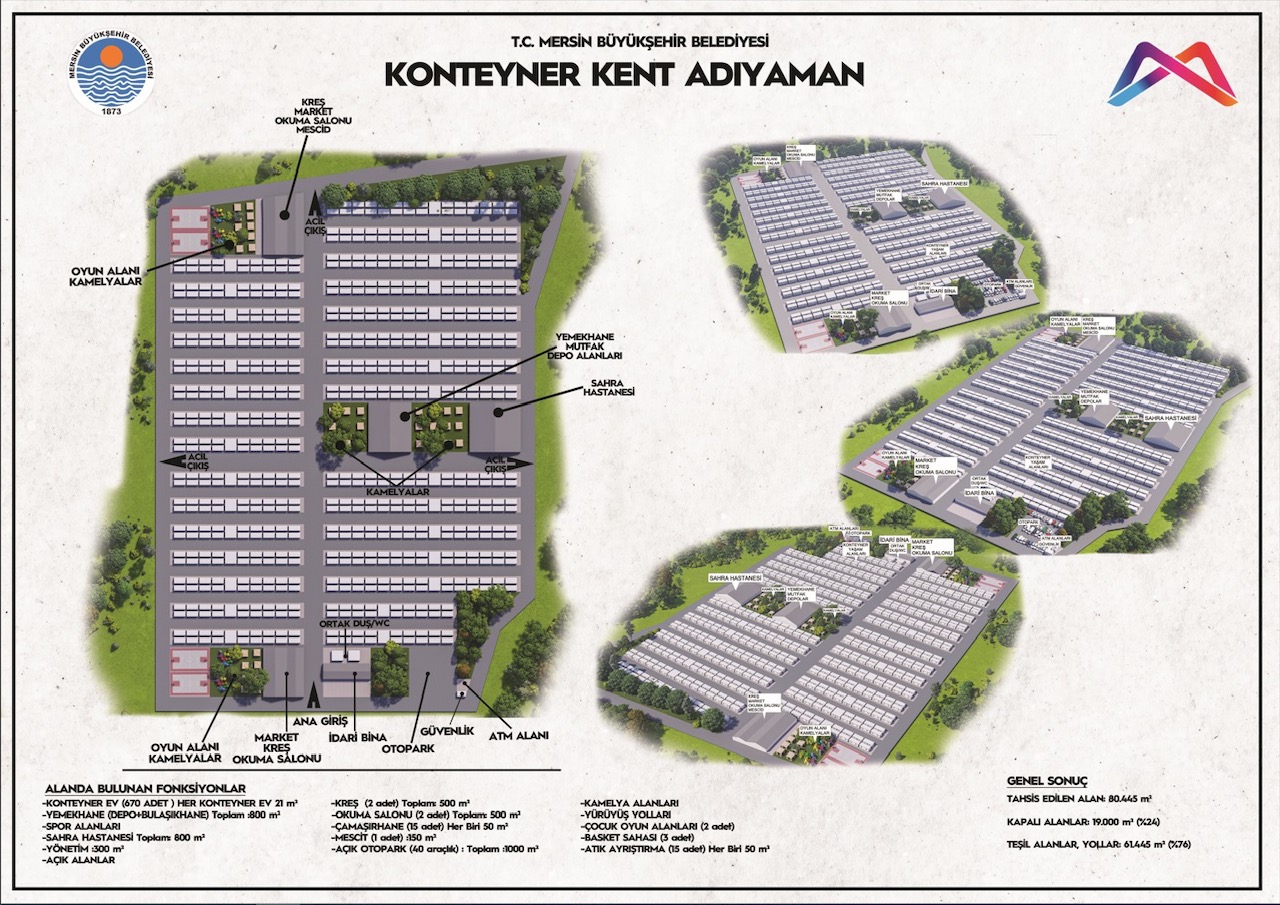 Adıyaman Container Cityis planned to accommodate approximately 3000 victims and allocated by AFAD (Desaster & Emergency Management). 
The 167 Lions containers in the yellow painted area as well as the sports fields and children's playgrounds painted as pink color on the map were built               with LCIF funds.
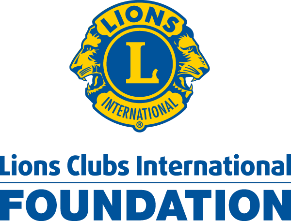 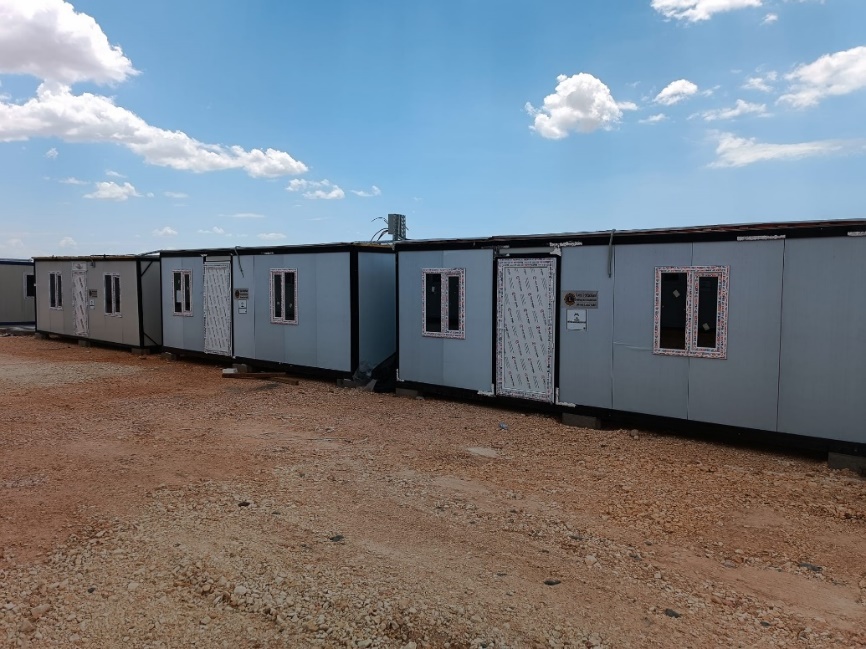 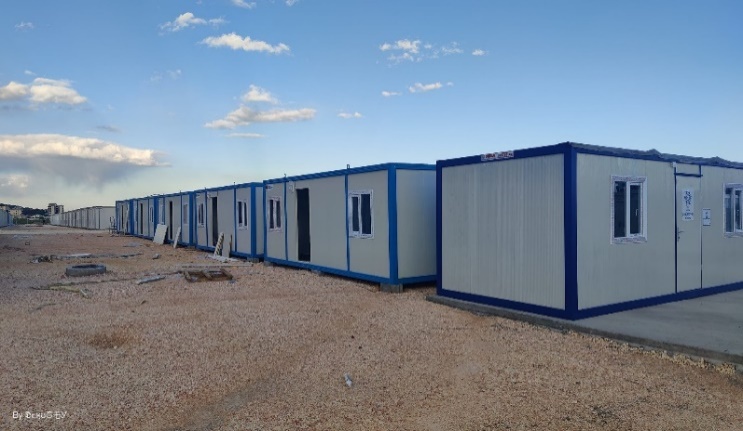 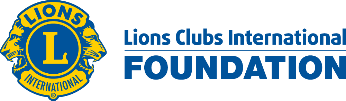 20
Recovery Phase
Thanks to our Foundation, LCIF
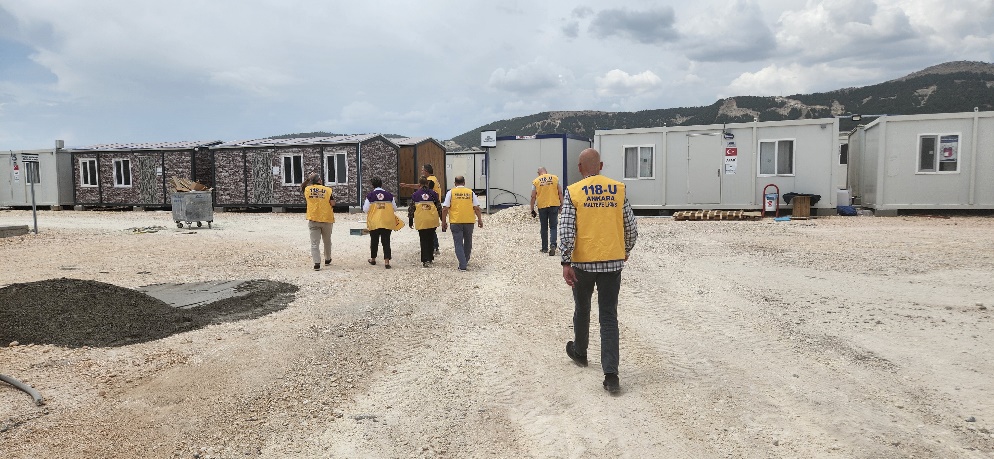 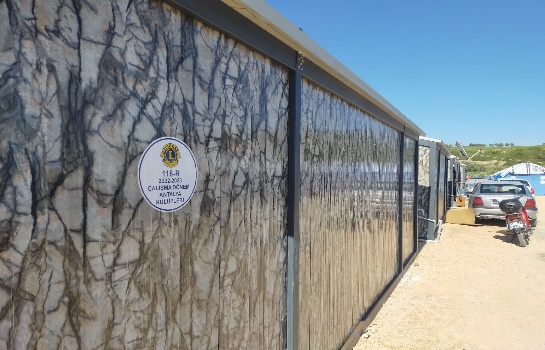 Some of the containers donated by Turkish Lions and Leos, were used for the Staff’s office units, and the rest were used for living. 
During the establishment of the Adıyaman Container City,             IP Brian and Lori Sheehan  visited the village and supervise the works with the Committee.
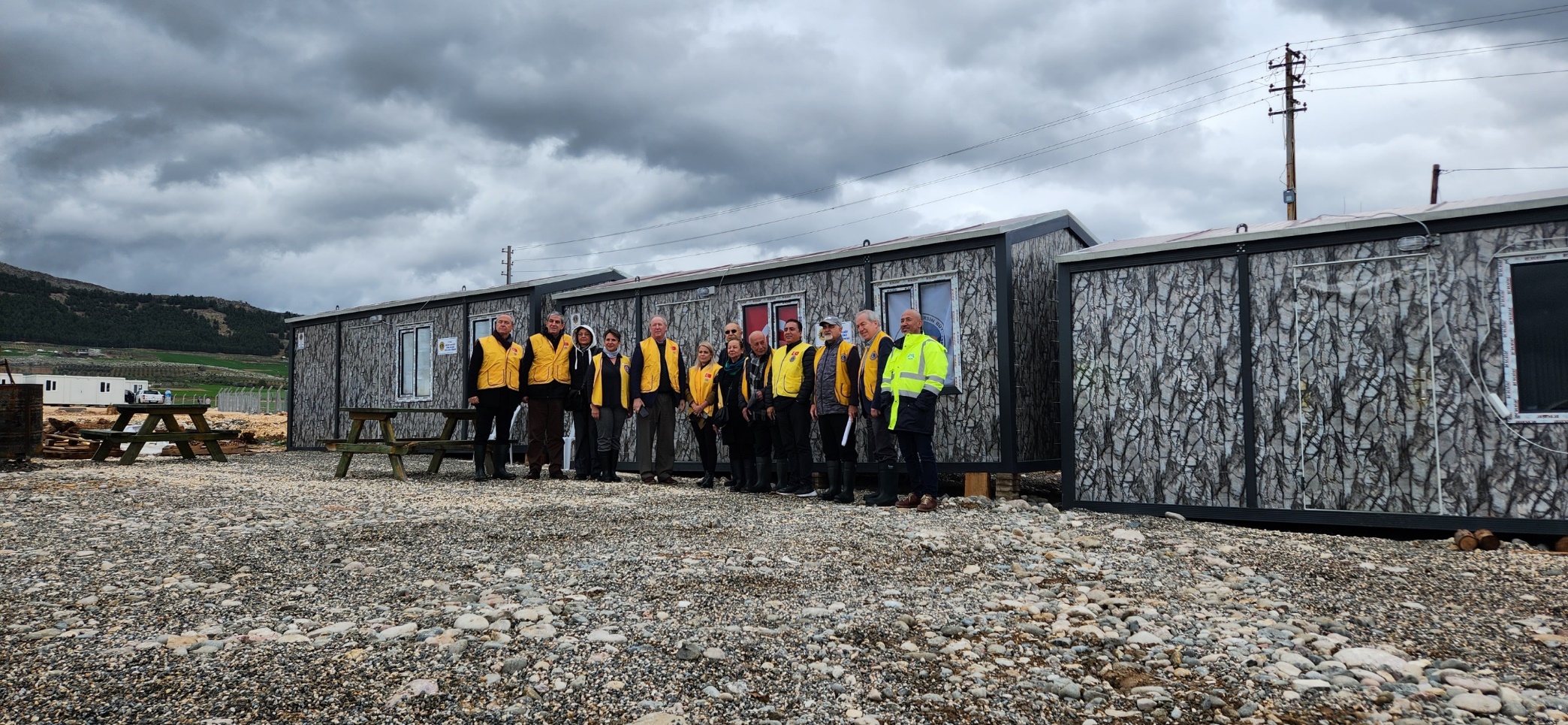 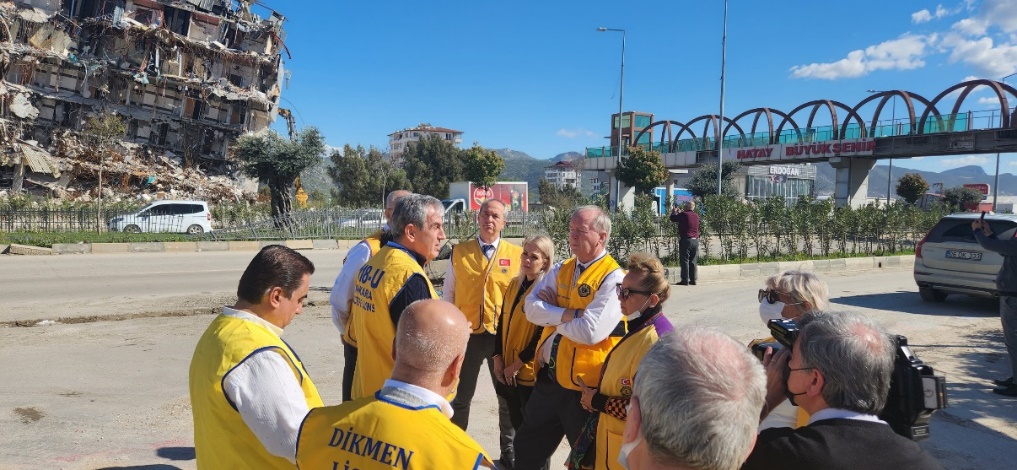 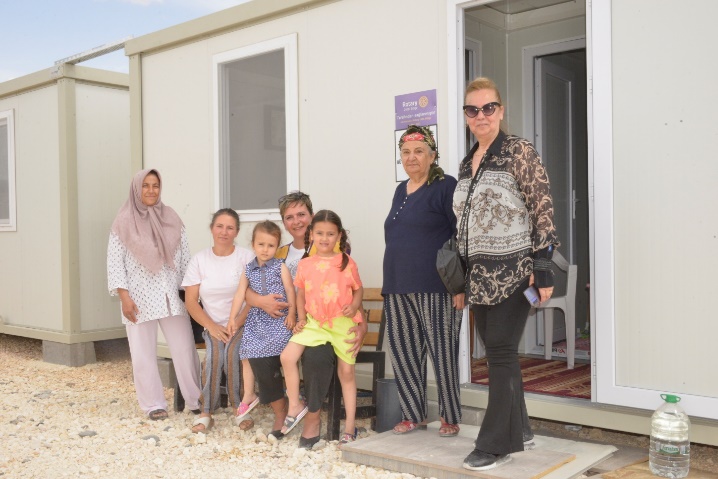 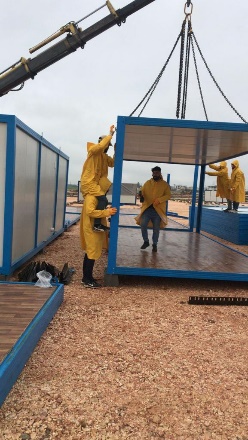 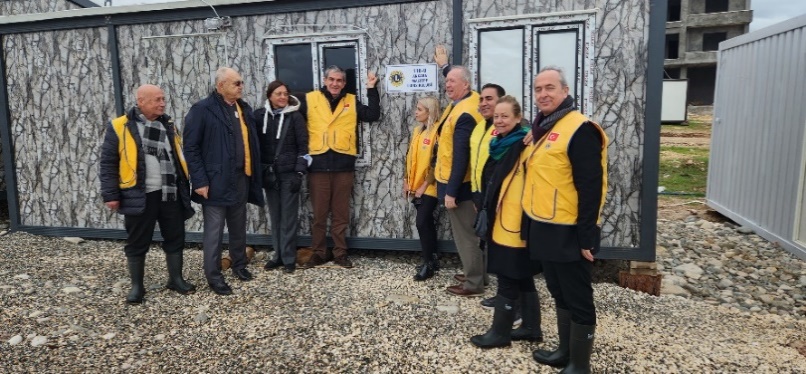 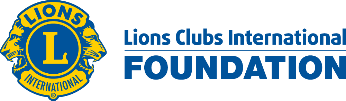 21
Recovery Phase
Thanks to Turkish Lions and Volunteers
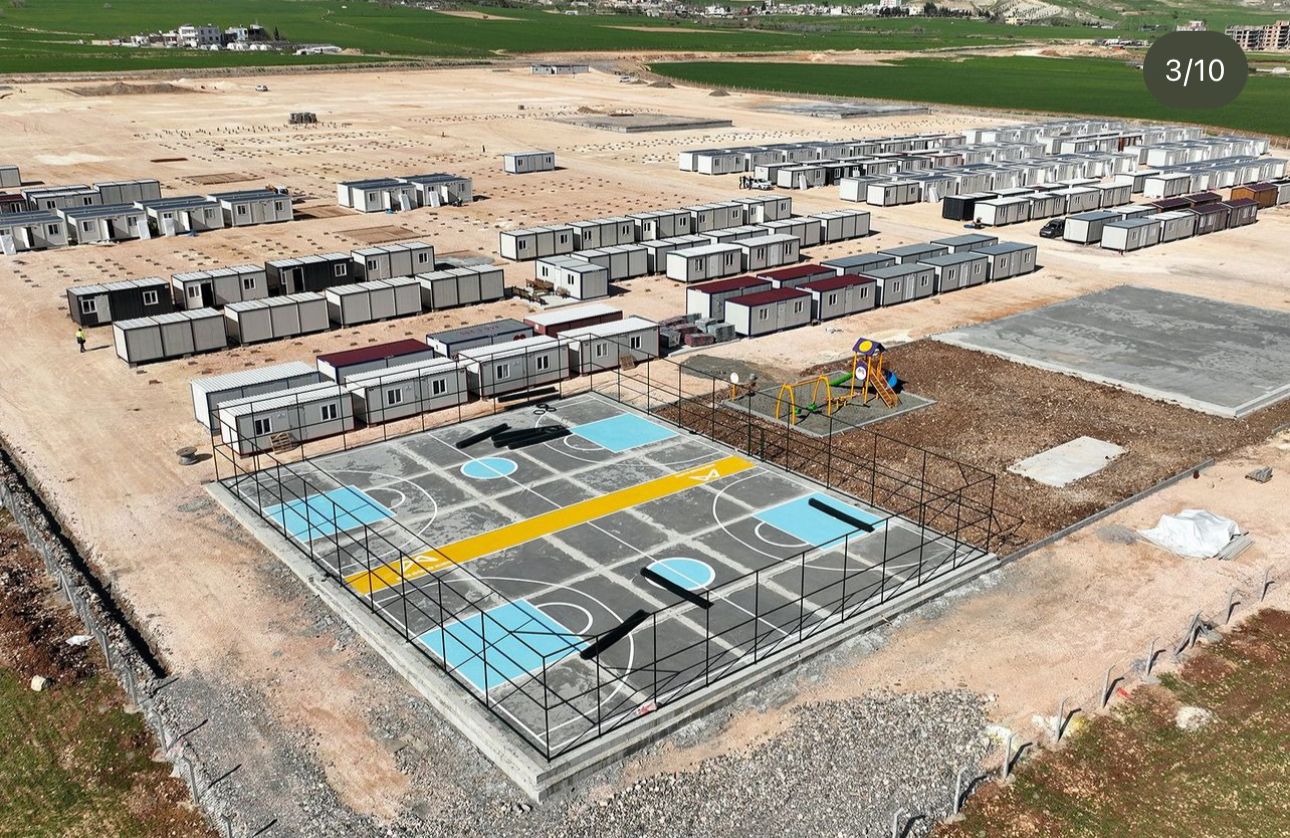 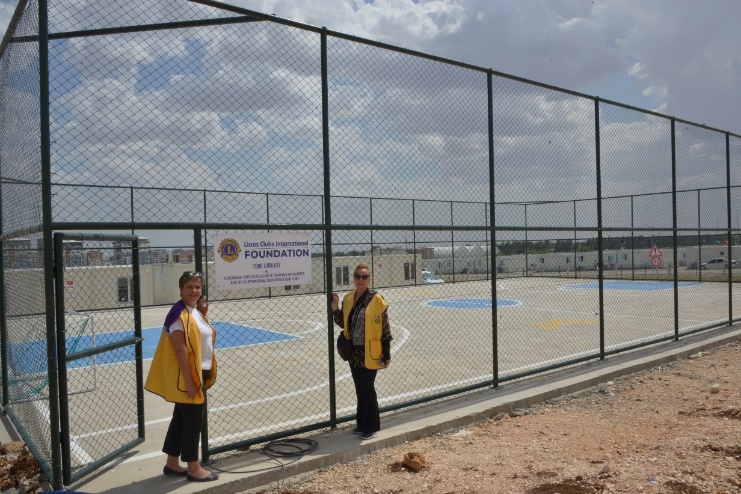 Lions contribution in the container village of Adiyaman is not limited to the establishment of the first offices and the procurement of 167 containers. 
With the help of LCIF funds, the Lions also built the container village's basketball courts, indoor and outdoor playgrounds, and kindergardens.
Especially indoor children's playgrounds and nursery containers are worth seeing. They were made by a very special company and donated through Lions.
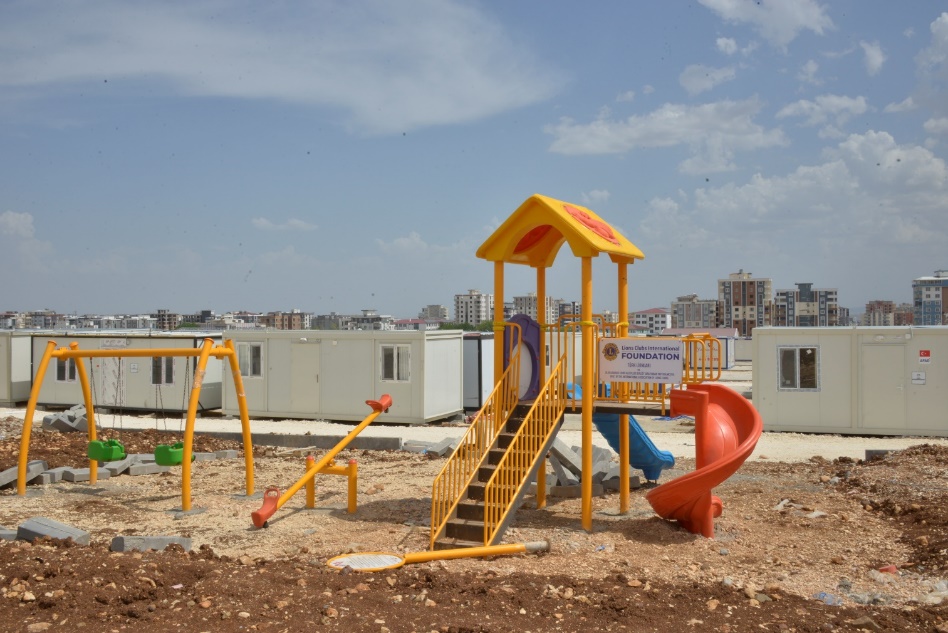 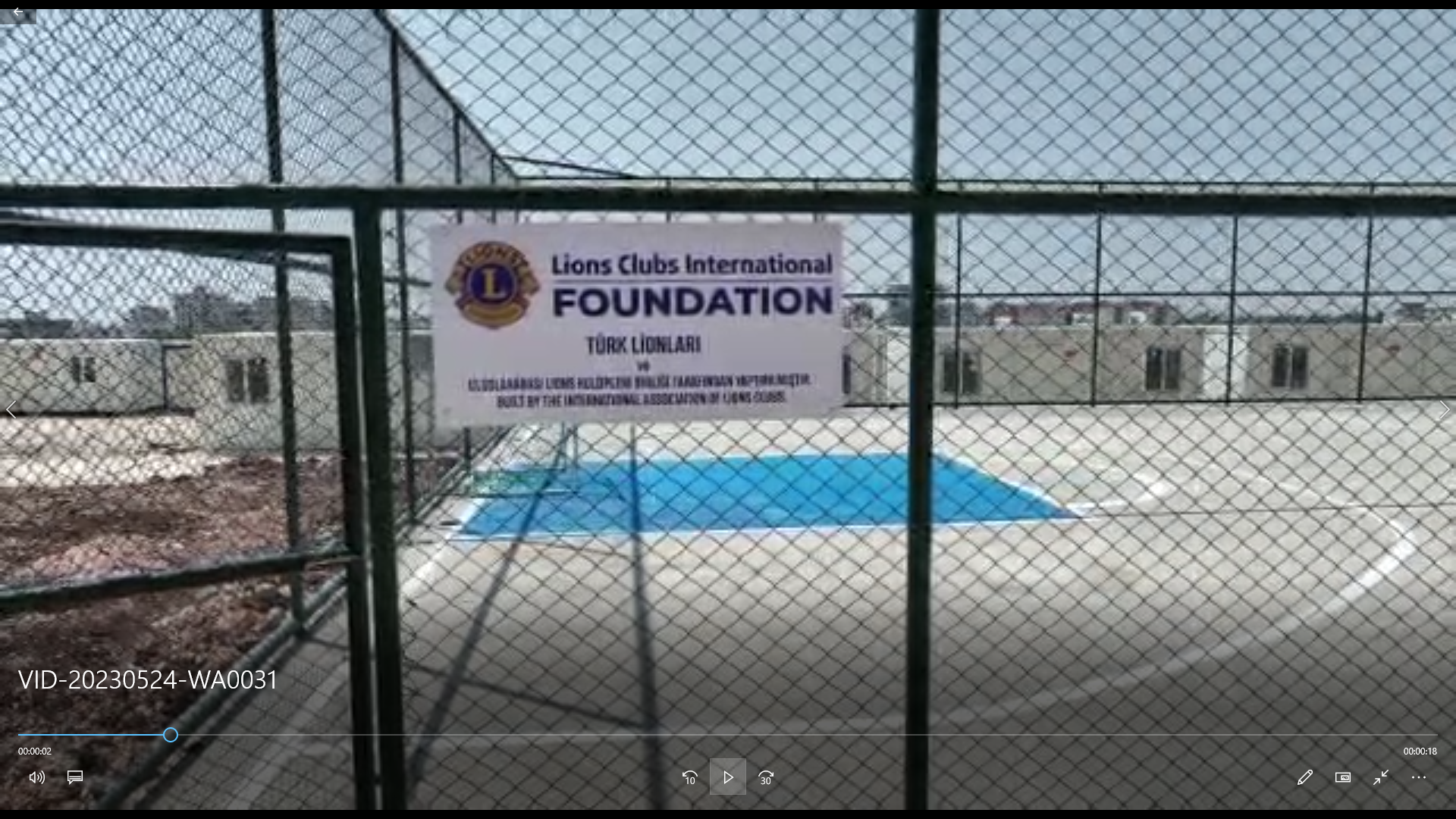 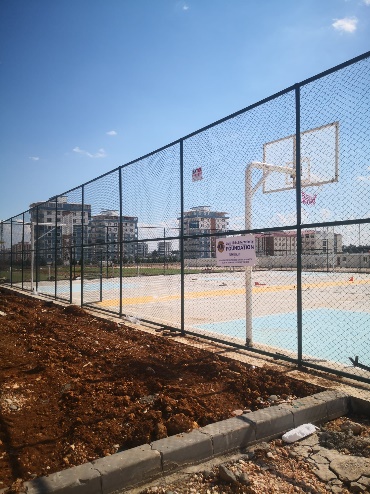 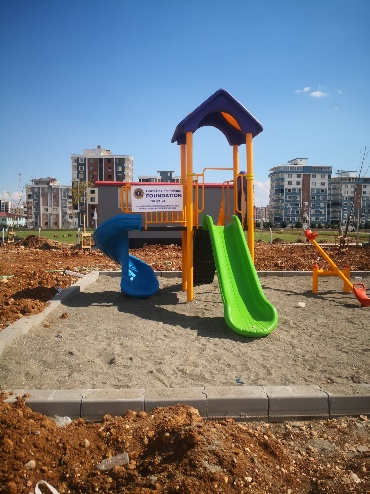 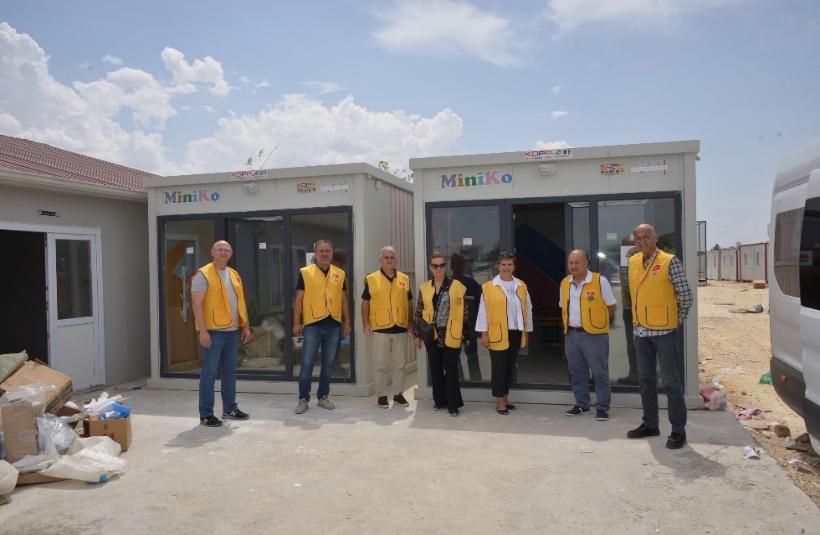 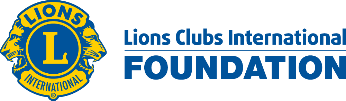 22
Recovery Phase
Thanks to Friendly Countries’ Lions
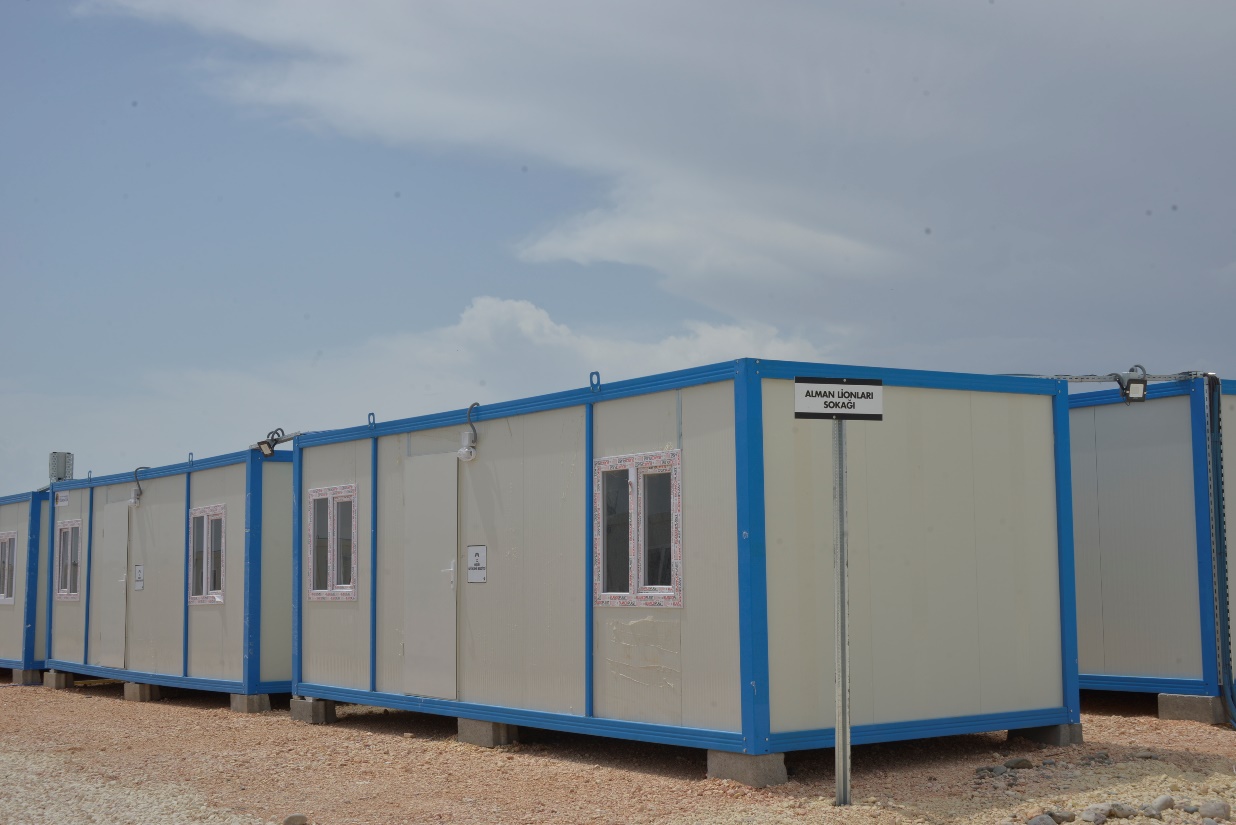 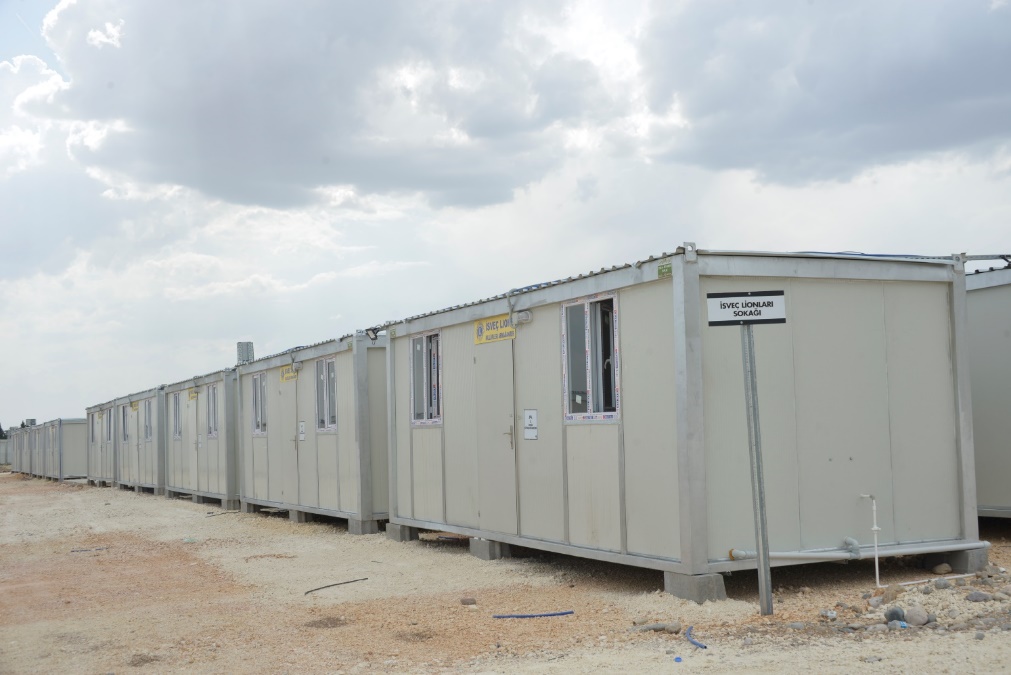 The streets in the village have been named as Sweden, Germany, Italia, Türkiye and France streets. 
The plaque of that countries, LCIF and the Lions logo were hung on the fronts of all the containers. 
The mission of Lions in the village has been completed and handed over to AFAD for the operation.
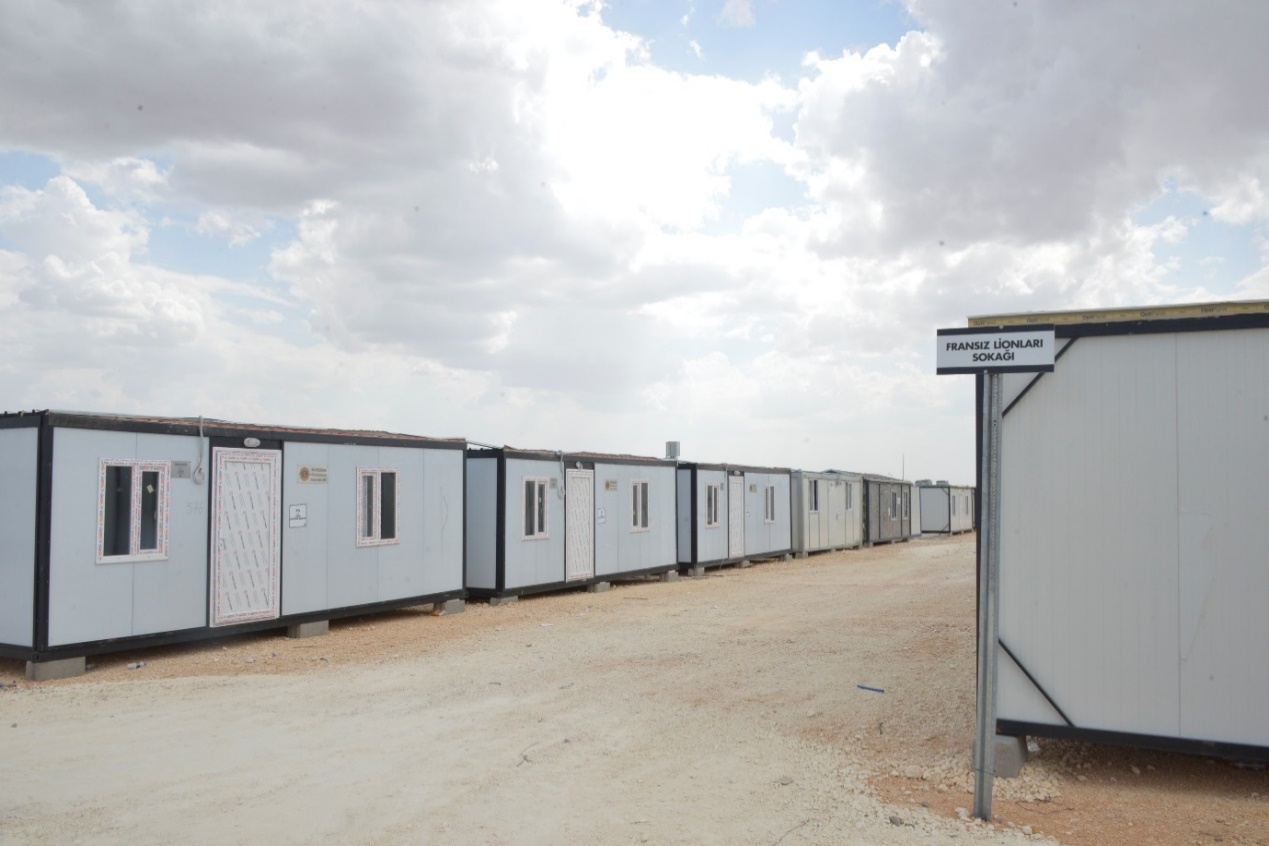 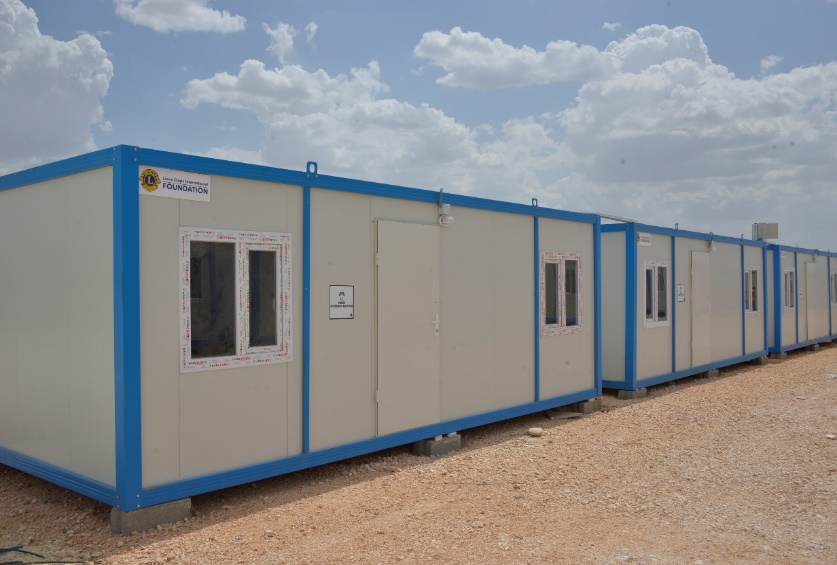 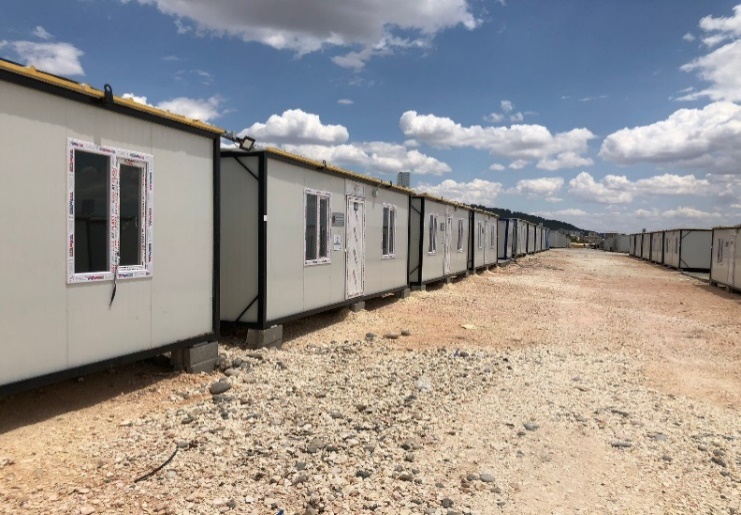 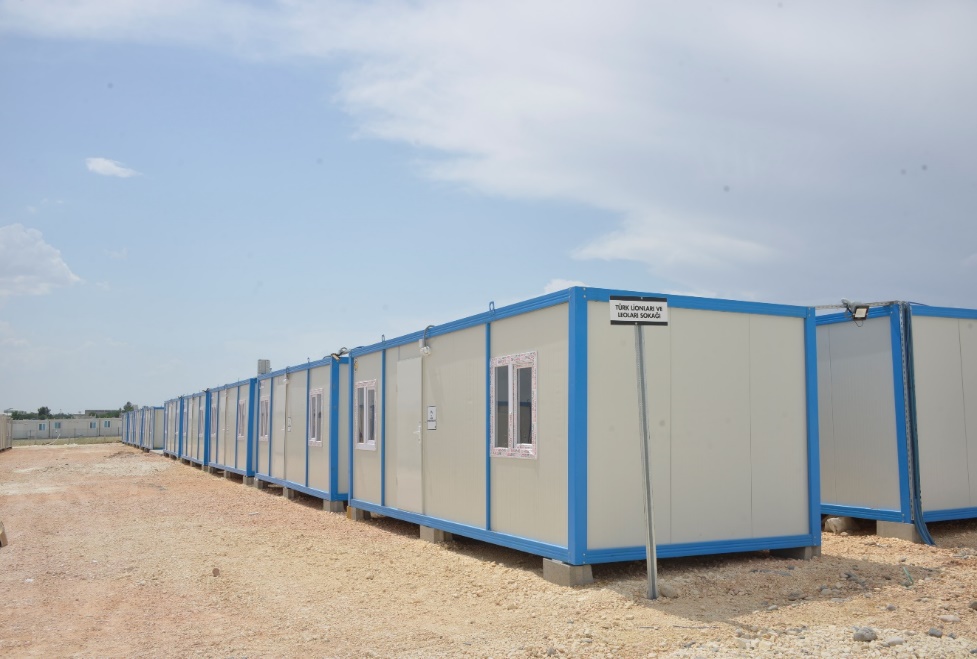 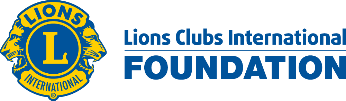 23
Container Inventory List
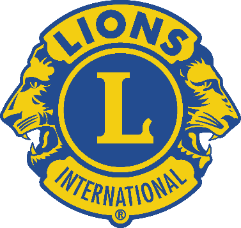 Internal Migration…
More than 2 million people left the earthquake zone permanently. Now they need support at least as much as those in the earthquake zone. For this reason, 50 containers were sent to Mersin city.
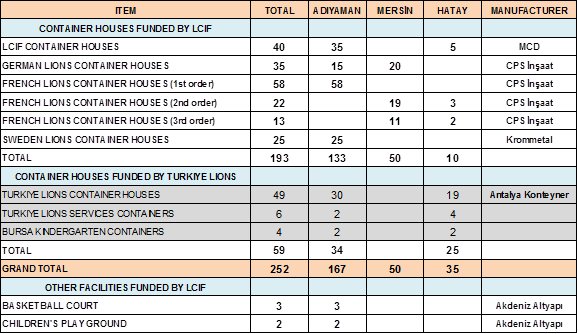 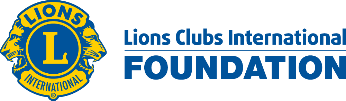 24
Internal Migration in Türkiye
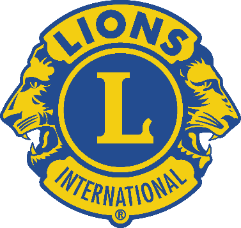 Migration to neighboring provinces that were not damaged after the earthquake. Mersin, Diyarbakır and Antalya are important cities of attraction in this respect. Especially Mersin has become the most preferred city in terms of providing employment opportunities.
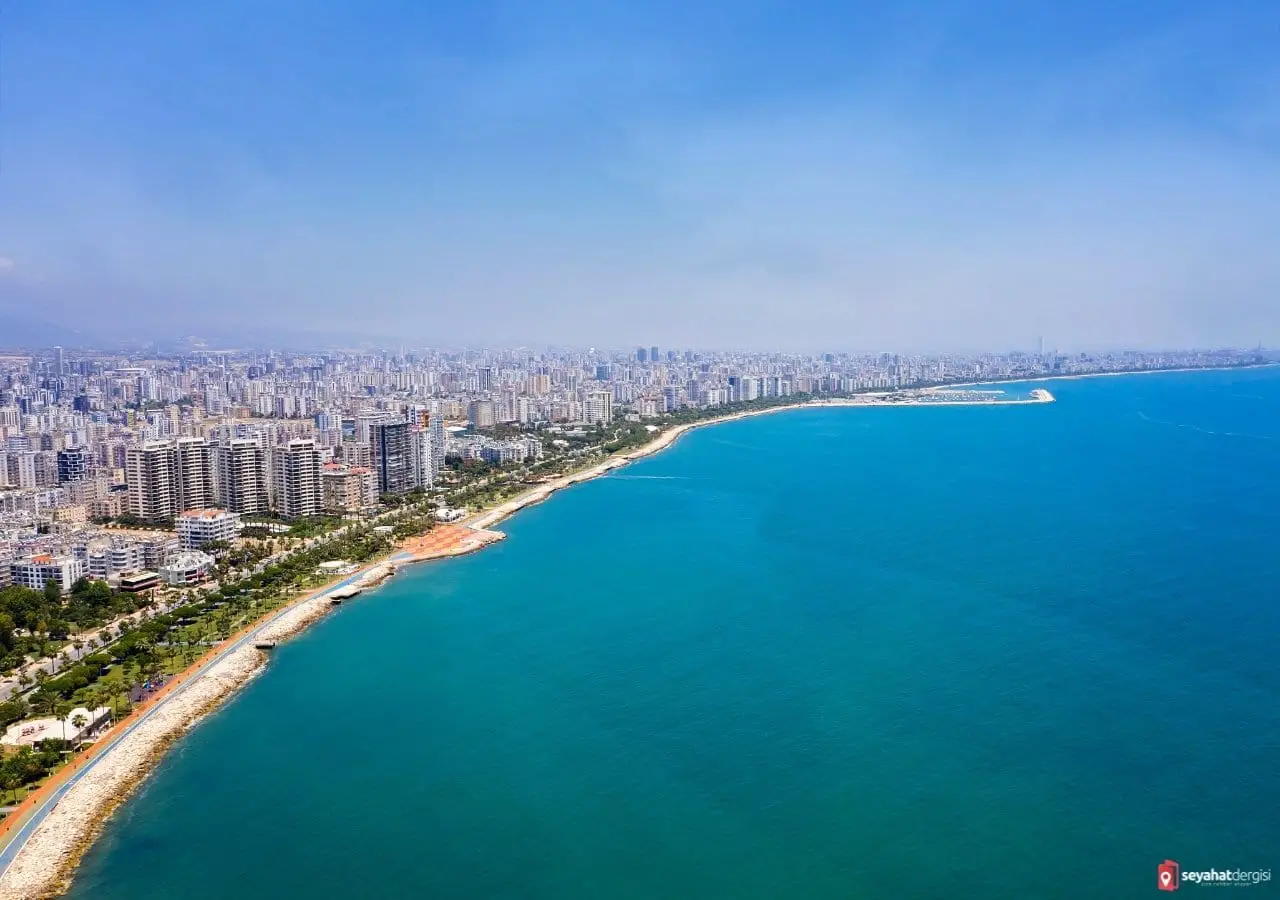 According to the official statements, the fact that the city has received more than 250,000 new immigrants  is created many new problems         in the economy and social life.
Mersin City Center
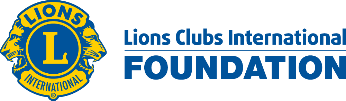 25
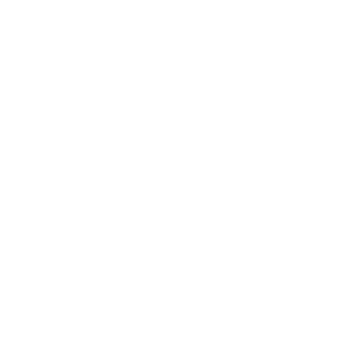 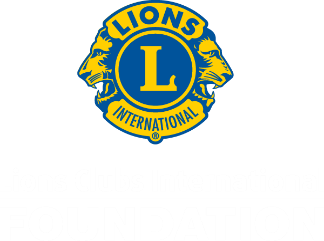 In a Year Permanent Project
LIONS SOCIAL CENTERS
RECONSTRUCTION PHASE
26
Project: Lions Social Service Centers
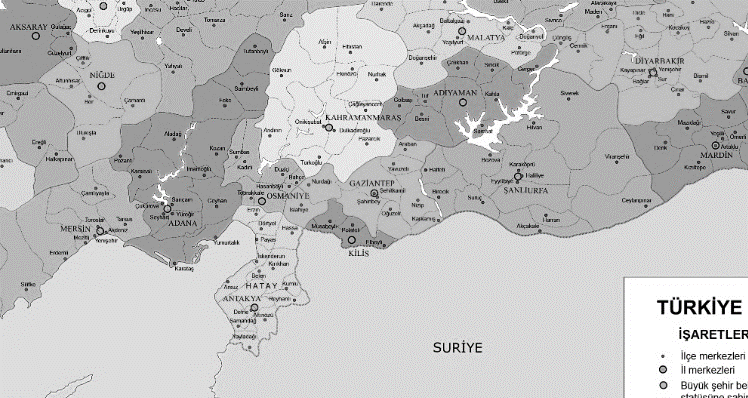 Post-earthquake permanent projects main target :
Building Lions Social Service Centers in cities in the earthquake zone...
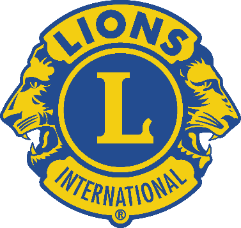 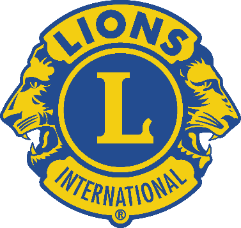 GAZIANTEP
ADANA
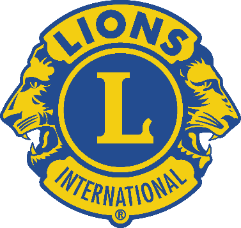 MERSIN
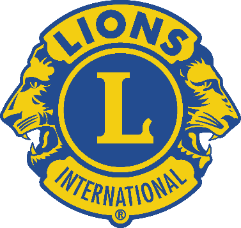 ANTAKYA
The main objective of the project, is ‘’to ensure that Lions become partners in the buildings’ operation after putting it into service’’. We don't want to go...
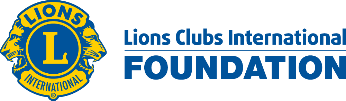 27
General Approach
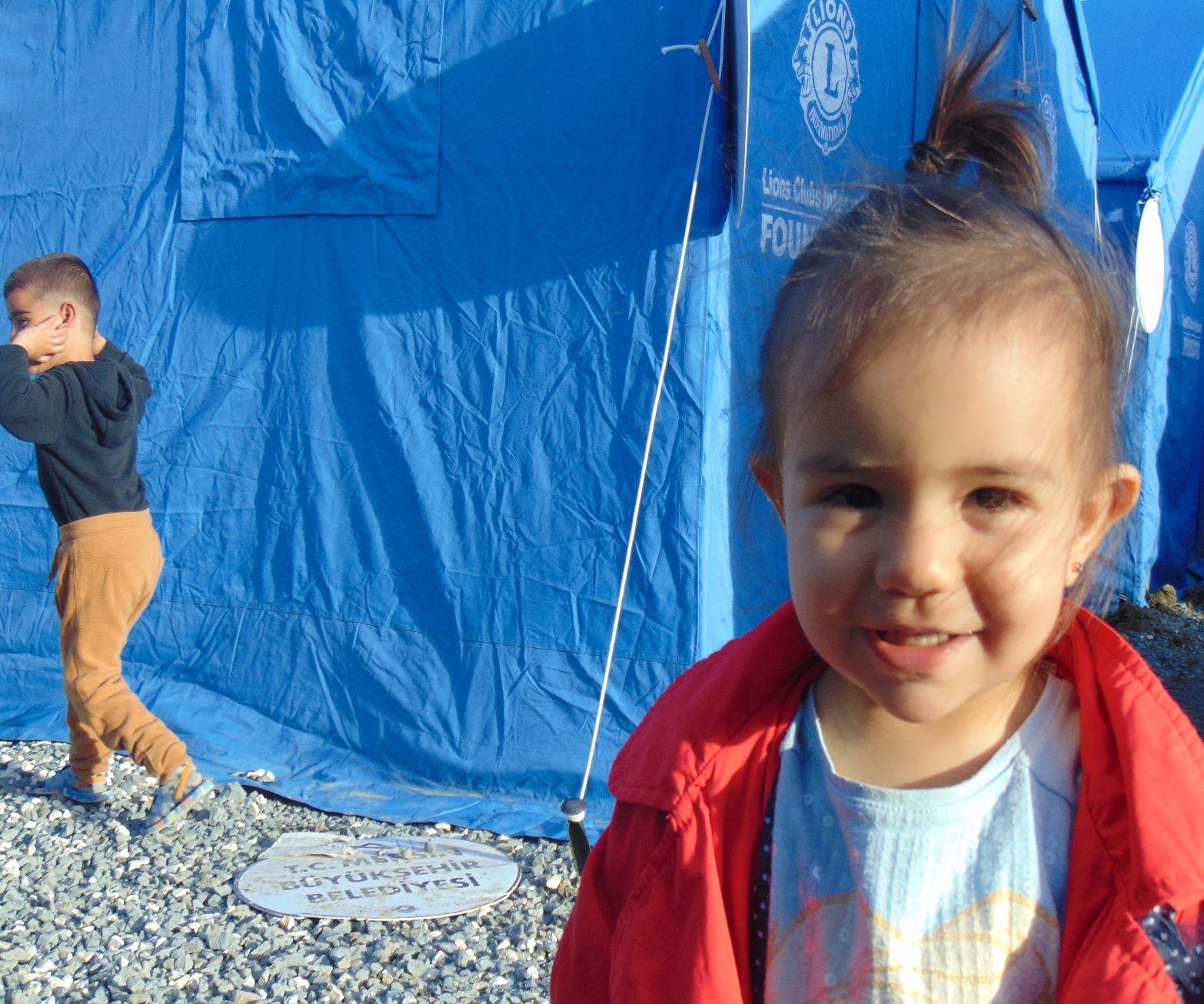 Childrens First
The main objectives of the Social Service Centers are:
1- Rehabilitation of children, who are the most easily and most affected group by disasters, in kindergarten and nursery. 
2- Opening courses for women, who are the part of the society who face the most problems, to acquire a profession.
3- Women's handicrafts production various handicrafts, carpets, covers, ornaments, etc. in workshops.
4- Ensuring the sustainability of the project and placing shops where women can contribute to their families by earning income by selling what they produce in the workshops.
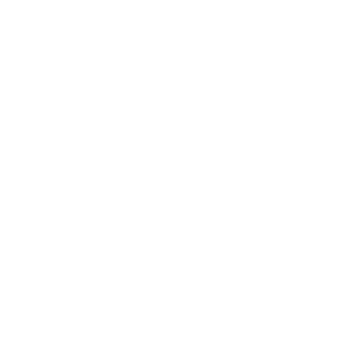 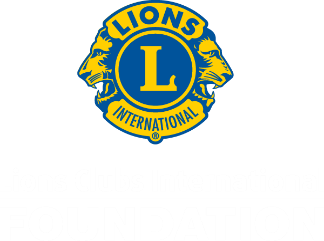 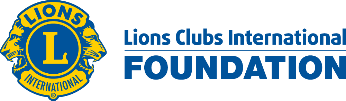 28
Partnership Conditions
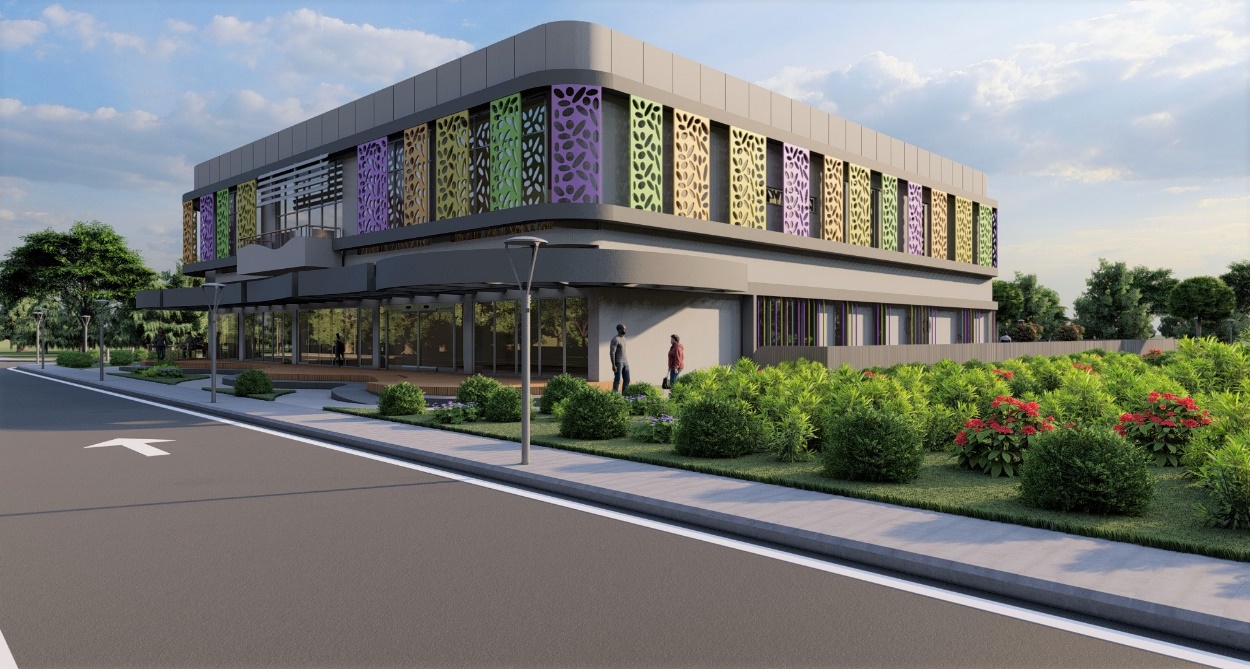 The partnership terms between the municipalities and the Lions Foundation will generally be as follows:
The project will be realised with the District 118-U ‘’Lions Education and Service Foundation’’ to ensure continuity.
A 25-year protocol will be signed between the Municipalities and the Foundation.
The protocol will be approved by the highest governing body of the provinces and by the municipal council.
All operating expenses (water, gas, internet, electricity, security, etc) of the building will be paid for 25 years by the municipality.
The building will also function as the Lions Center. 
Construction costs will be paid by the LCIF fund.
The LCIF logo and inscription commemorating its contributions will be placed on a brass plate at the entrance.
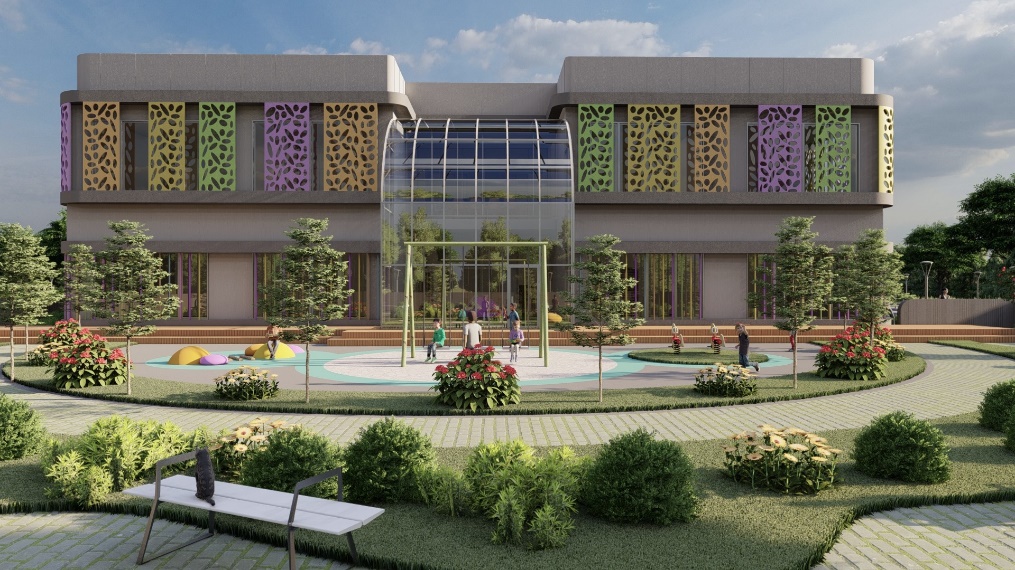 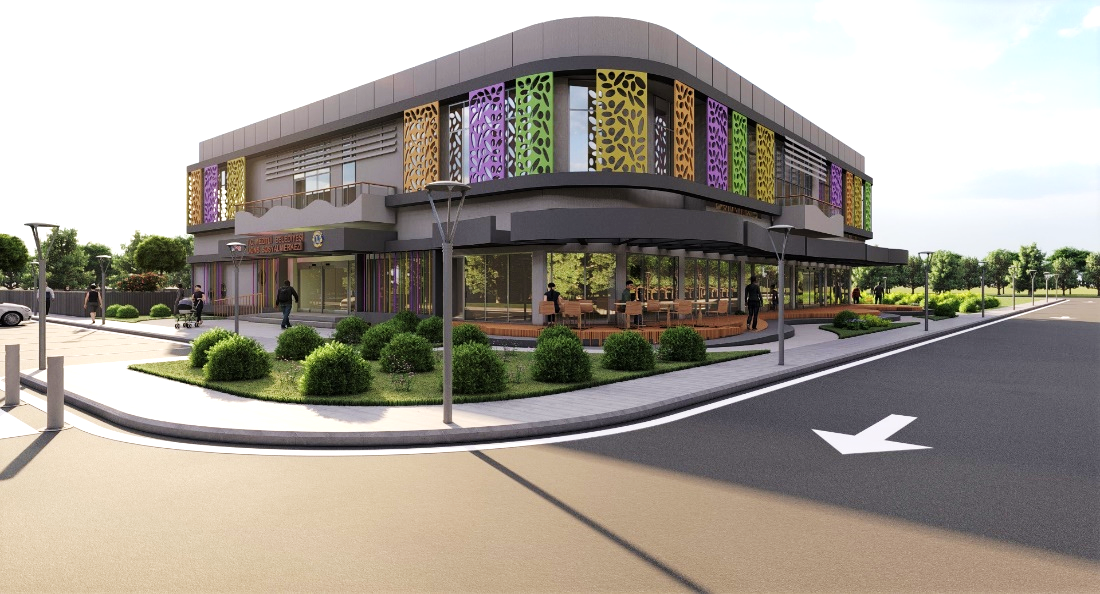 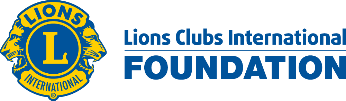 29
Plot and Roof Plan
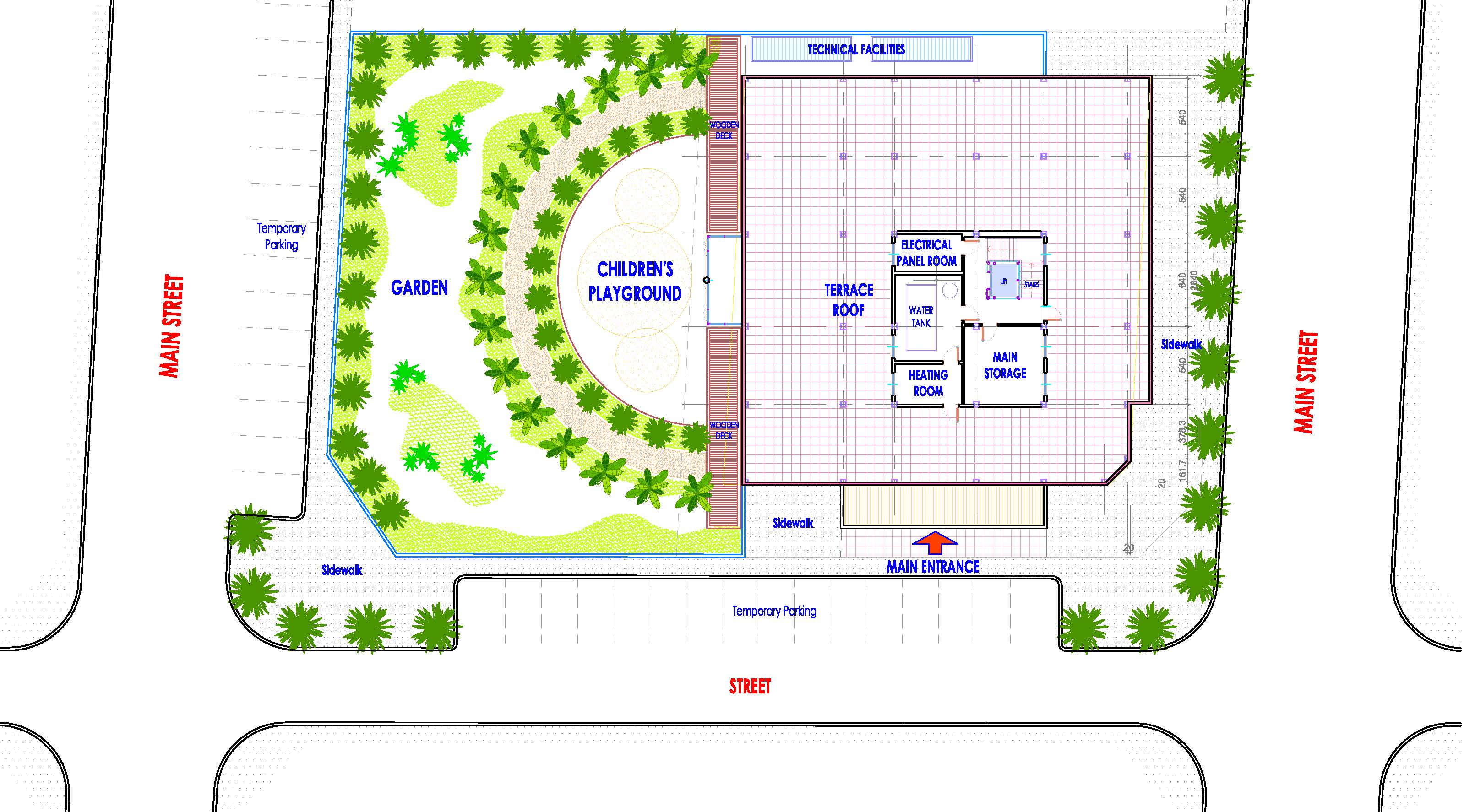 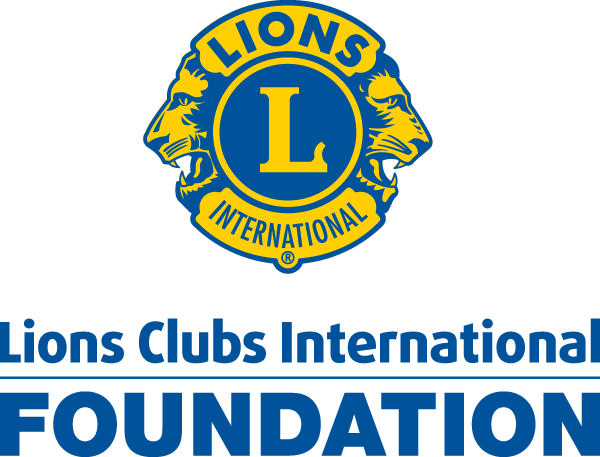 FARM AND GARDEN
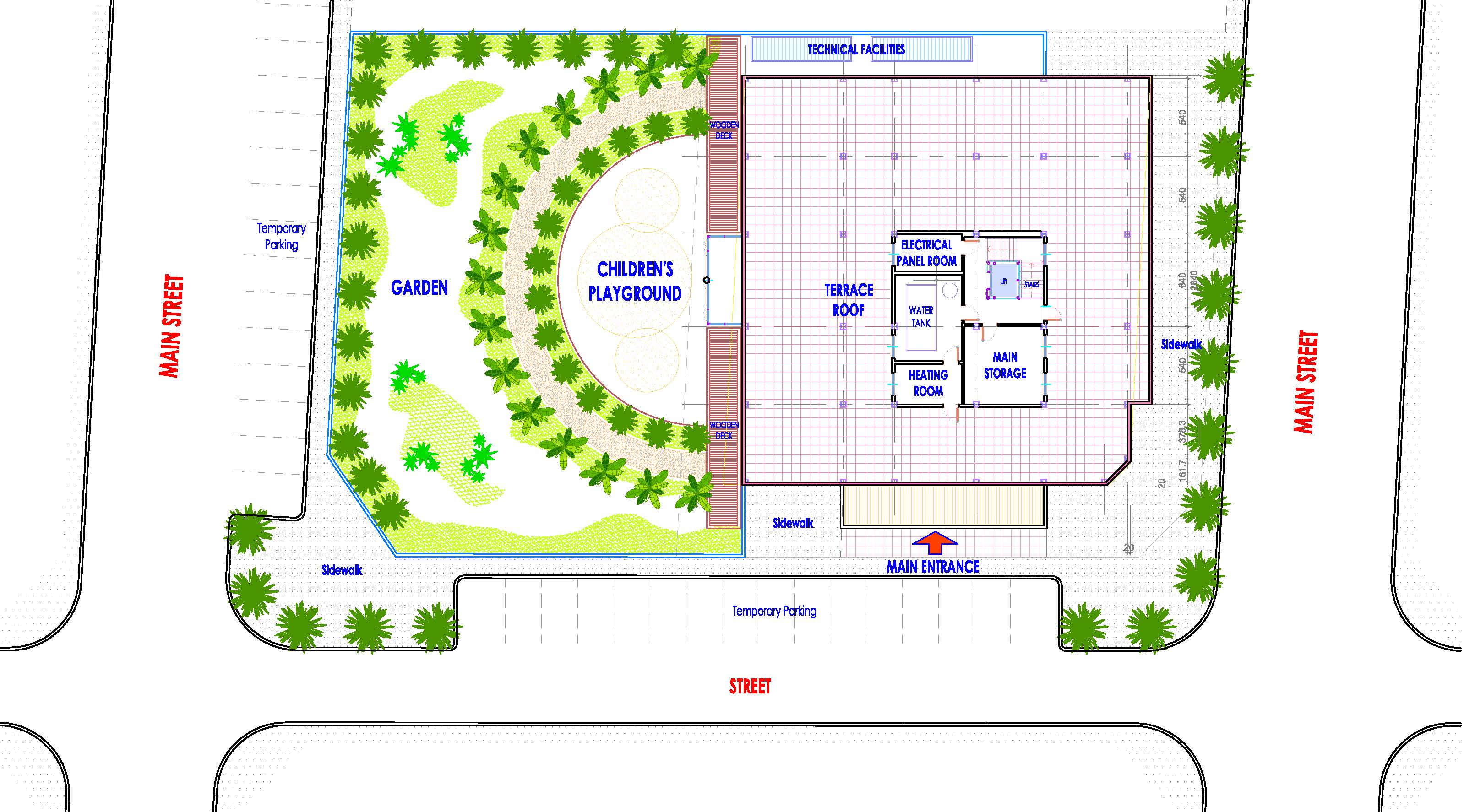 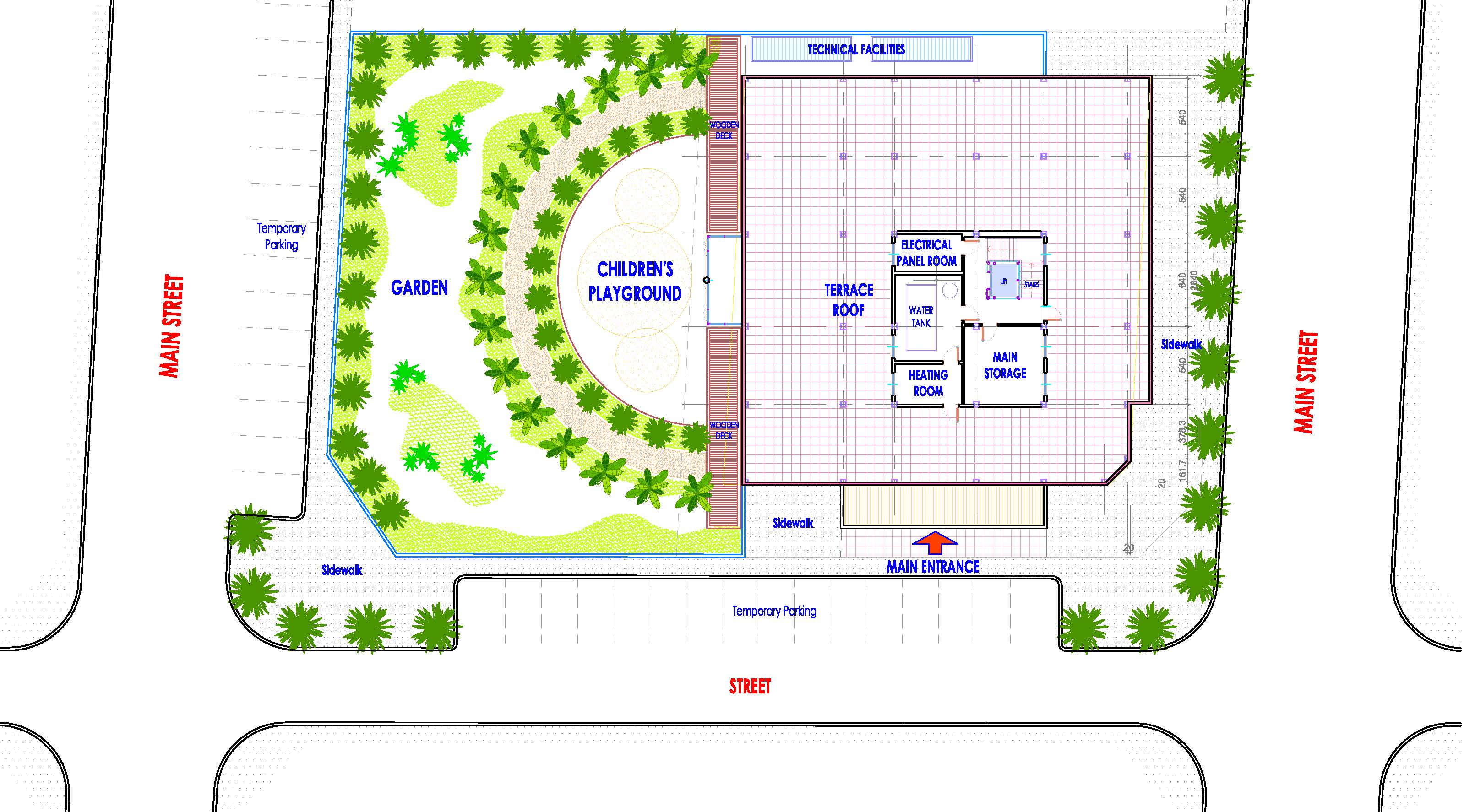 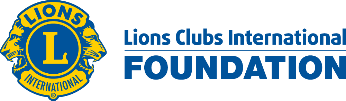 30
Entrance Floor (Kindergarten)
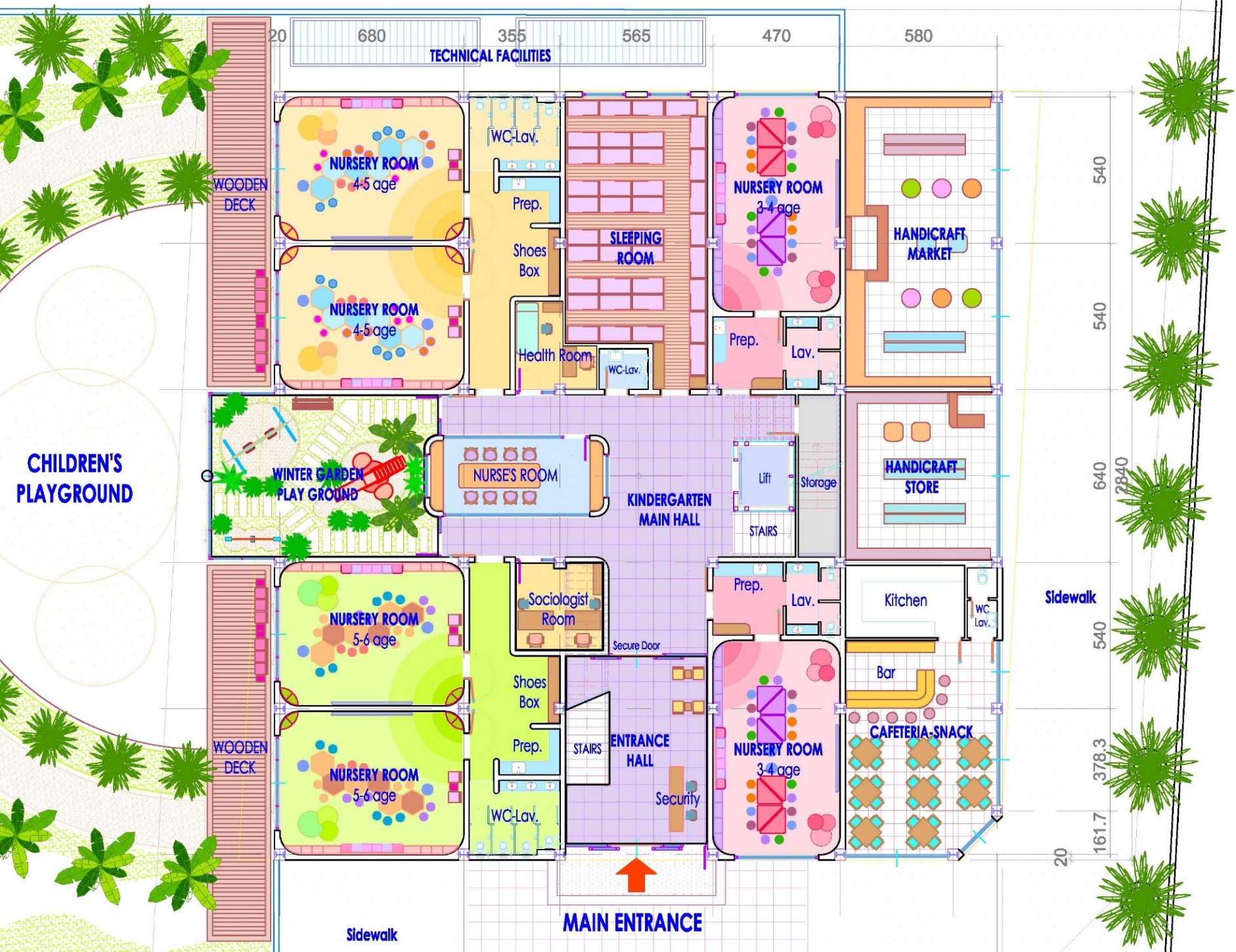 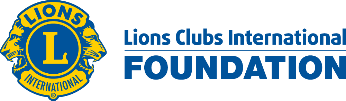 31
Upper Floor (Social Center)
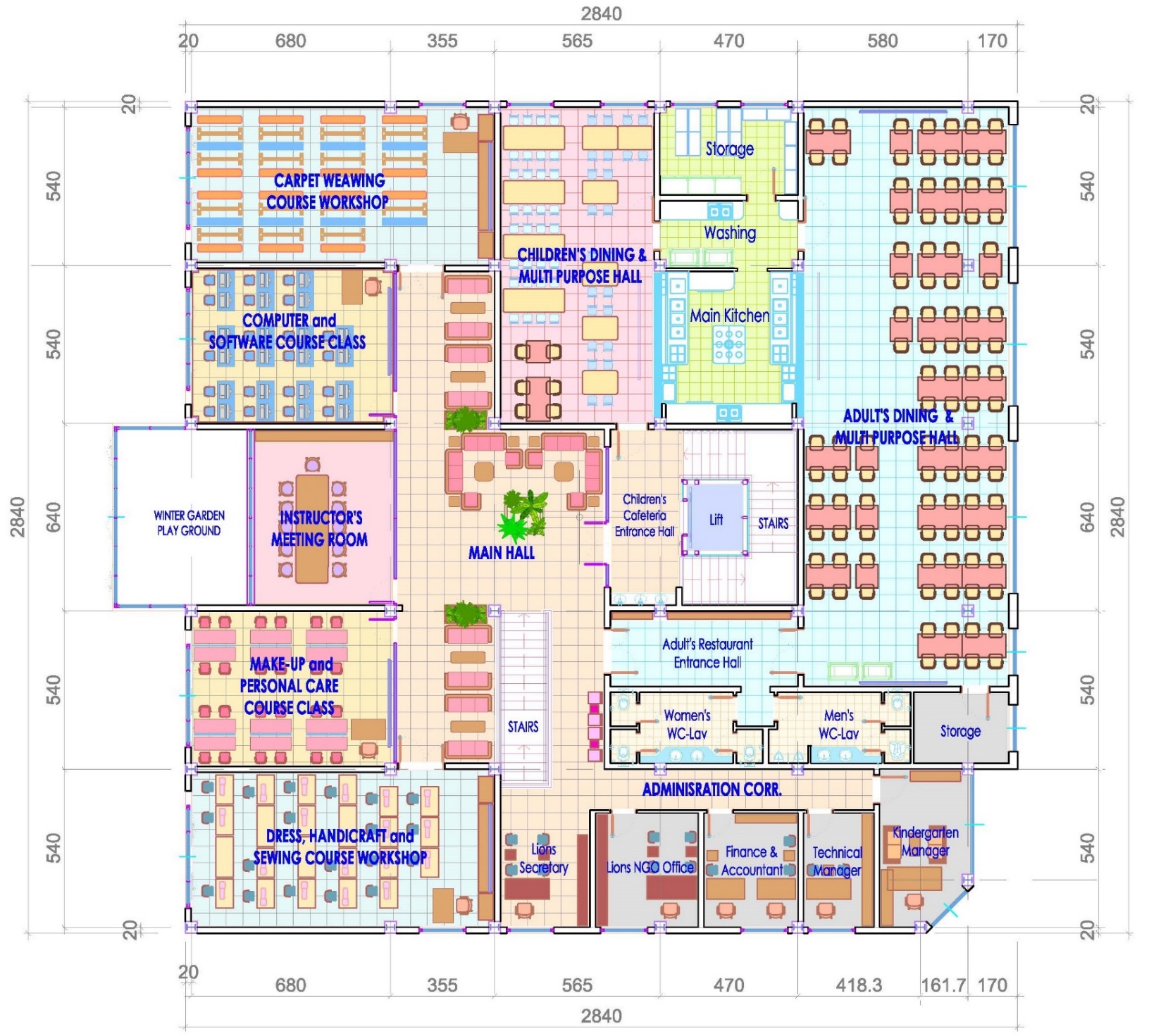 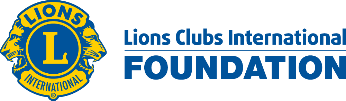 32
Kindergarten and Nursery
REGION’S MOST MODERN AND SUSTAINABLE, MULTIPURPOSE SOCIAL CENTERS
120 children capacity
Private dining hall for 50 children
Special management rooms 
Garden and open air playground
Vegetable field, poultry and livestock production area
Kindergarten and Nursery
6 classes for differnet age groups
Sleeping room for 3-4 age group
Preparatory rooms
Library and social areas
Closed winter play ground 
Sociologist and health rooms
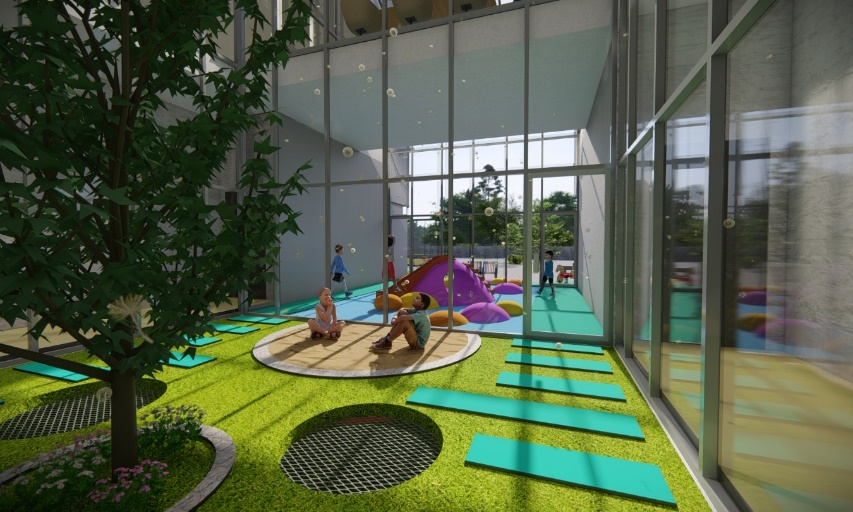 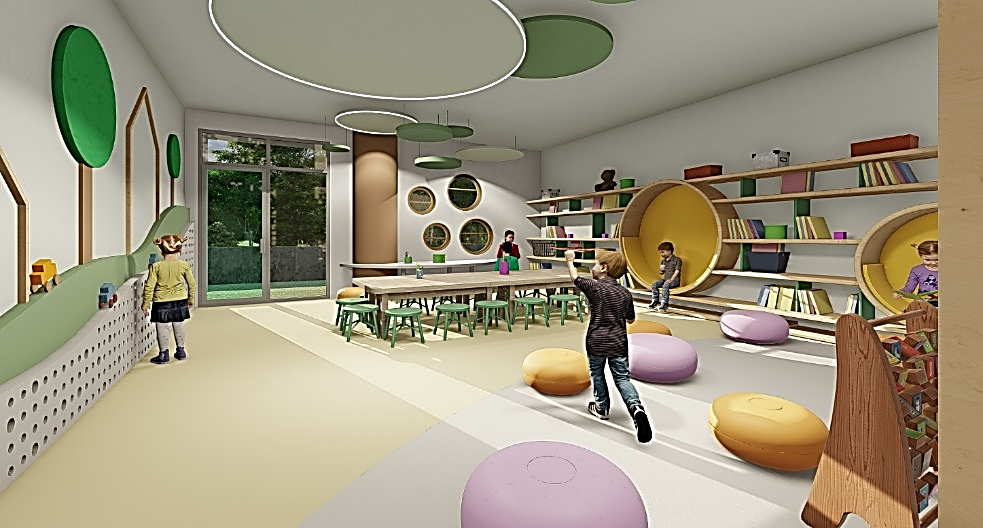 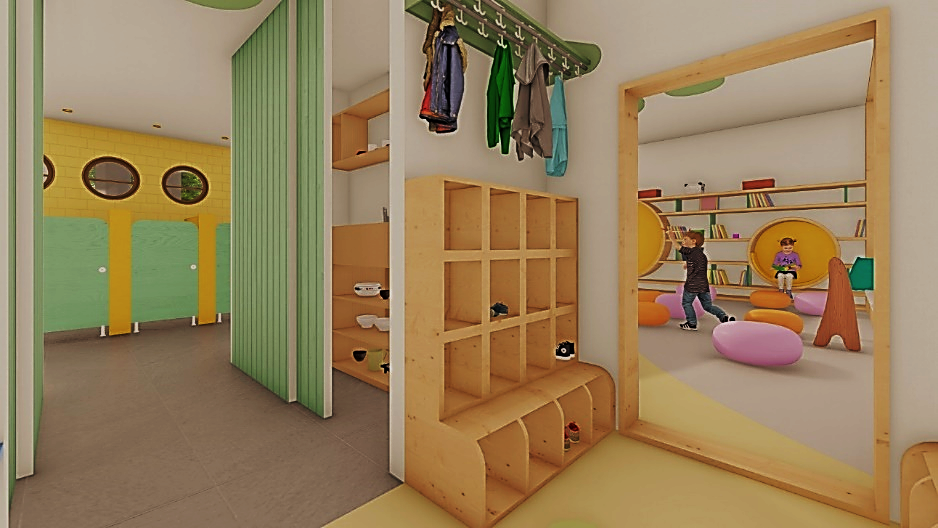 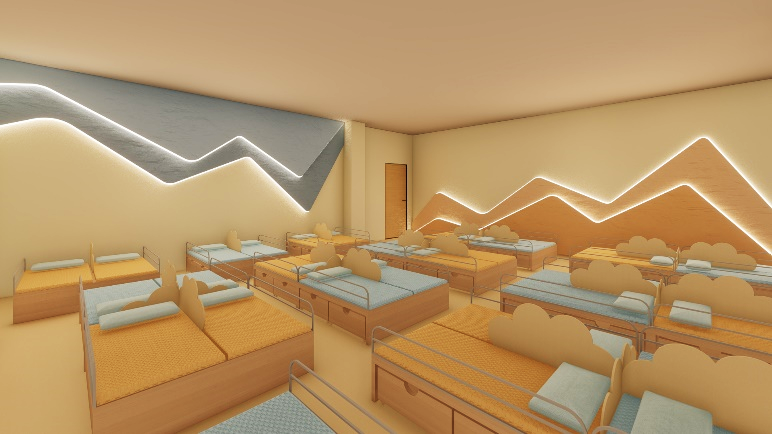 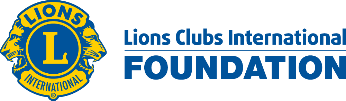 33
Social and Training Center
REGION’S MOST MODERN AND SUSTAINABLE, MULTIPURPOSE SOCIAL CENTERS
Shared main kitchen for both
Storage and depot rooms
Possibility to do activities on the open terrace
Facilities for Lions and Leos activities
Separate service for adults
Use of transformable rooms
Separate entrances for children and adults
Private management units for Lions
Social and Training Center
Dining Hall for 120 adult
Multi-purpose hall for 150 people
4 training rooms
Board meeting room
Opportunity to gather in the winter garden
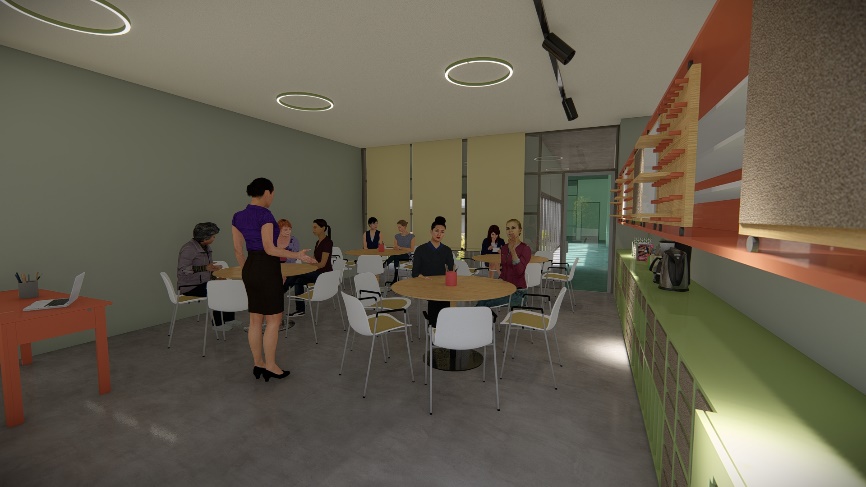 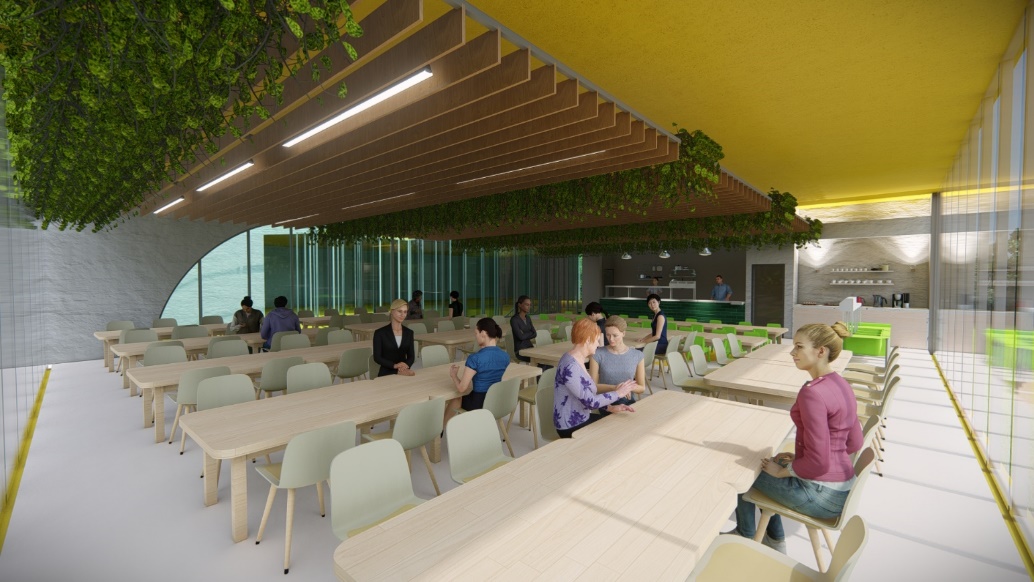 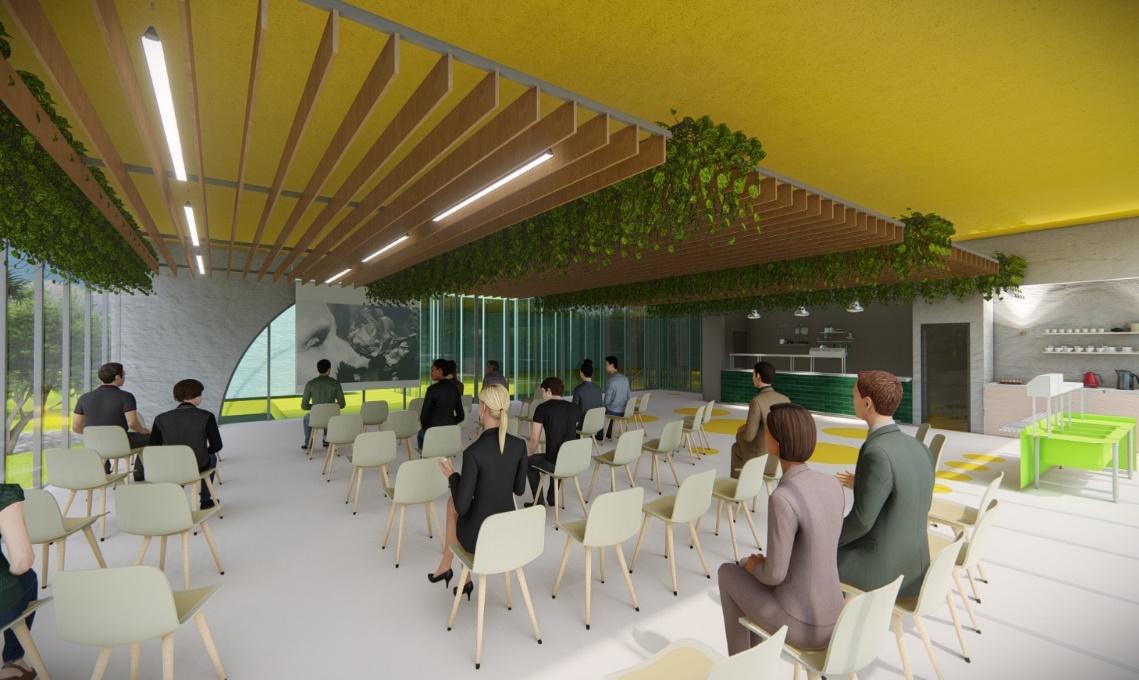 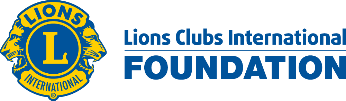 34
Türkiye and Turkish Lions / Leos Thanks 
Lions International, LCIF and International Lions Community
DISASTER RELIEF COMMITTEE
CC Tuba Tengiz Yılmaz - DG Ayşegül Taş - VCC Ender Sakintuna - PID Nesim Levi - PID Hayri Ülgen - PID Oya Sebük - FVDG Erol Aydın - SVDG Cengiz Kurt - PCC Danyal Kubin - IPDG Muzaffer Çetin – PDG Bülent Şen - PDG Nilgün Niord - PDG Teoman Akçalı - PDG Can Canver - PDG Nazım Geyikçi - PDG Neşe Başak Güner - PDG Fuat Topdemir - PDG Canan Banu Dündar - PDG Hüsamettin Ocak – Leo MDP Orhun Tugay Kocaoğlu - Leo DP Bensu Simge Büyükvural
Danyal Kubin, ID